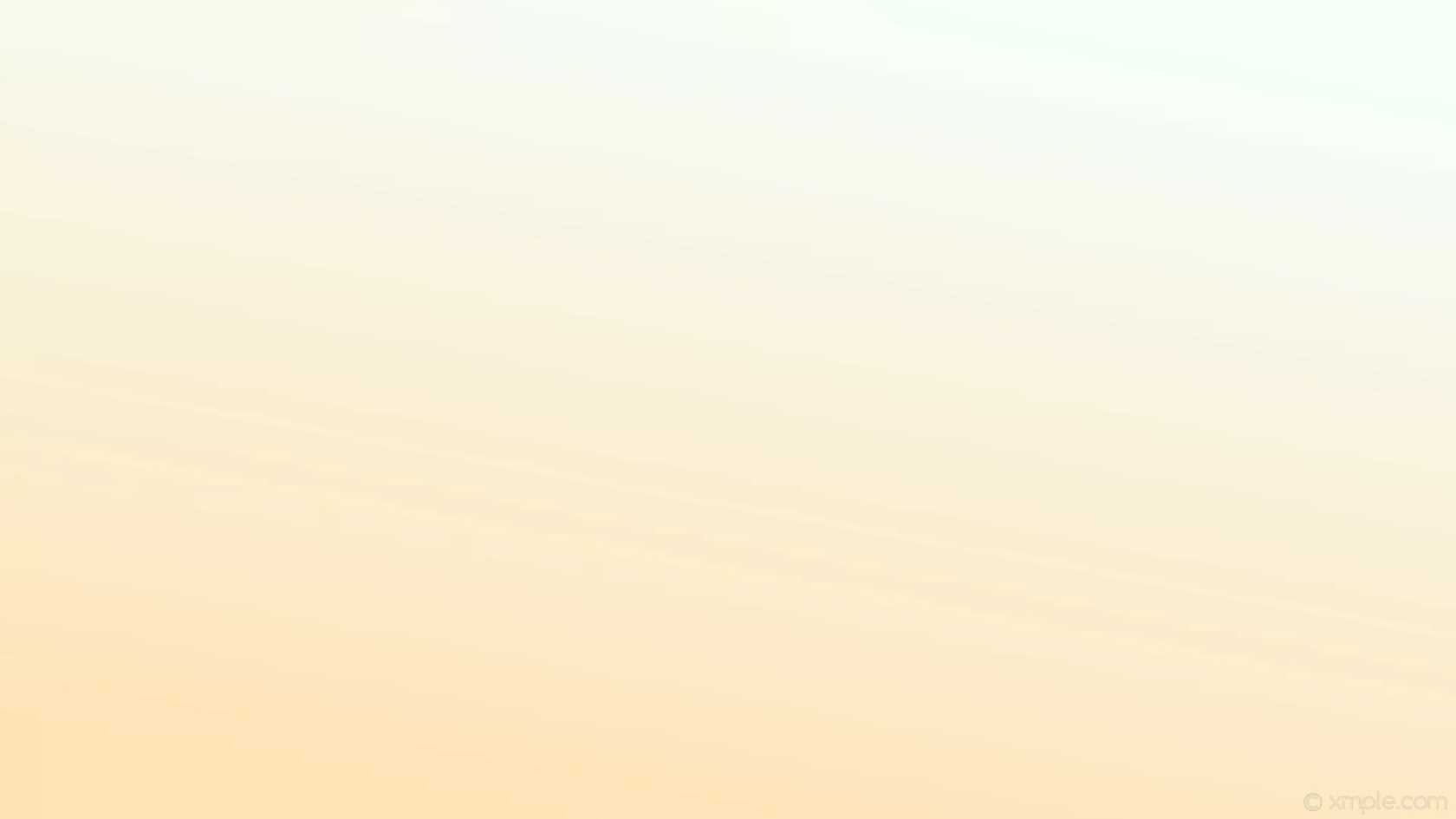 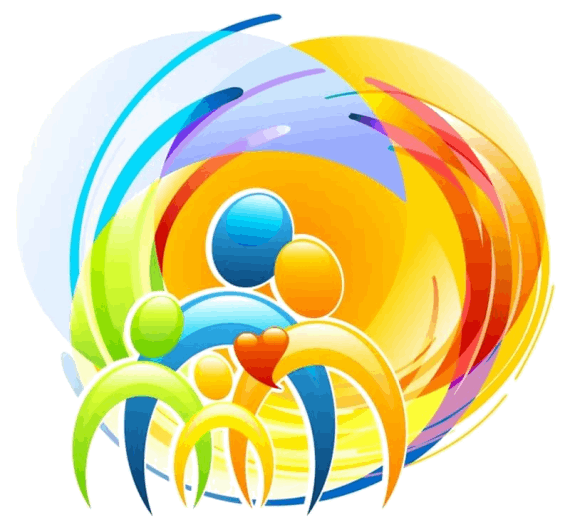 Муниципальное дошкольное образовательное учреждение «Детский сад №27»
Киришского муниципального района
 Ленинградской области
«Формирование навыков безопасного поведения»
Заместитель заведующего по воспитательной работе:
 Светлана Александровна Фимина
г.Кириши
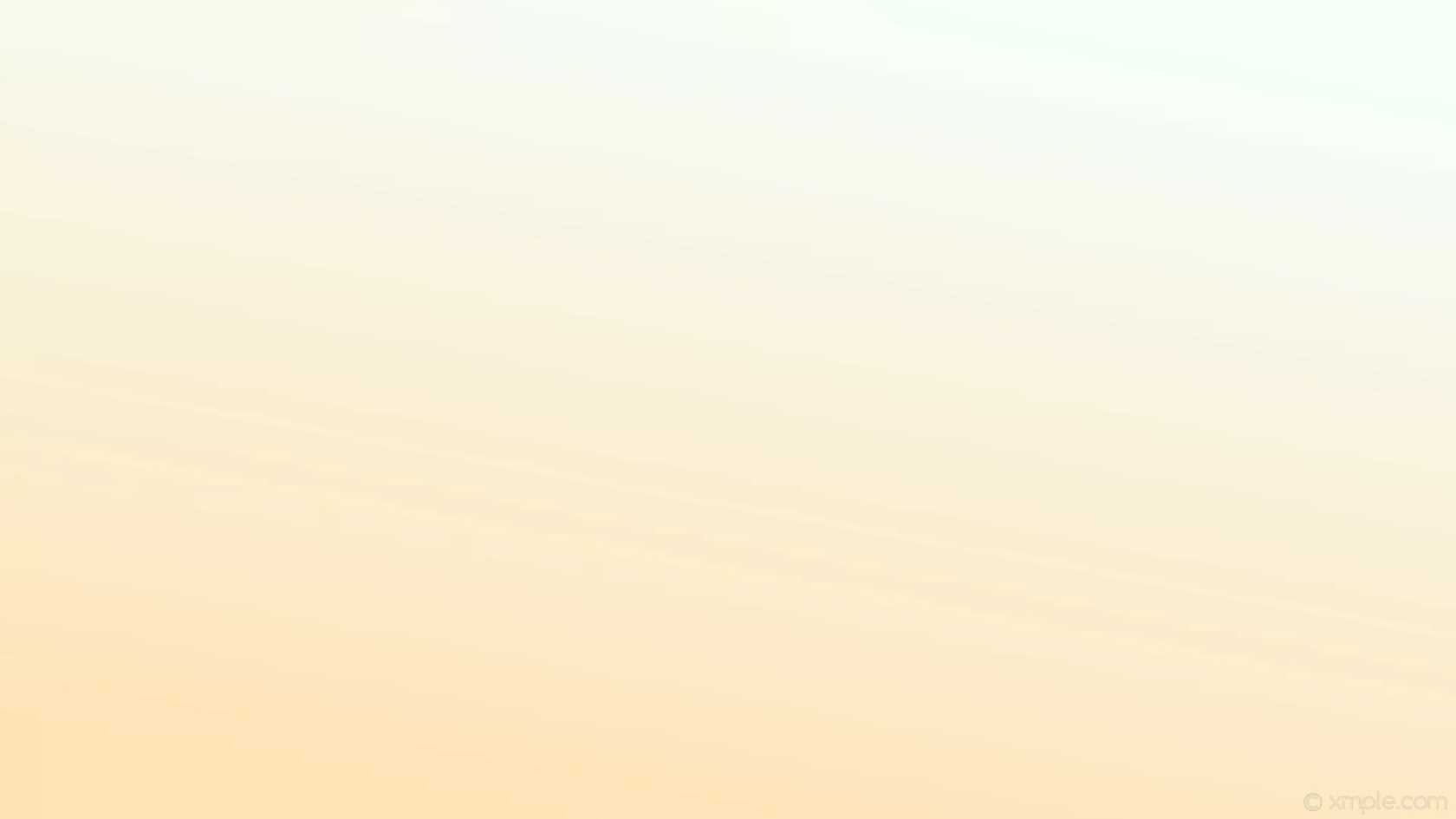 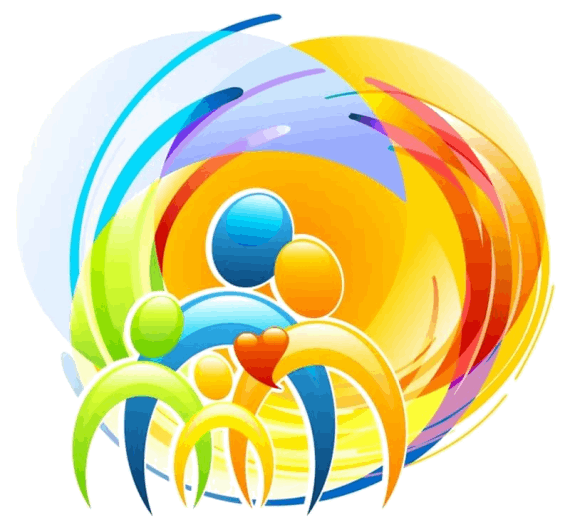 Муниципальное дошкольное образовательное учреждение «Детский сад №27»
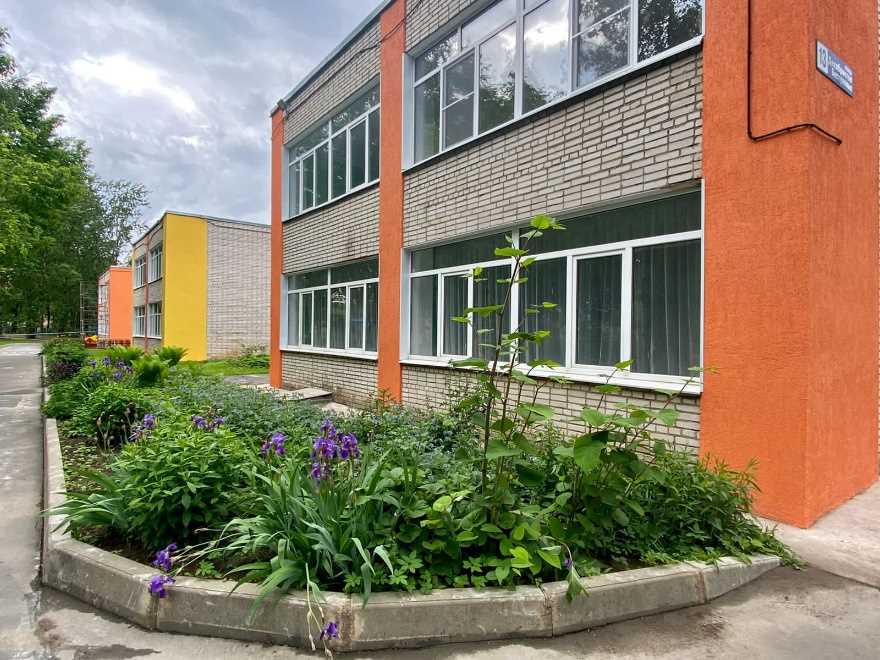 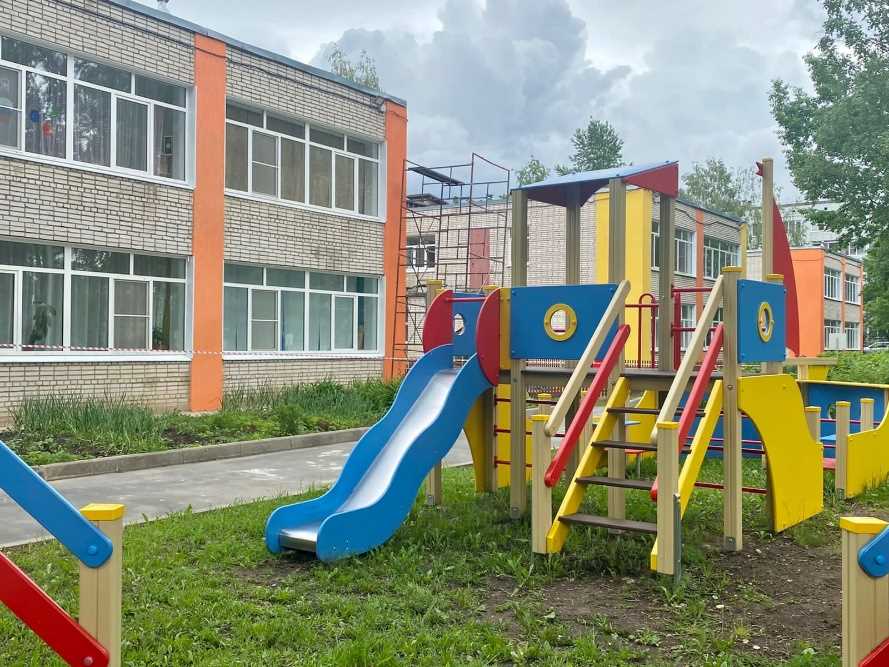 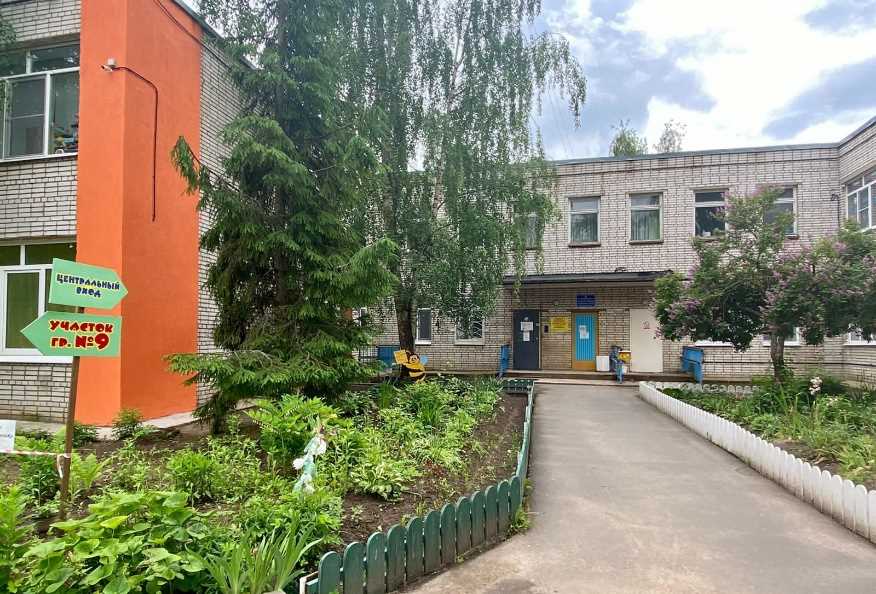 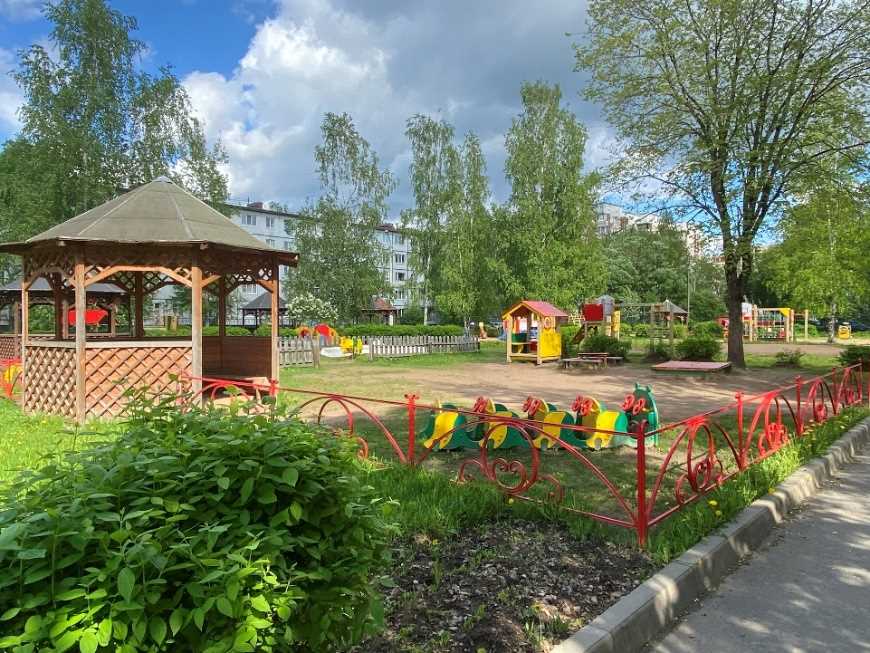 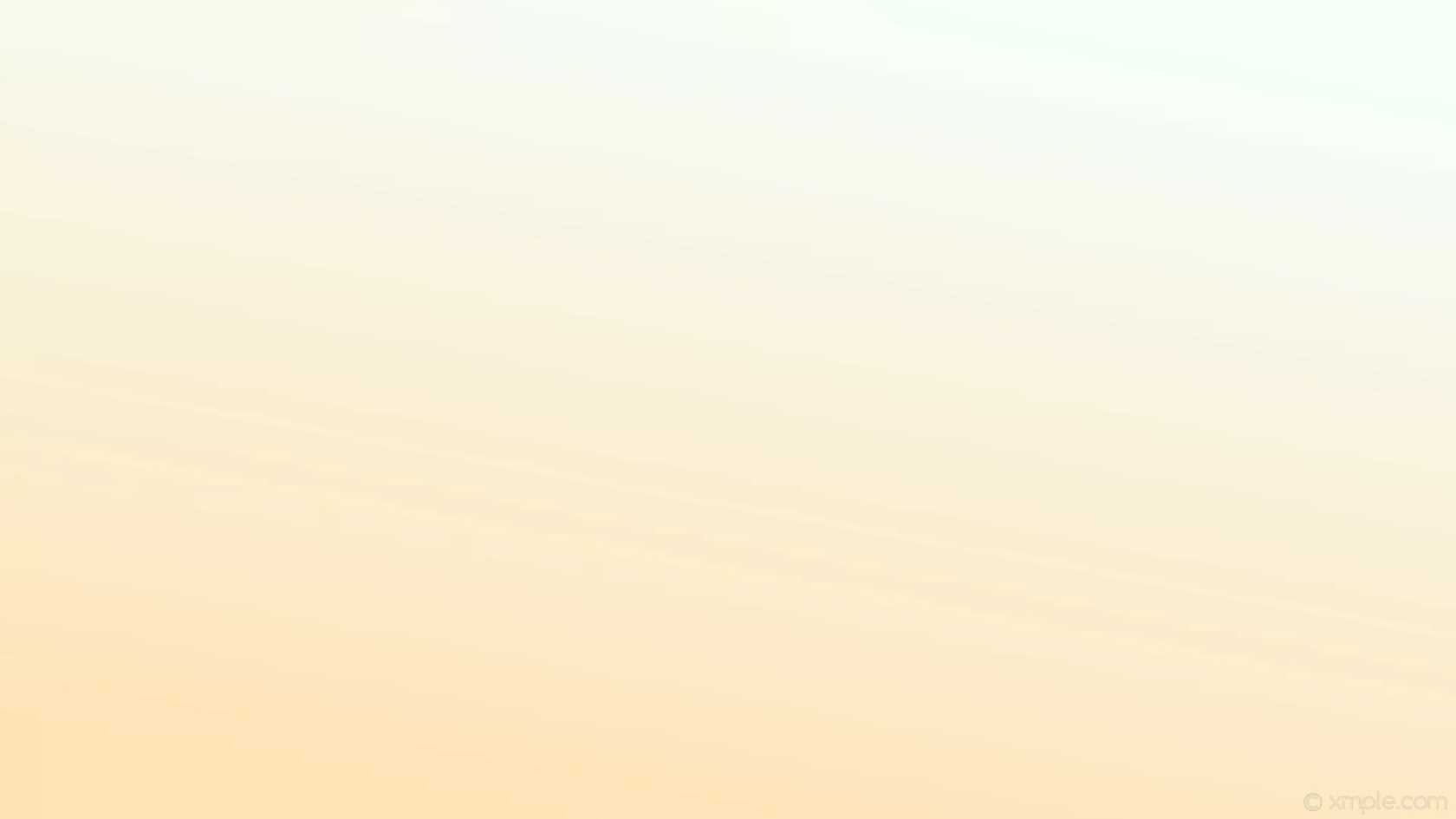 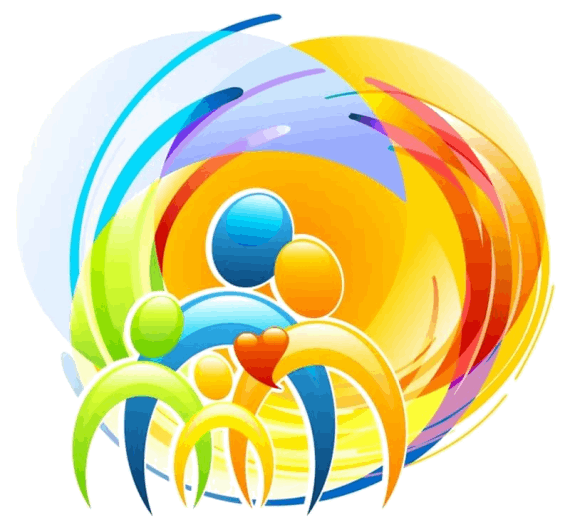 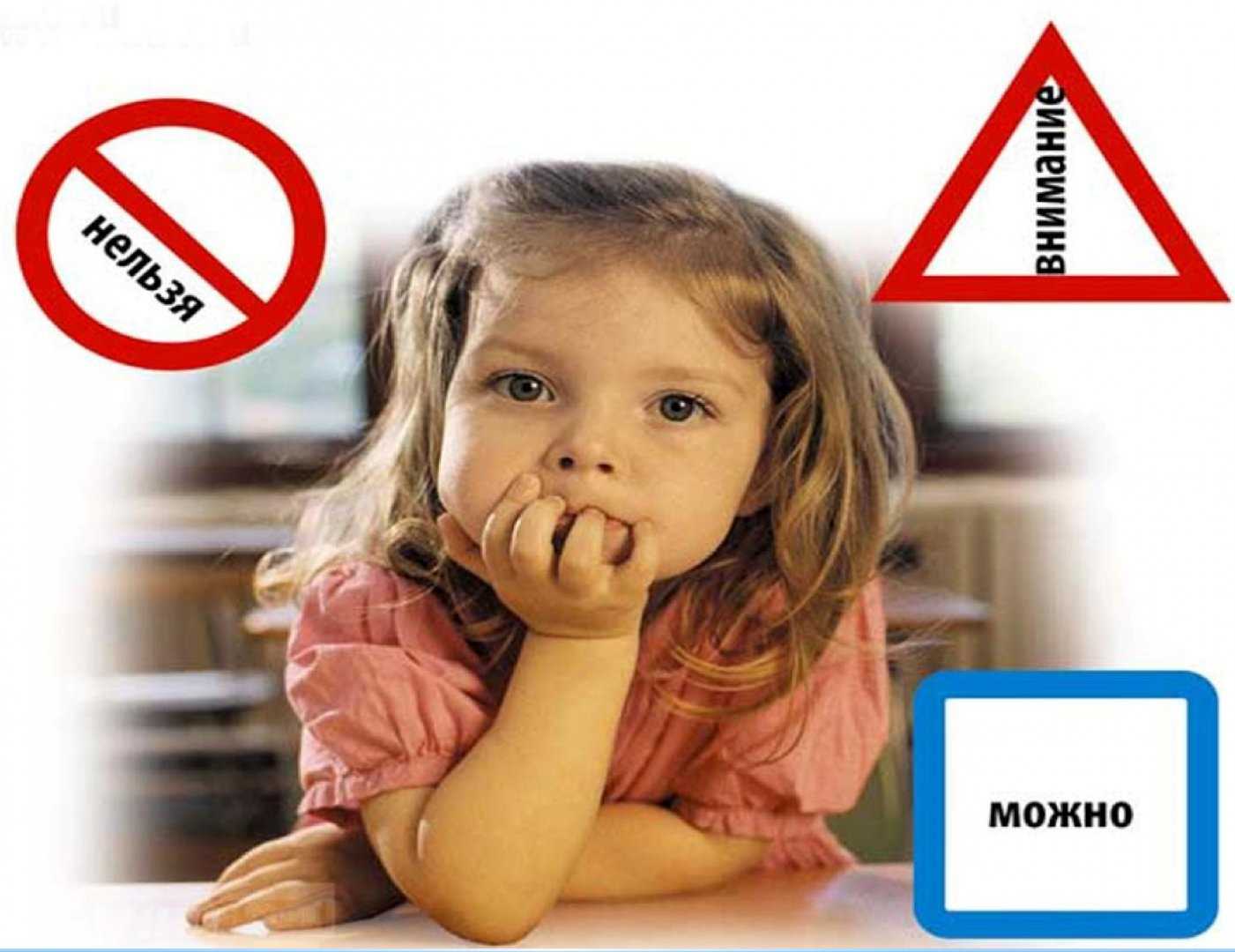 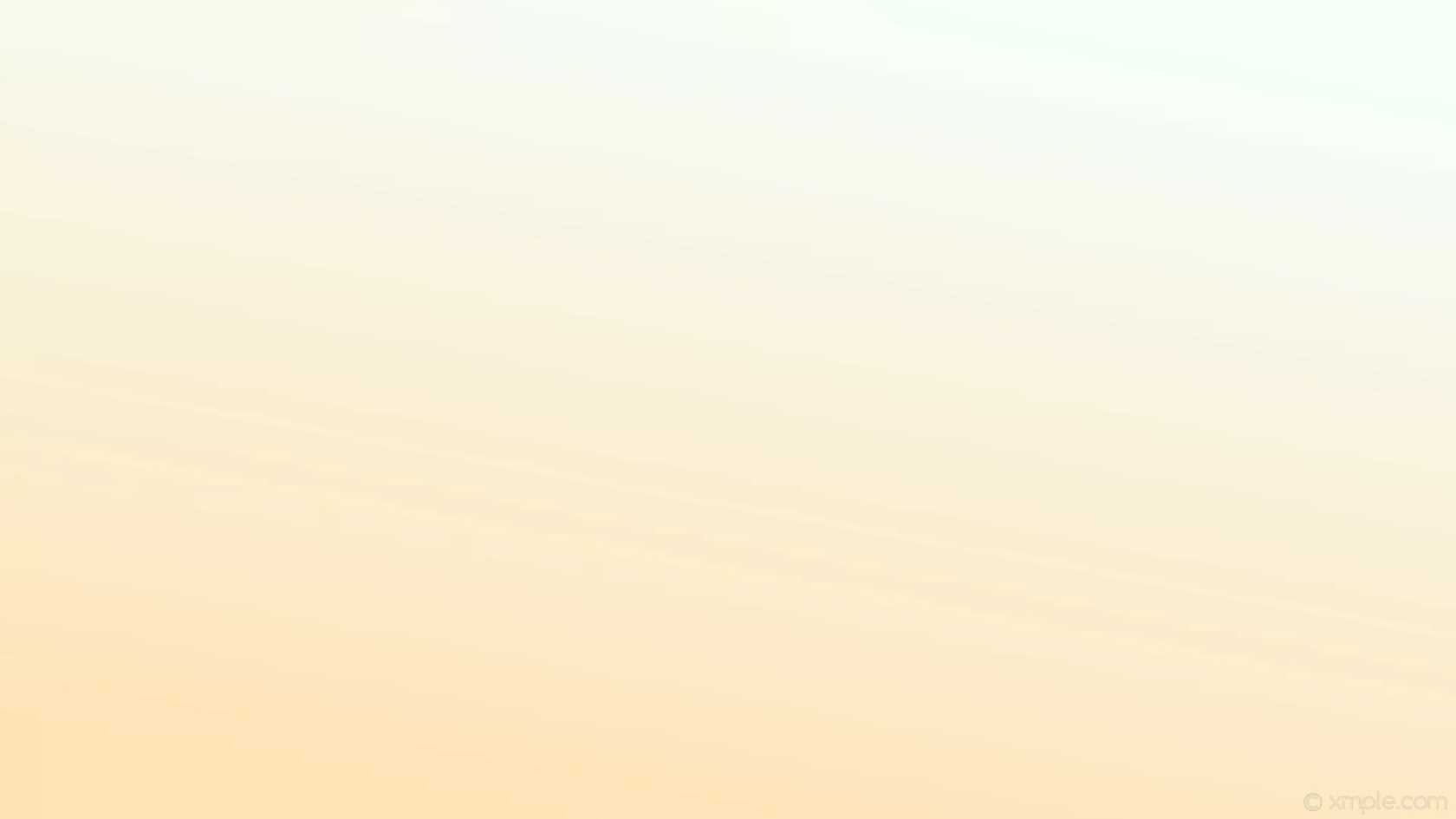 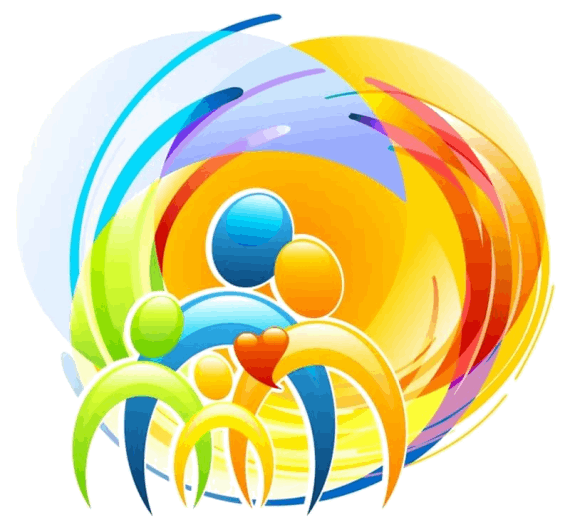 ds27.fimina@mail.ru
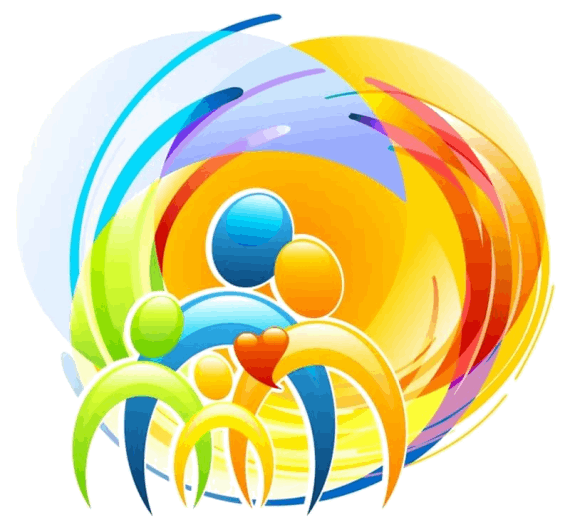 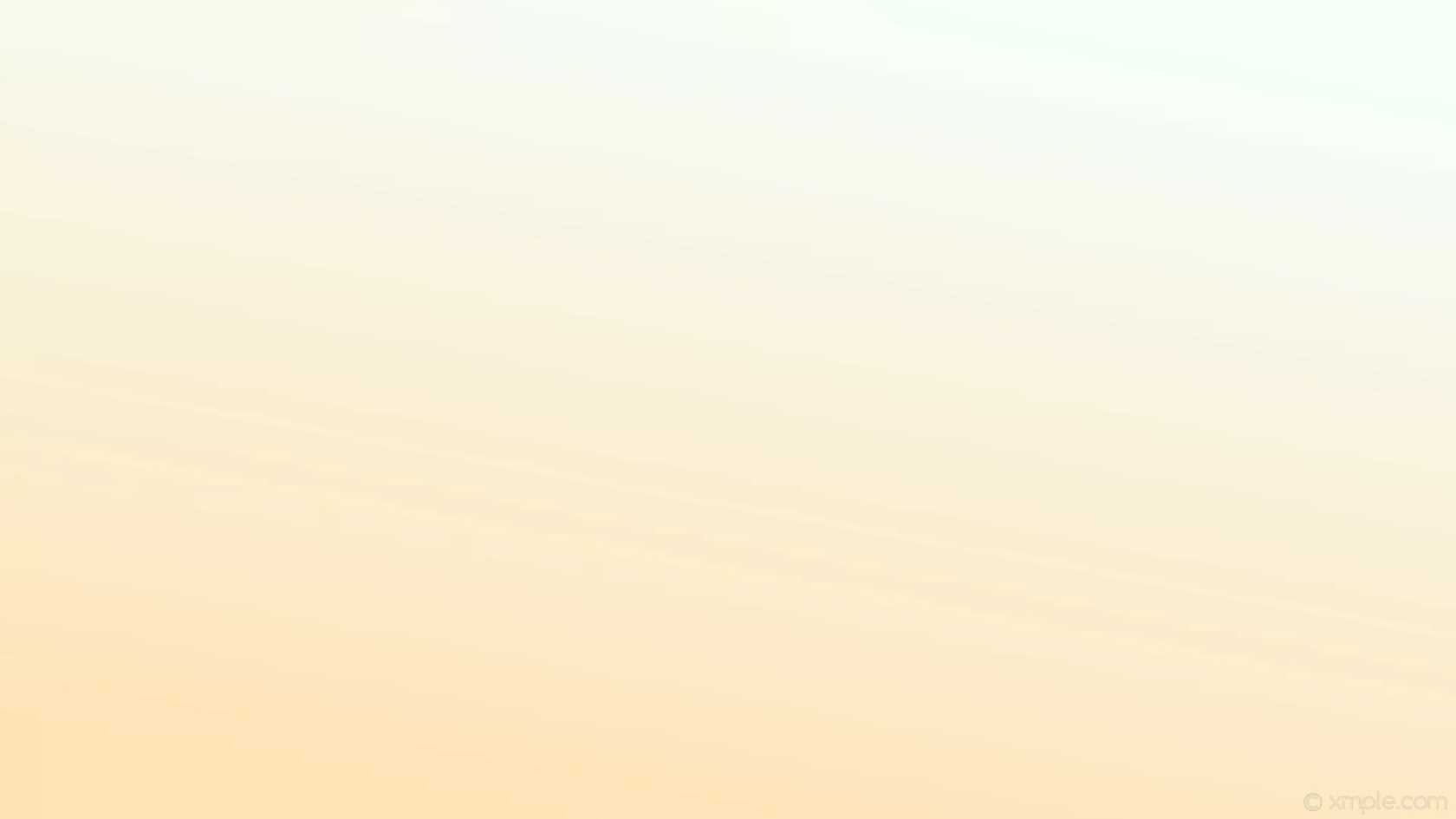 Проект по пожарной безопасности
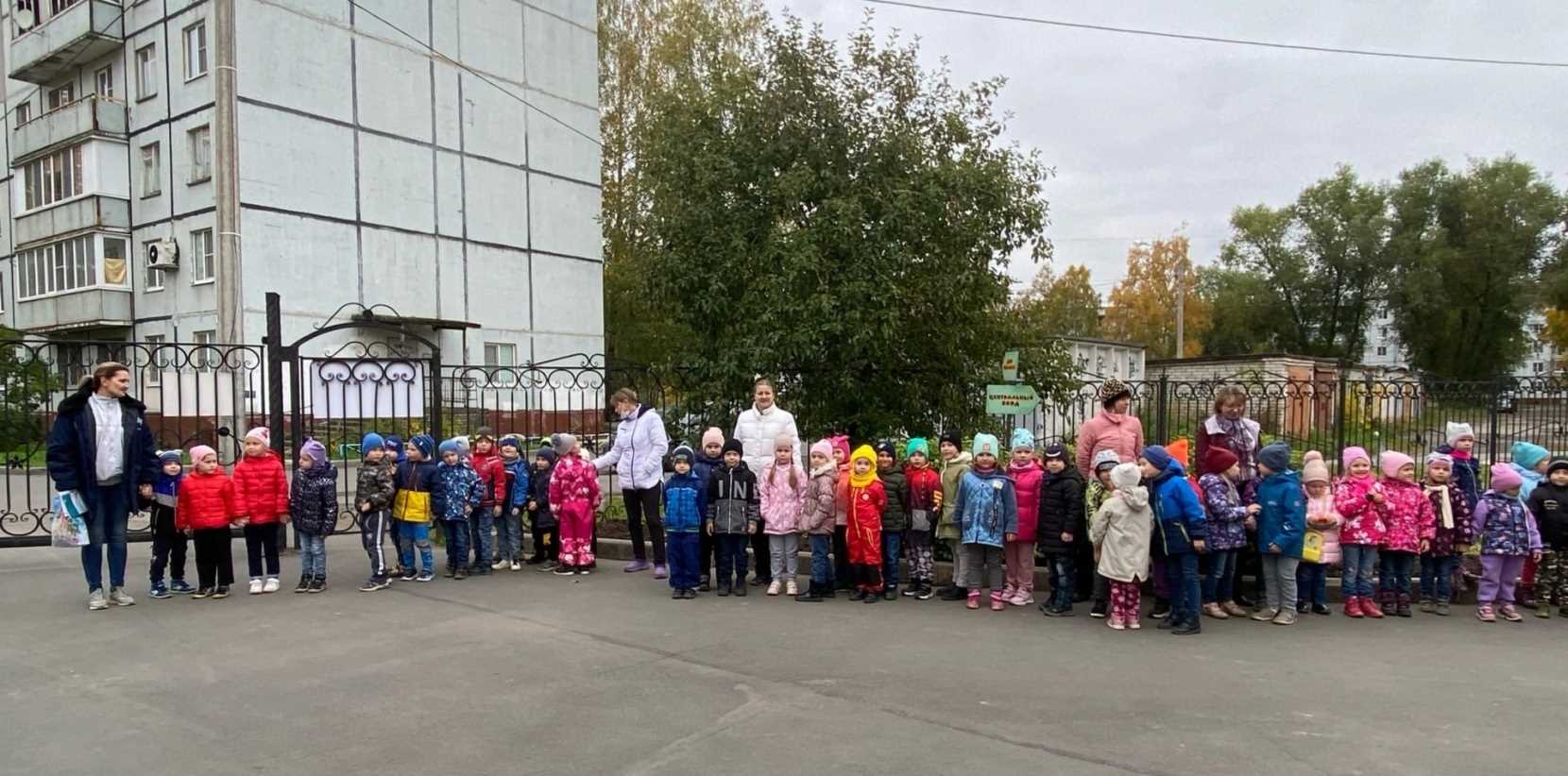 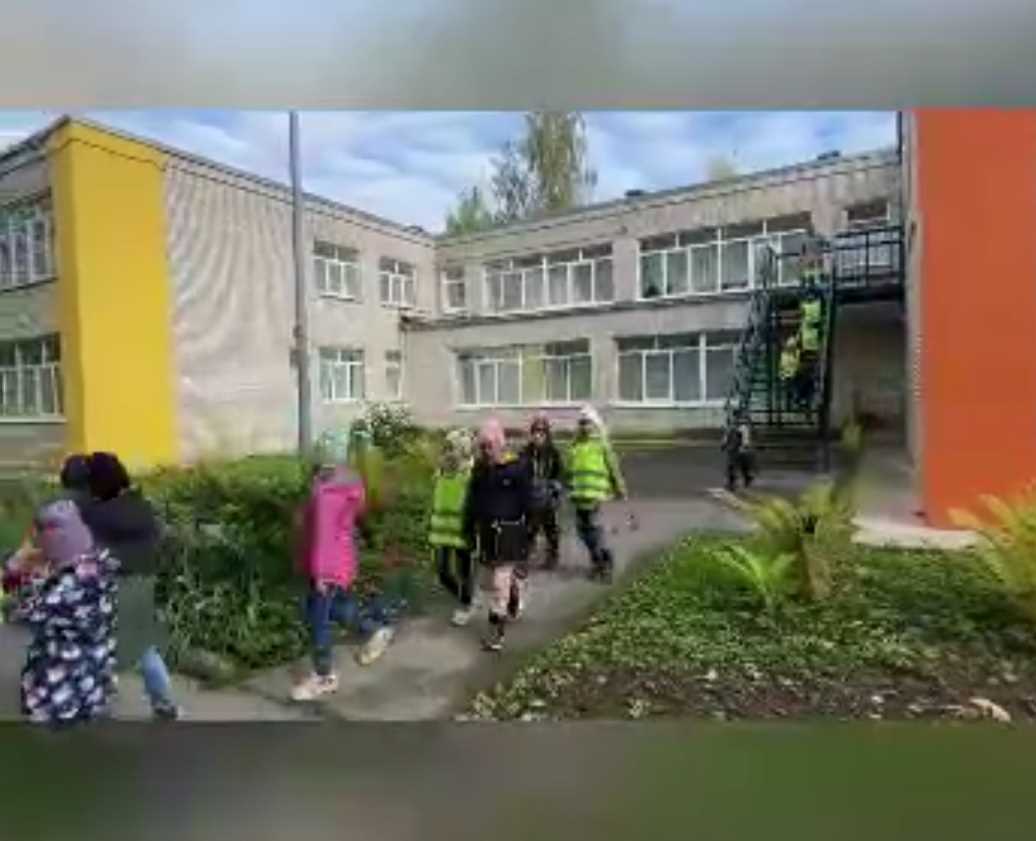 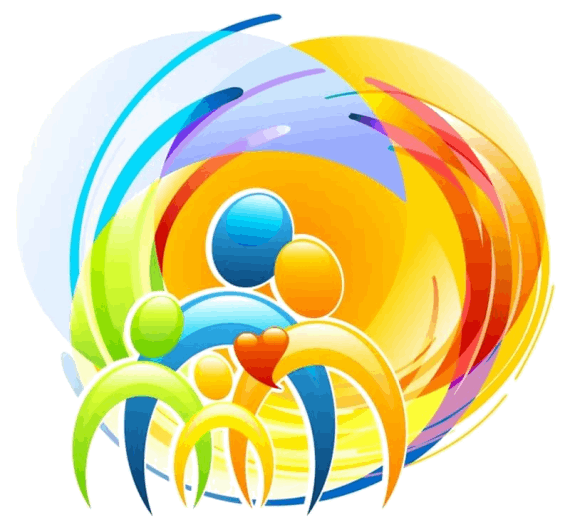 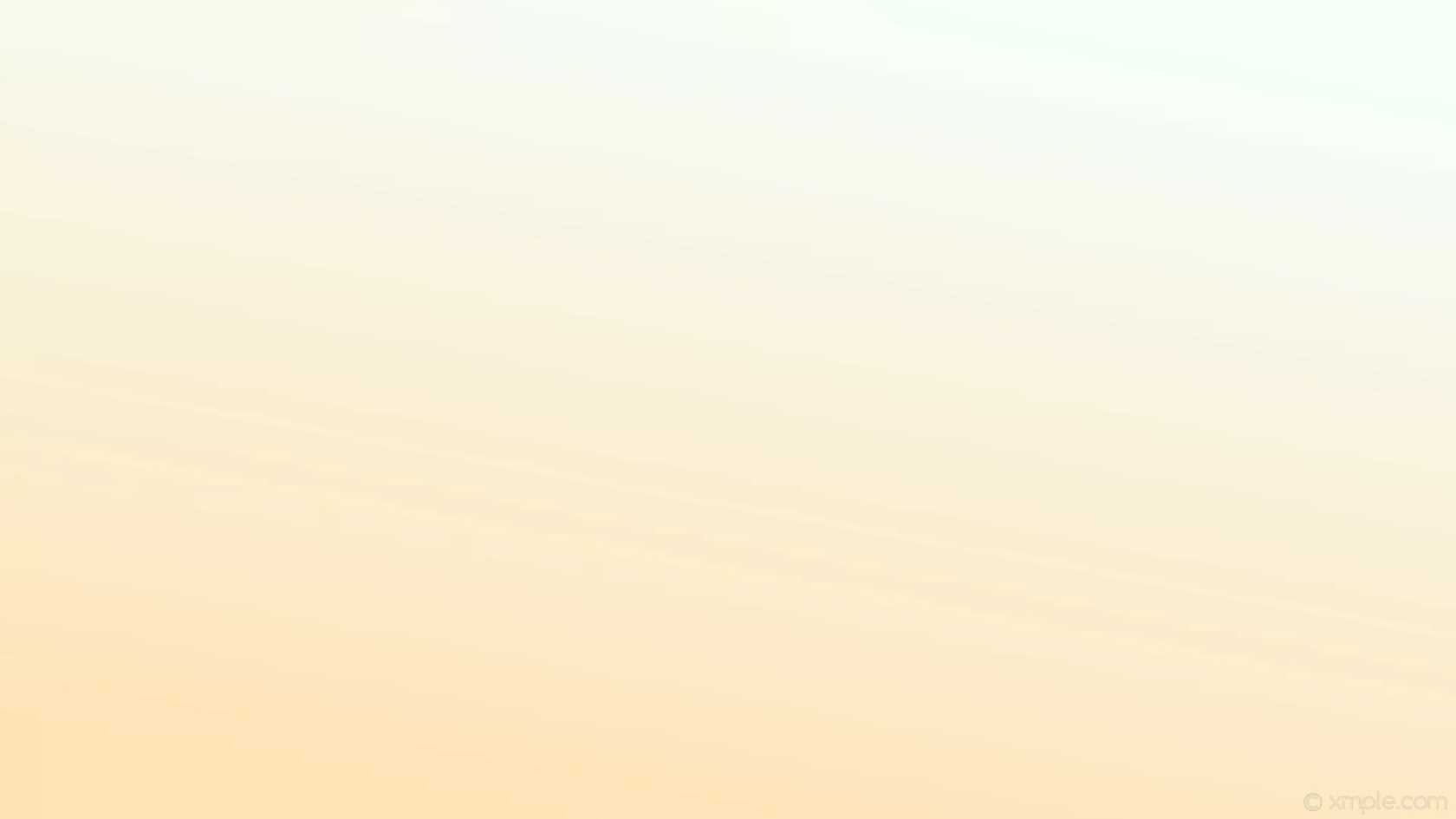 Цель проекта: создать условия для формирования у детей осознанного и ответственного отношения к выполнению правил пожарной безопасности. 
Задачи
Образовательные:
 Познакомить с историей возникновения огня, профессией пожарного.
 Дать понятие детям, что огонь бывает другом, а бывает врагом.
Развивающие:
 Развивать умение реально оценивать возможную опасность.
 Помочь детям запомнить правила пожарной безопасности.
 Развивать творческие способности дошкольников.
Воспитательные:
 Воспитывать чувство осторожности и самосохранения.
 Воспитывать чувства благодарности к людям, которые помогают нам в трудных ситуациях.
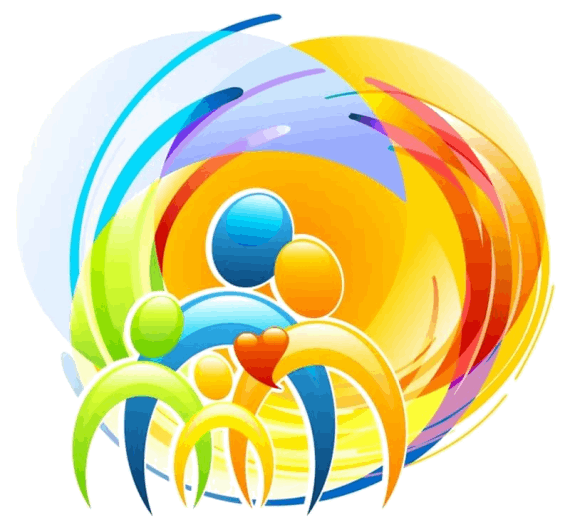 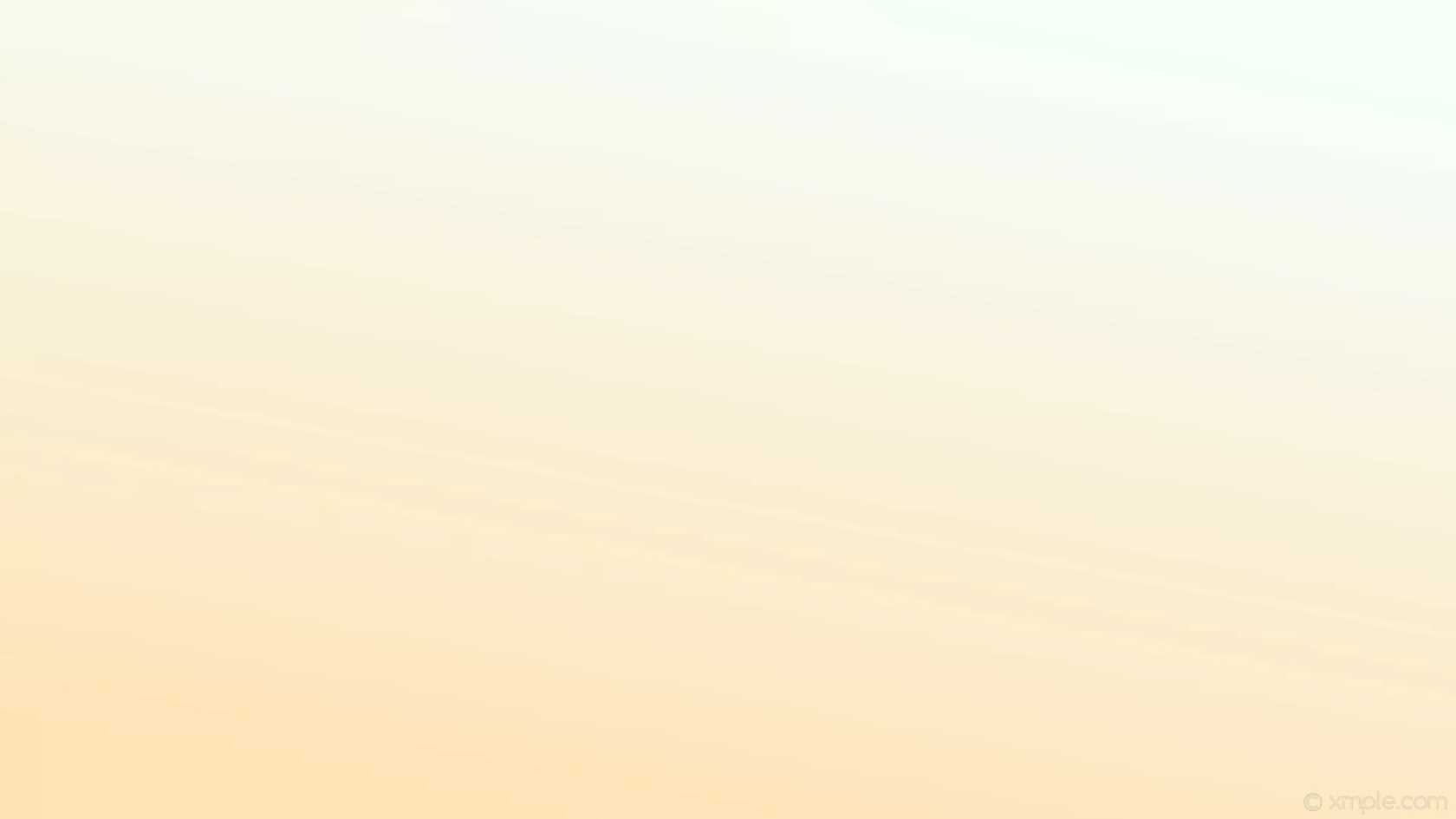 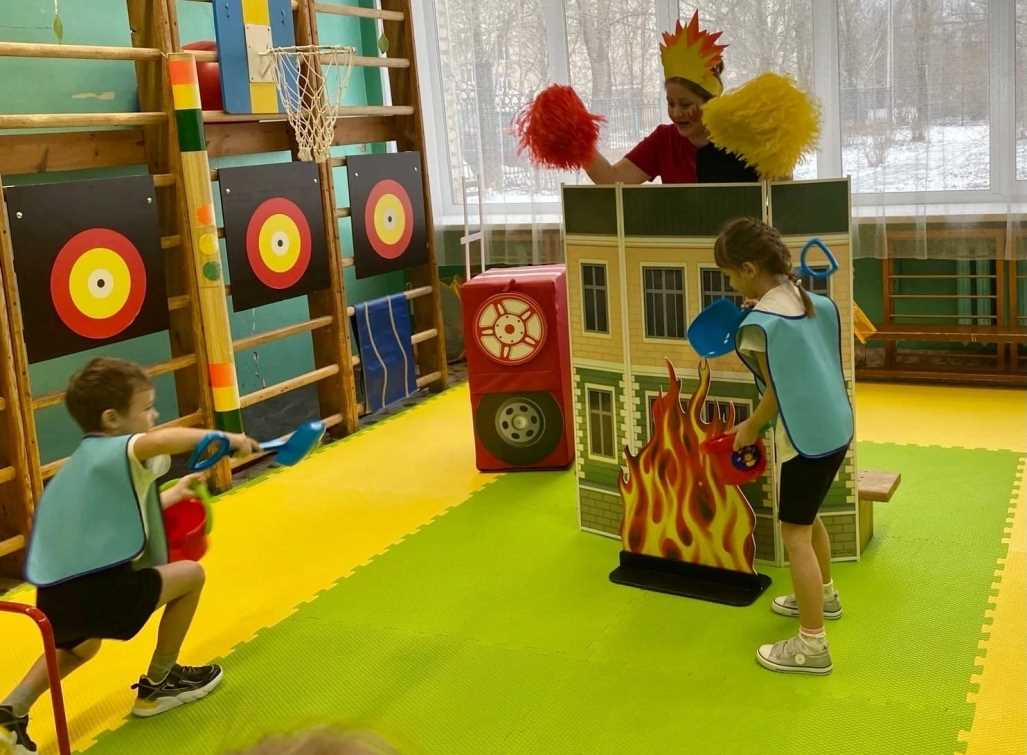 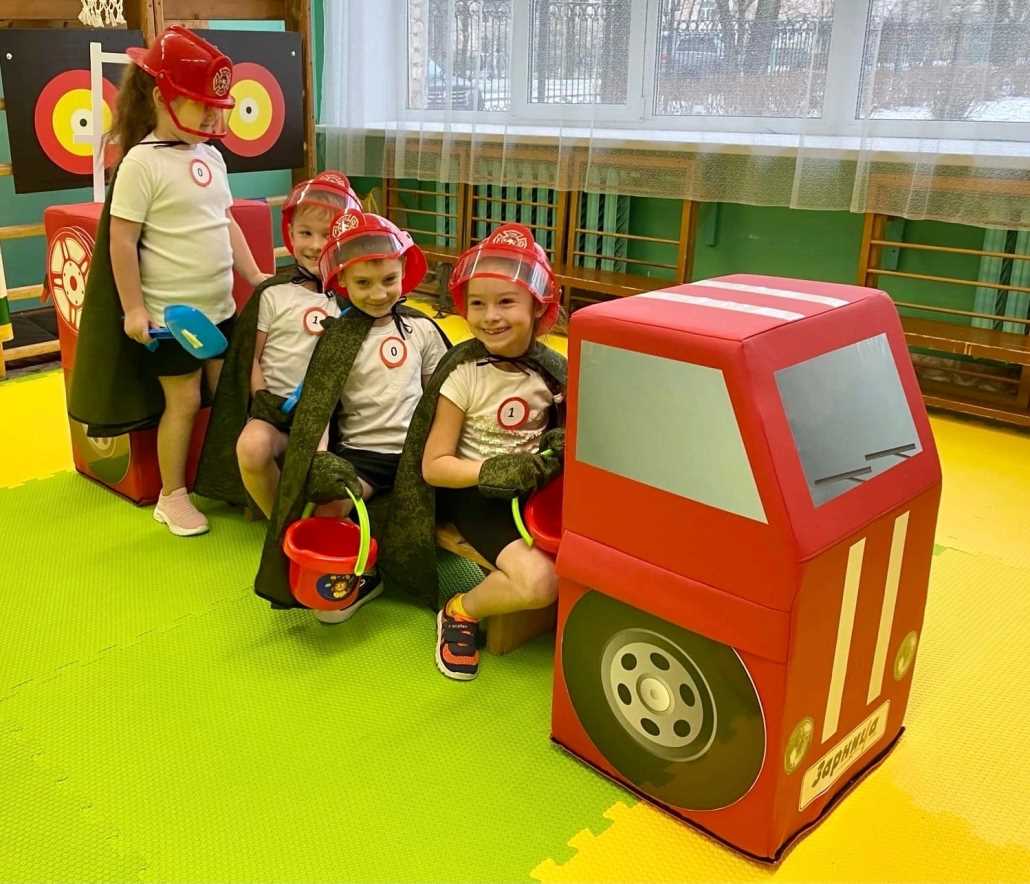 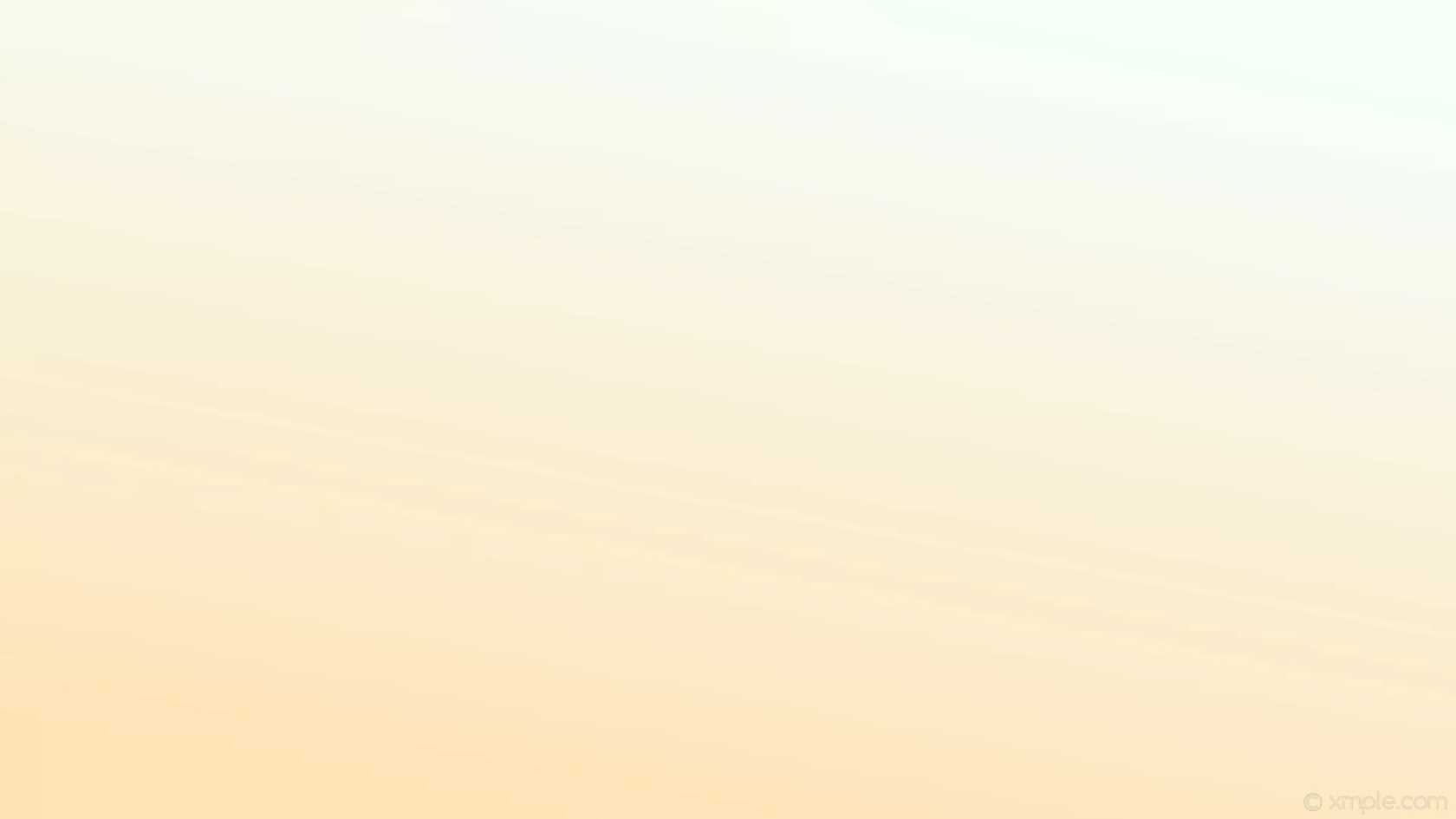 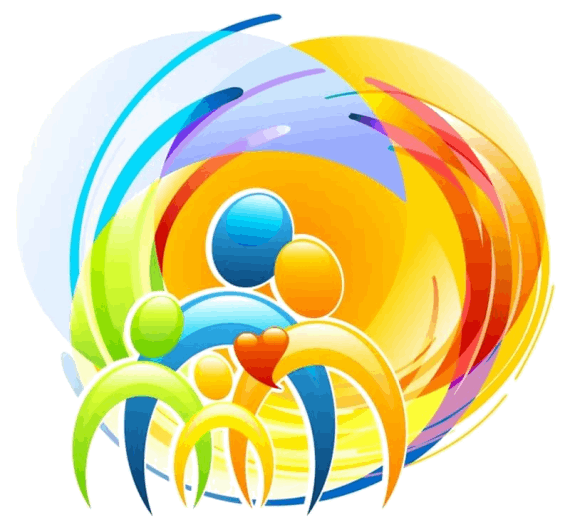 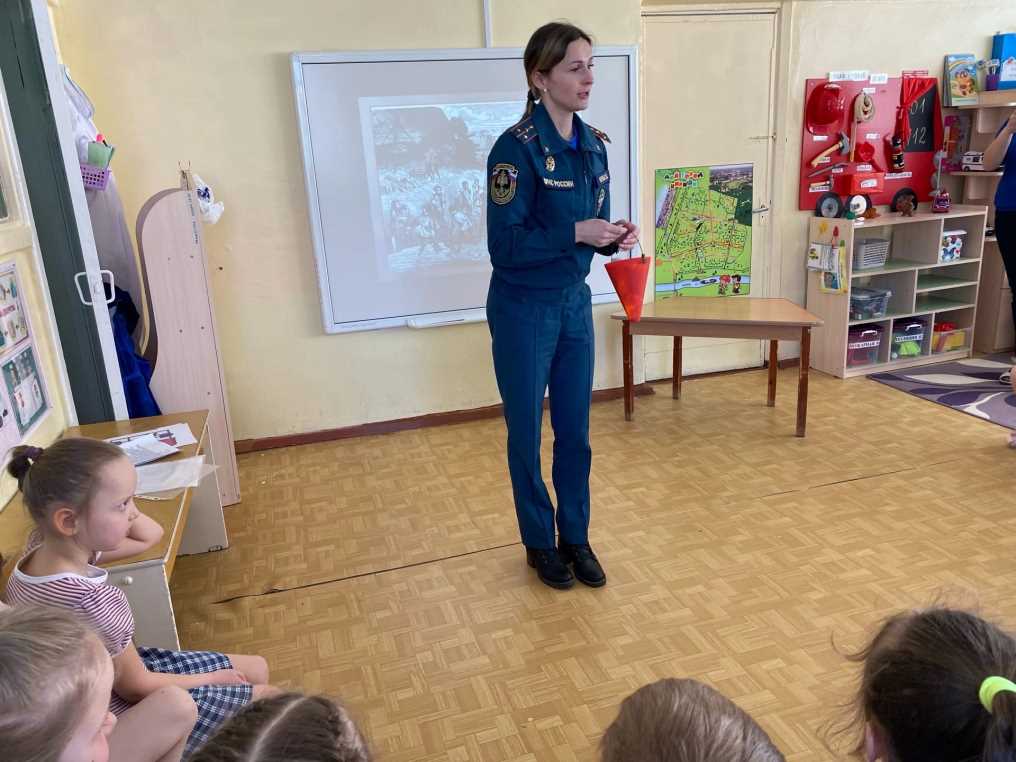 Тематические встречи с сотрудниками МЧС
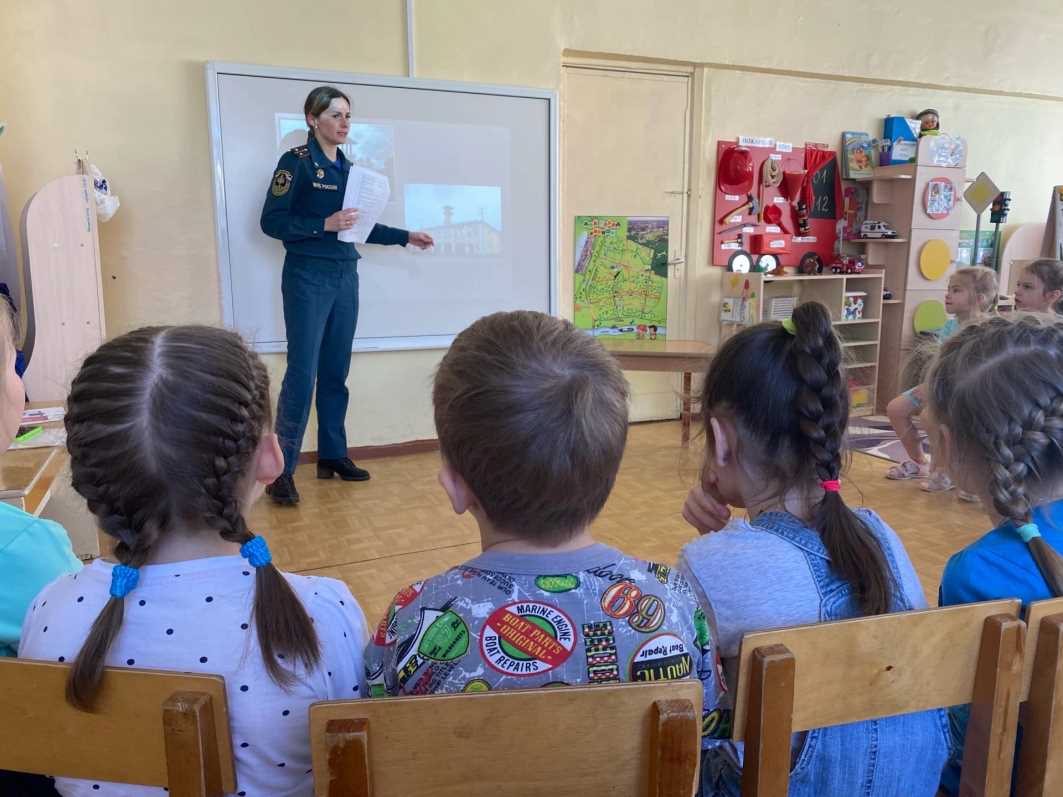 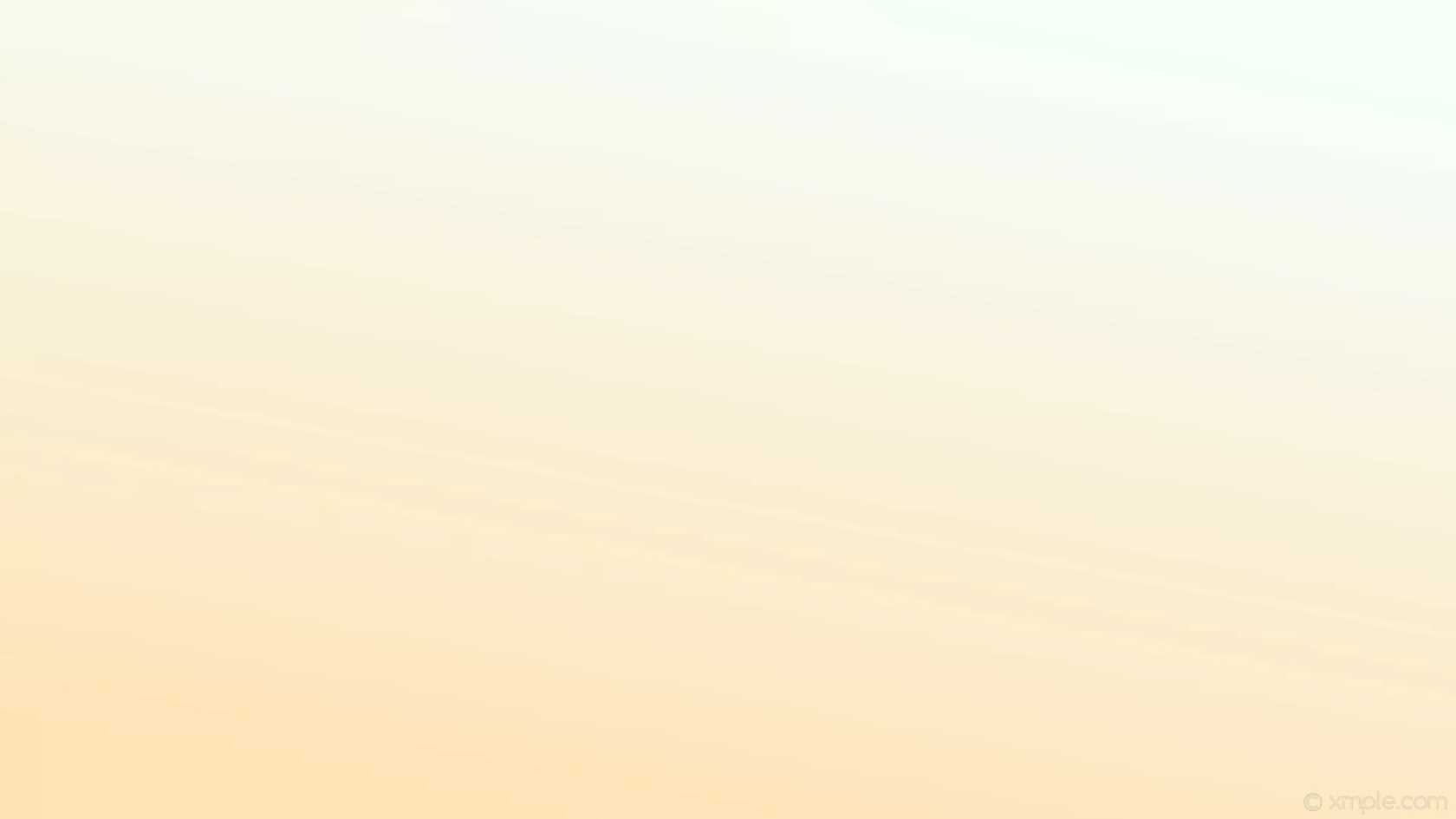 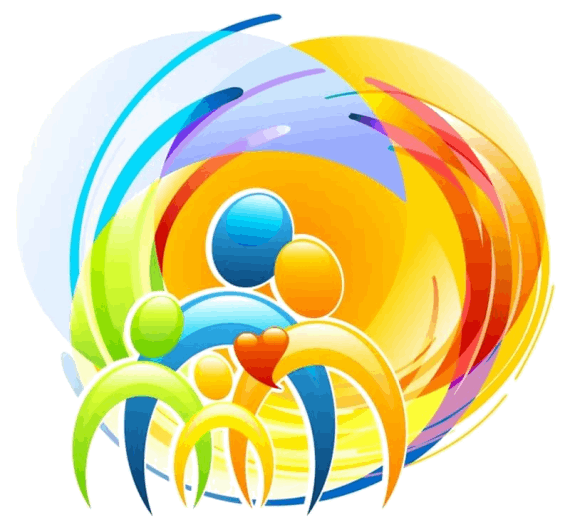 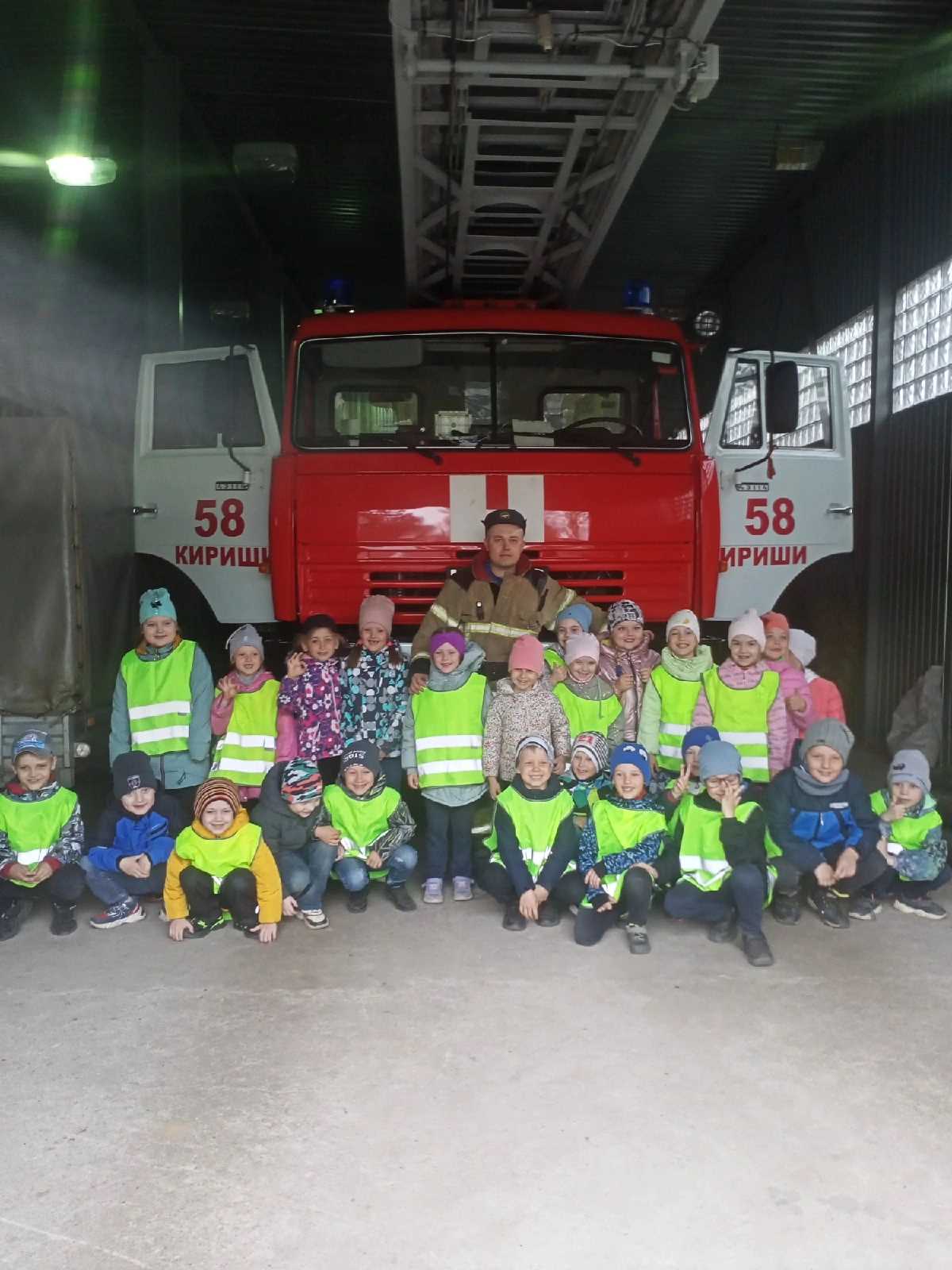 Экскурсия в пожарную часть города
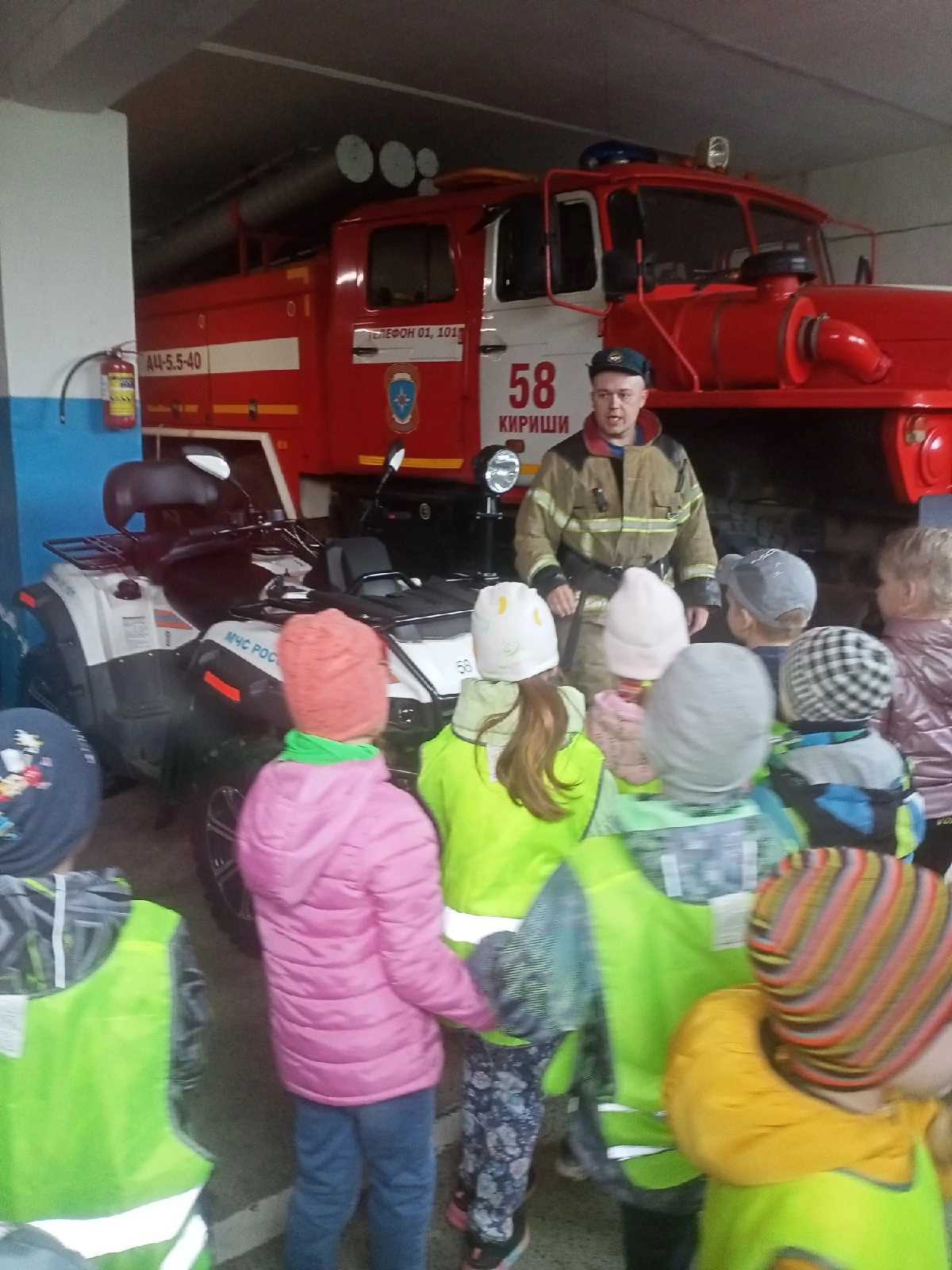 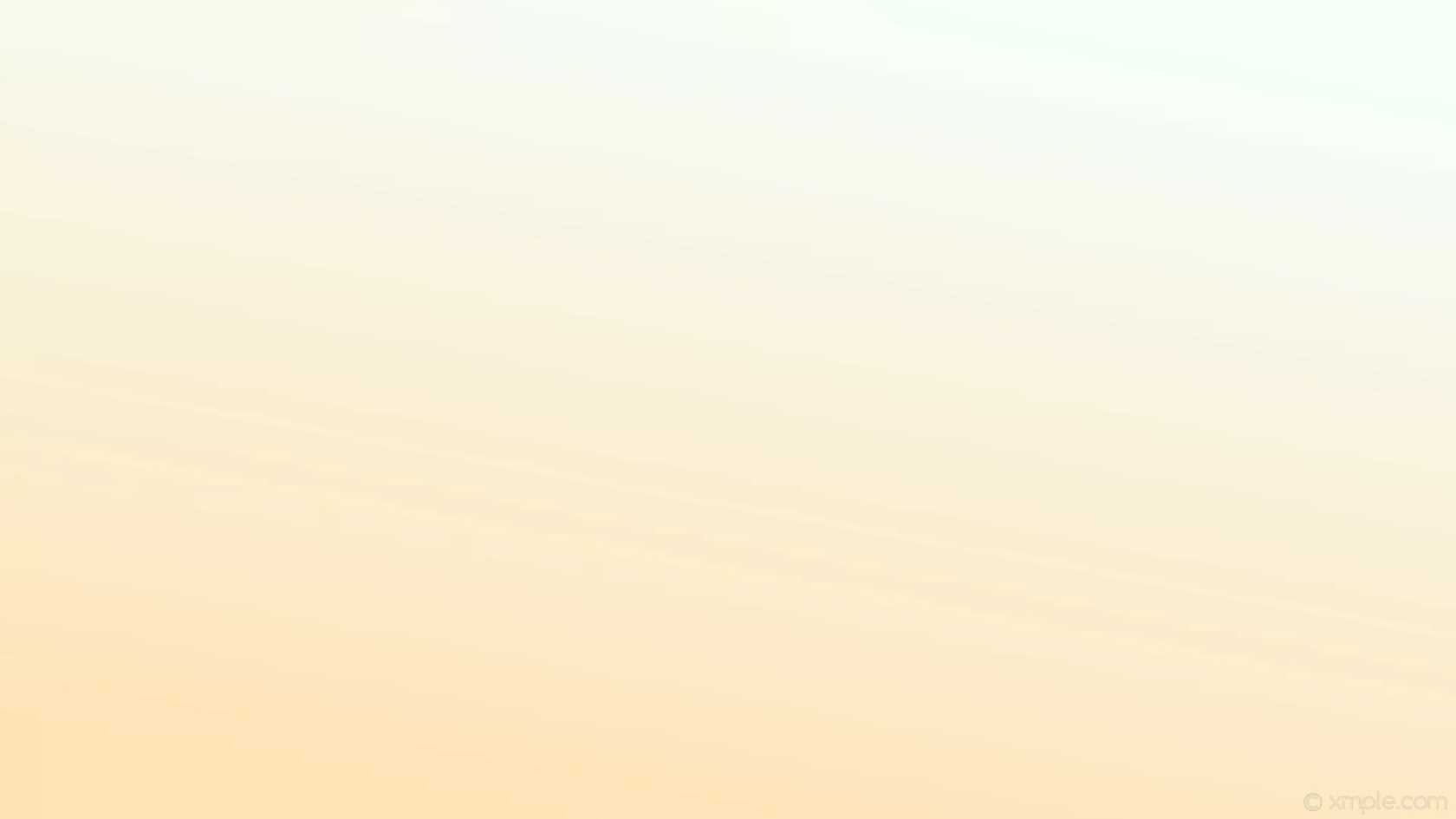 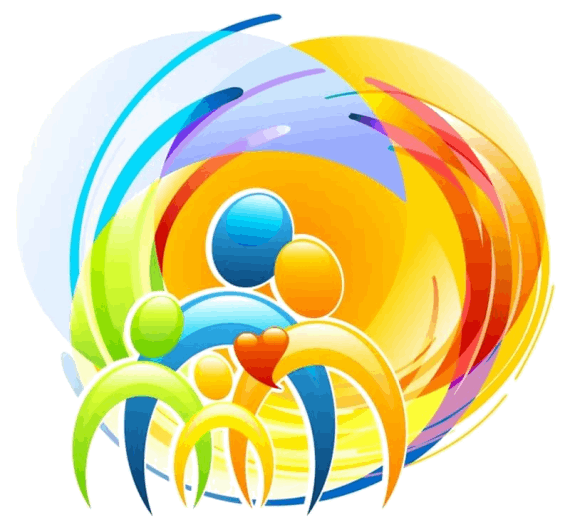 Закрепление знаний в продуктивной деятельности
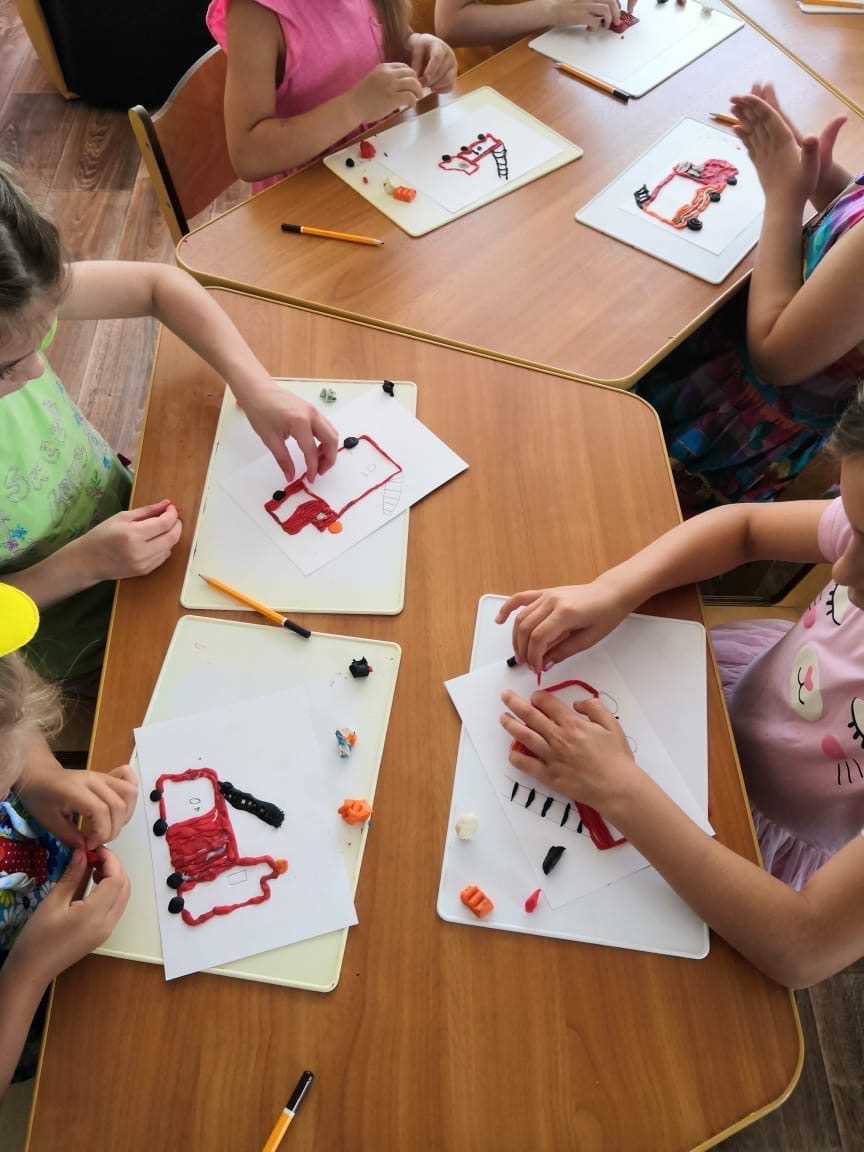 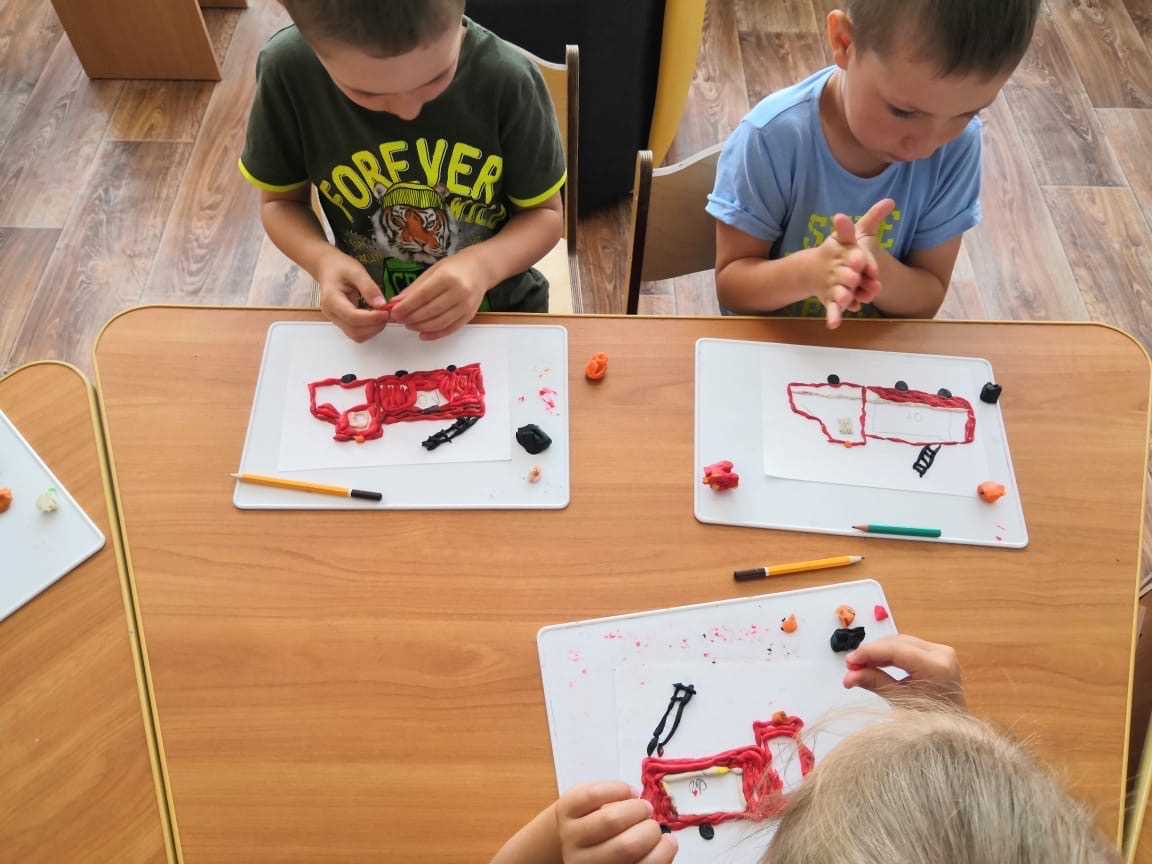 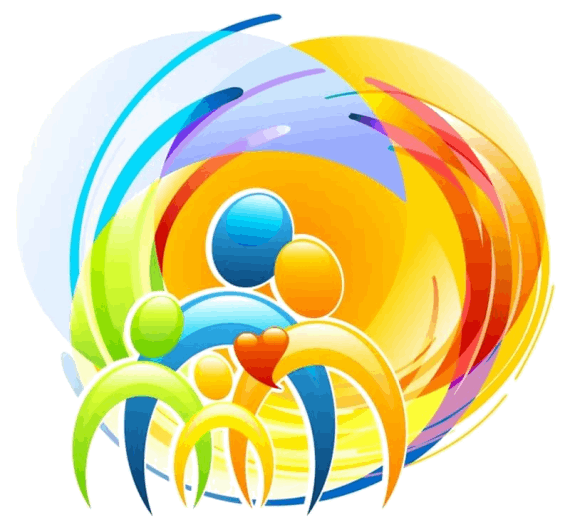 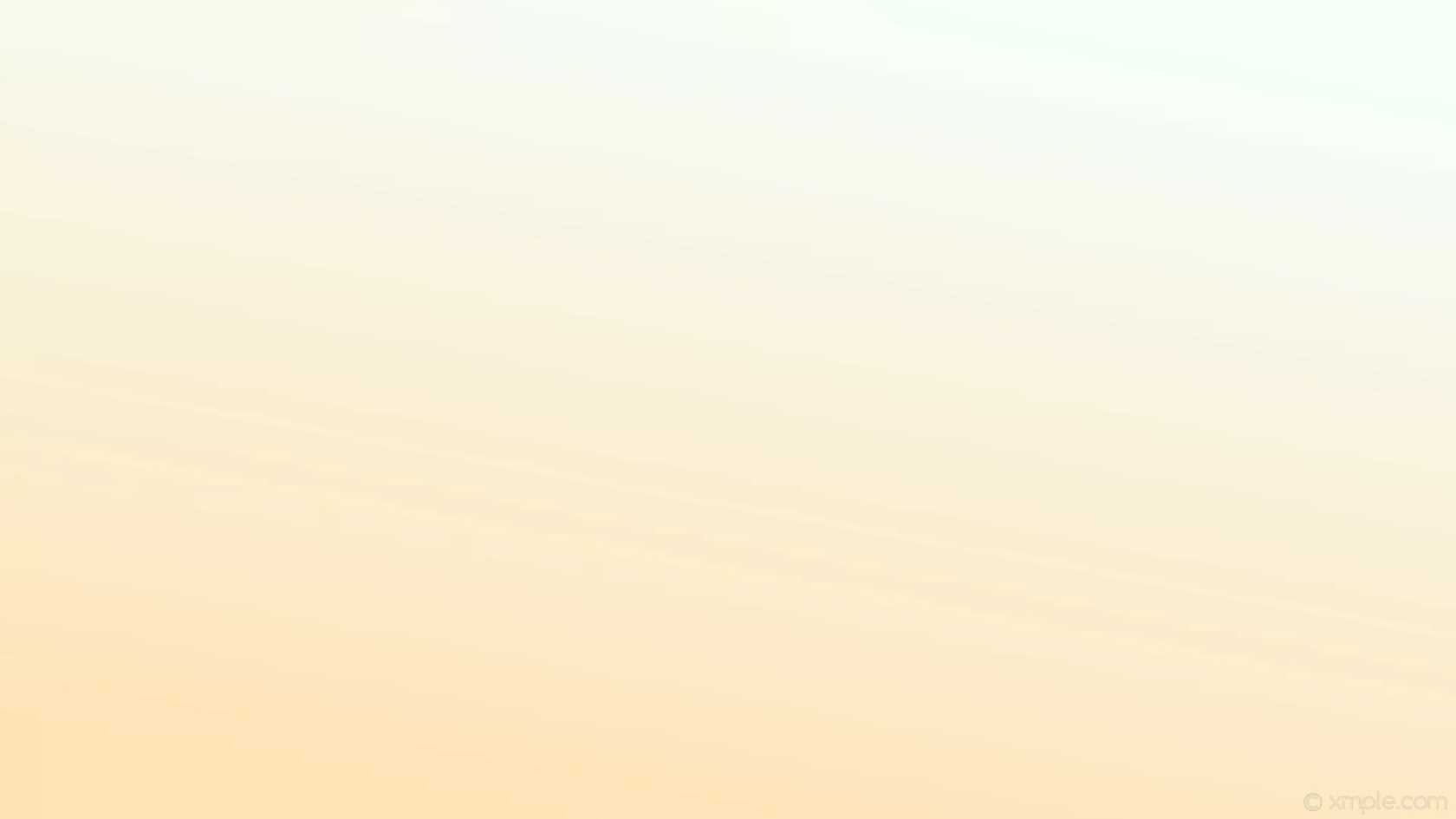 Изготовление настольной игры
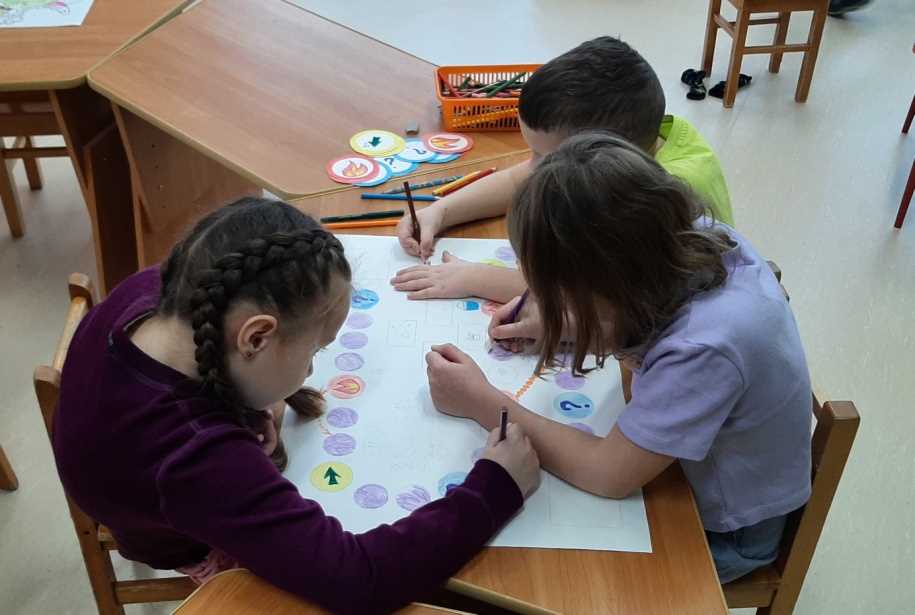 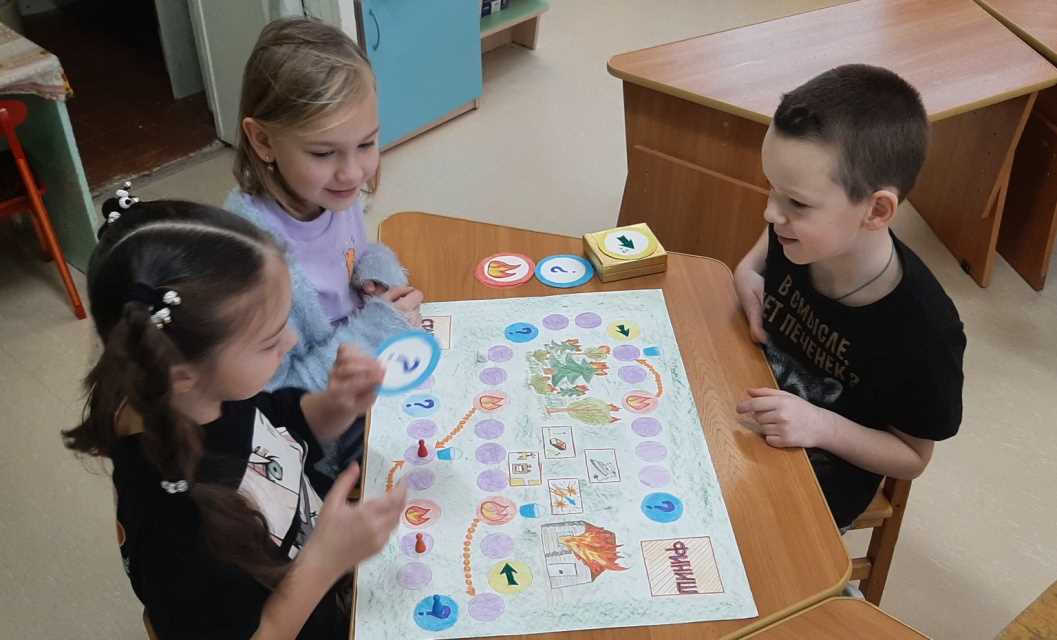 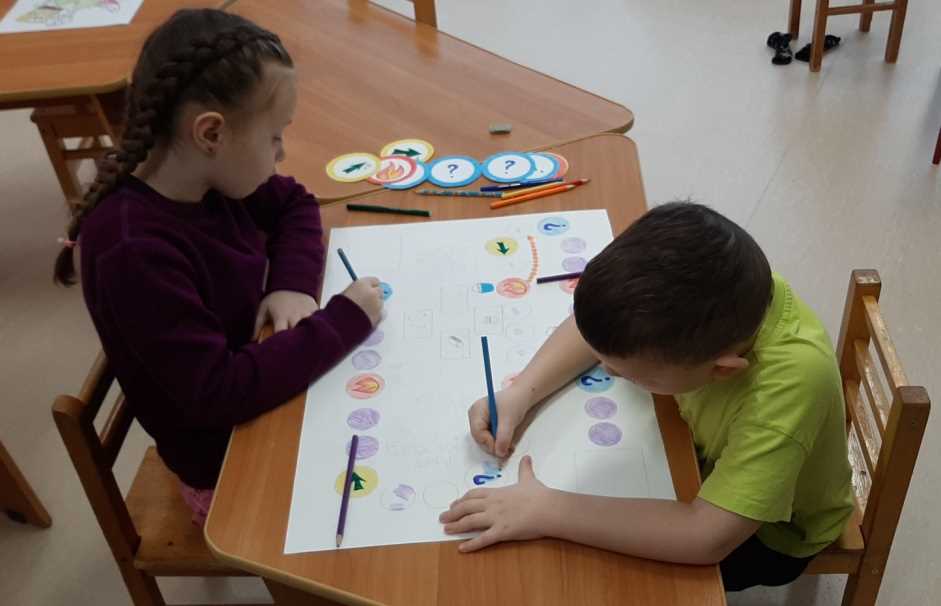 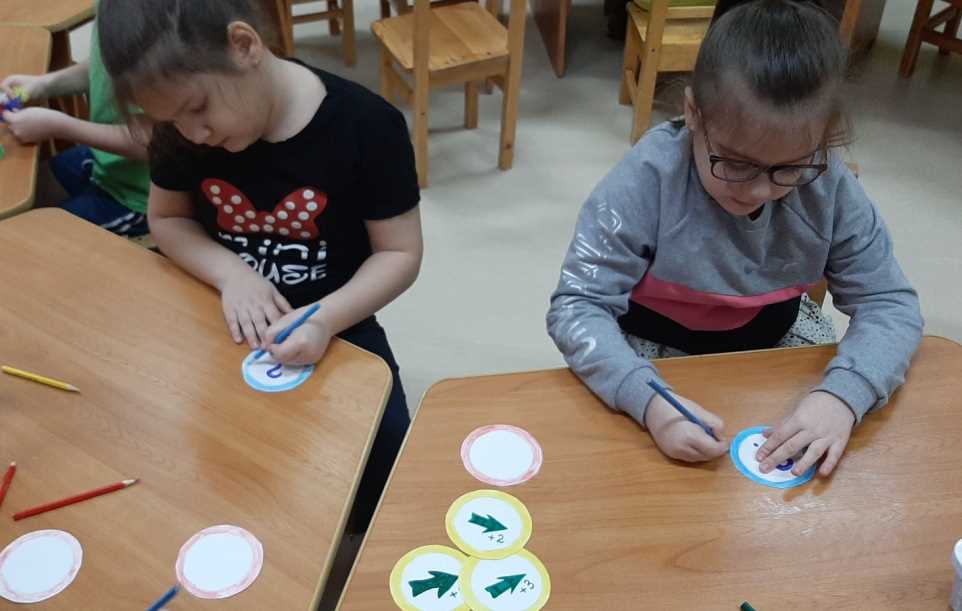 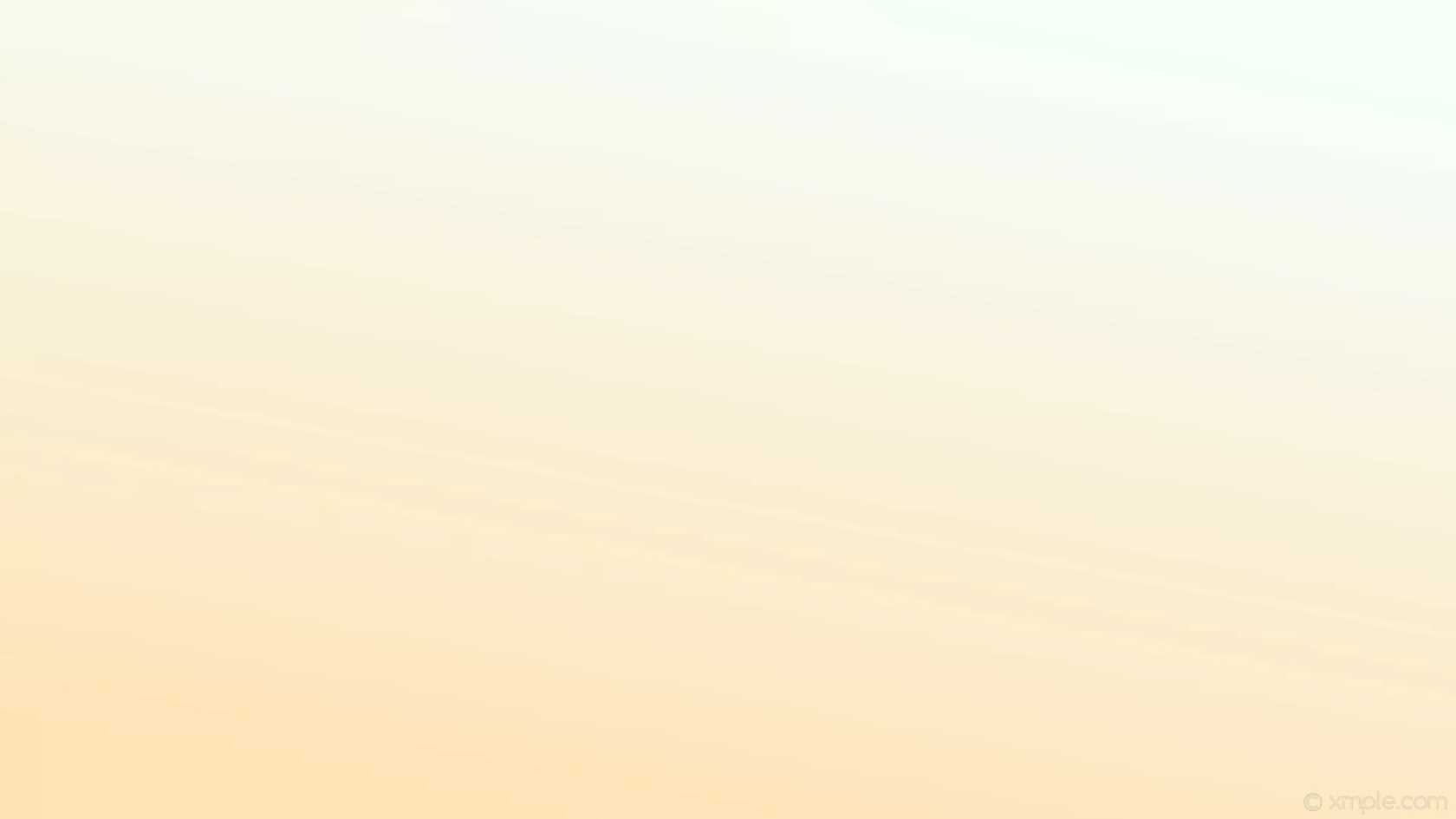 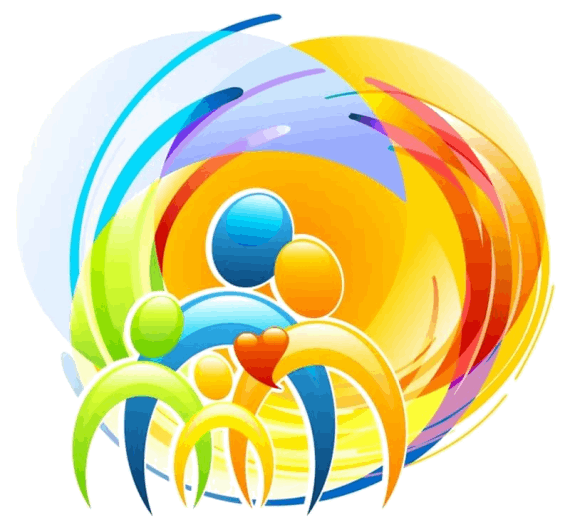 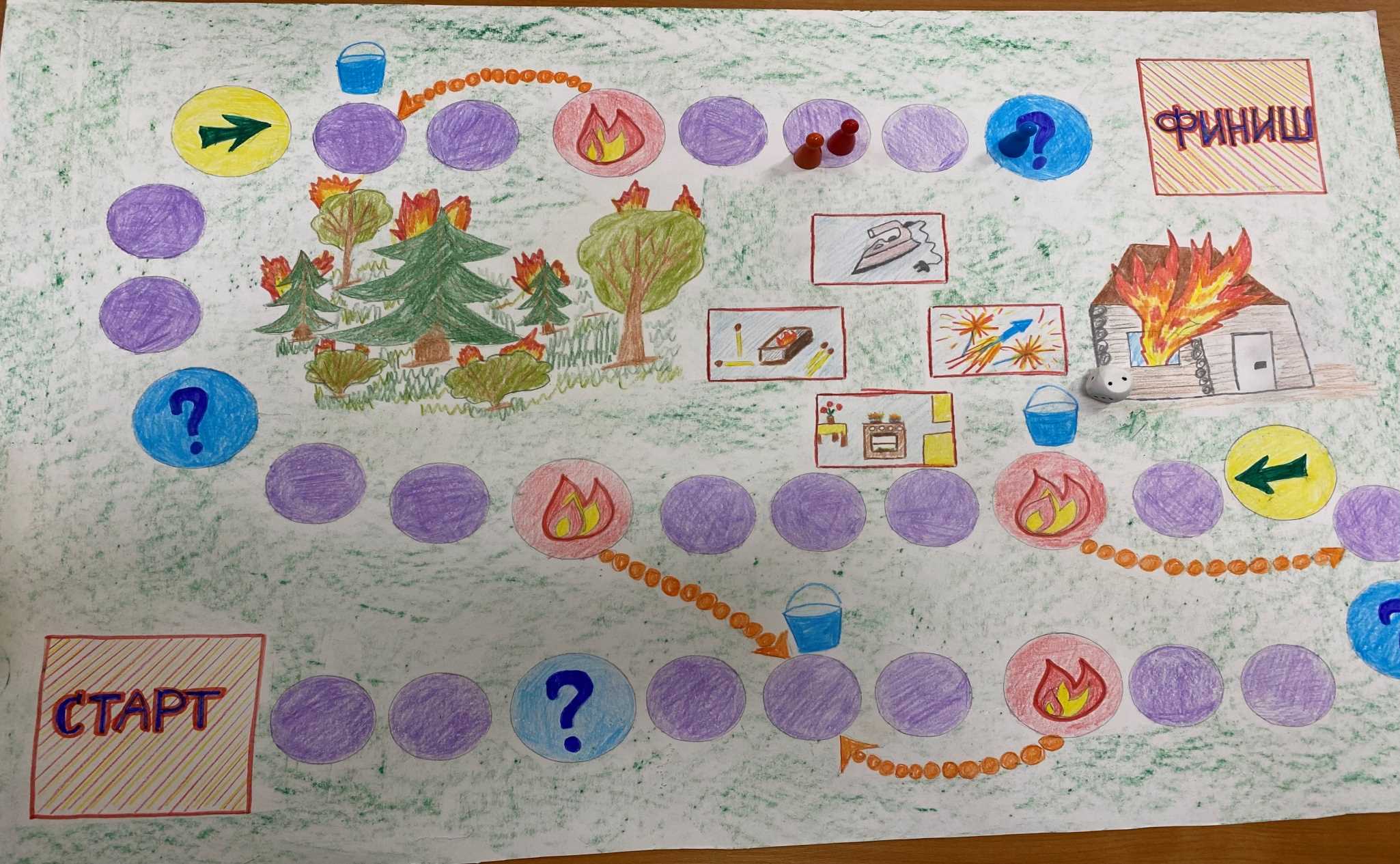 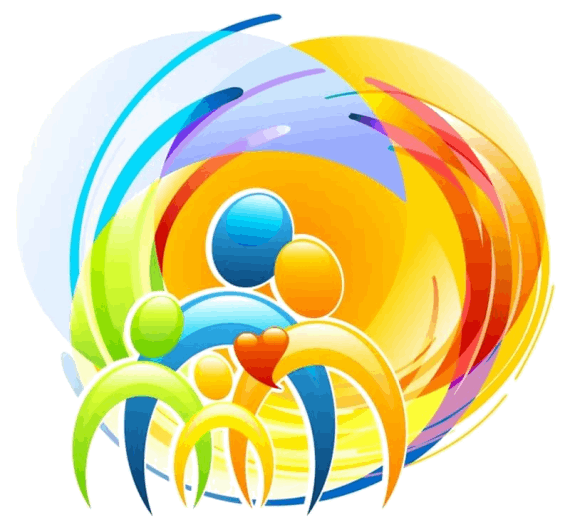 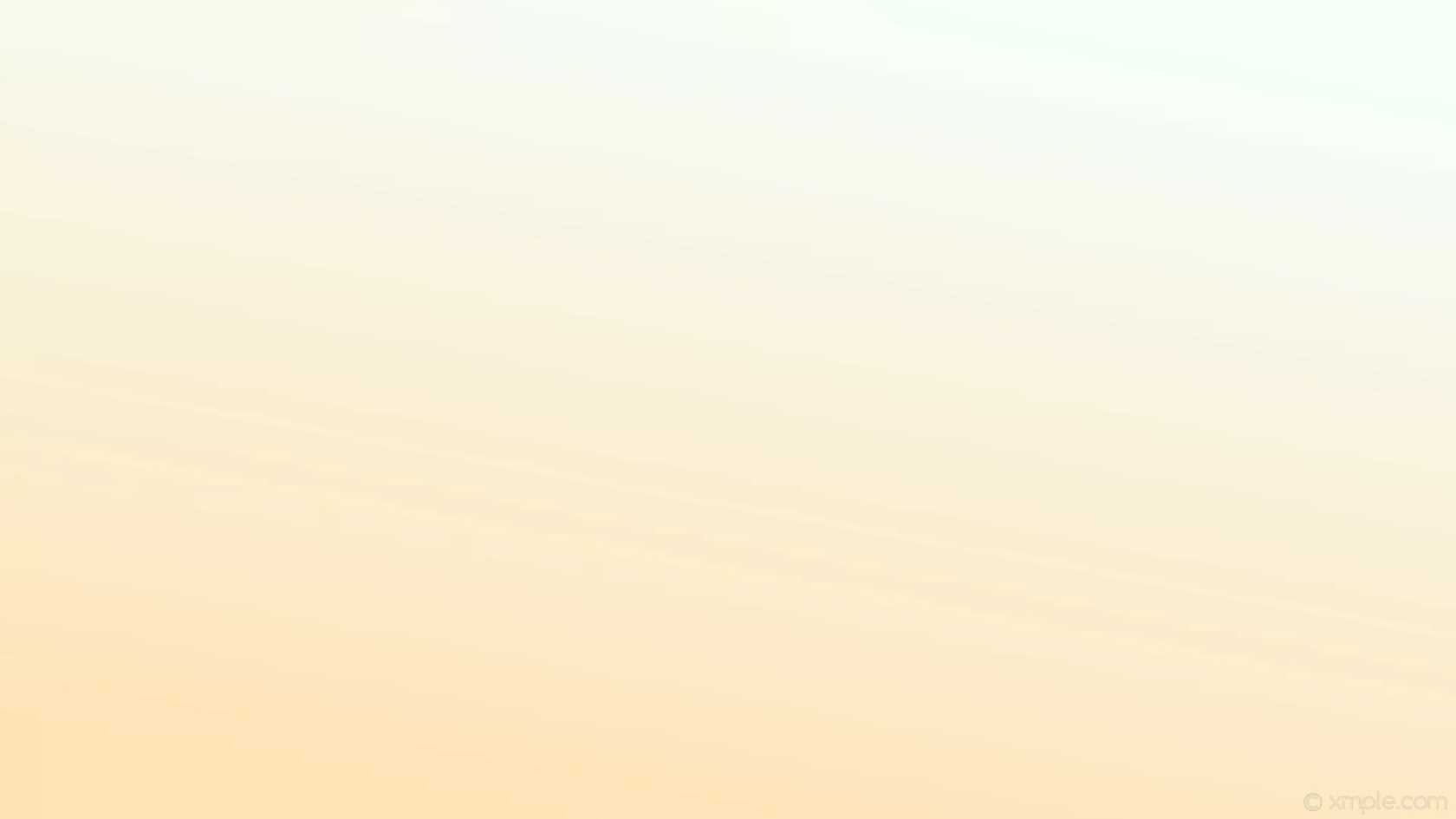 Проект по правилам дорожного движения
Цель проекта: Создать условия для получения детьми знаний о правилах дорожного движения. 
 
Задачи проекта:
1. Формировать у дошкольников устойчивые навыки соблюдения и выполнения правил дорожного движения (ПДД).
 2. Дать детям представление о разновидностях транспорта. 
3. Познакомить с сигналами светофора и пешеходным переходом. 
4.Познакомить детей со значением дорожных знаков, способствовать умению детей понимать схематическое изображение для правильной ориентации на улицах и дорогах;
5.формировать здоровый образа жизни, профилактику дорожно-транспортного травматизма
6. Развивать внимание, память, мышление, речь, мелкую моторику, активизировать словарь. 
7. Формировать у родителей устойчивый интерес к безопасности детей как участников дорожного движения, привлекать взрослых к совместной деятельности с детьми.
8. Воспитывать в детях грамотных пешеходов.
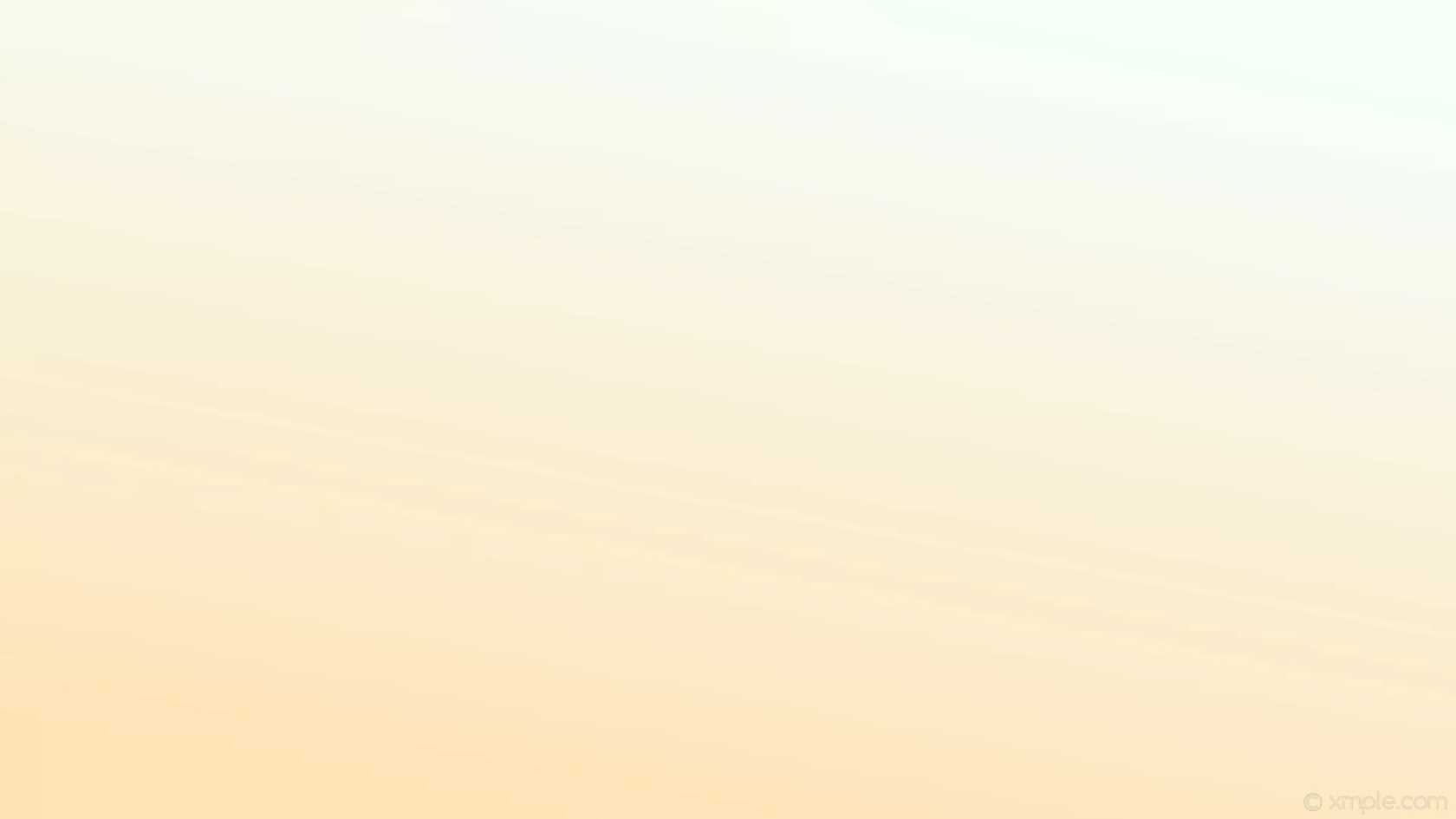 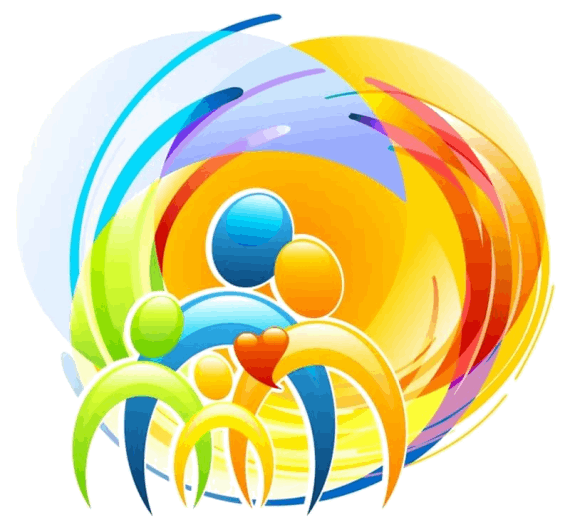 Решение проблемных ситуаций
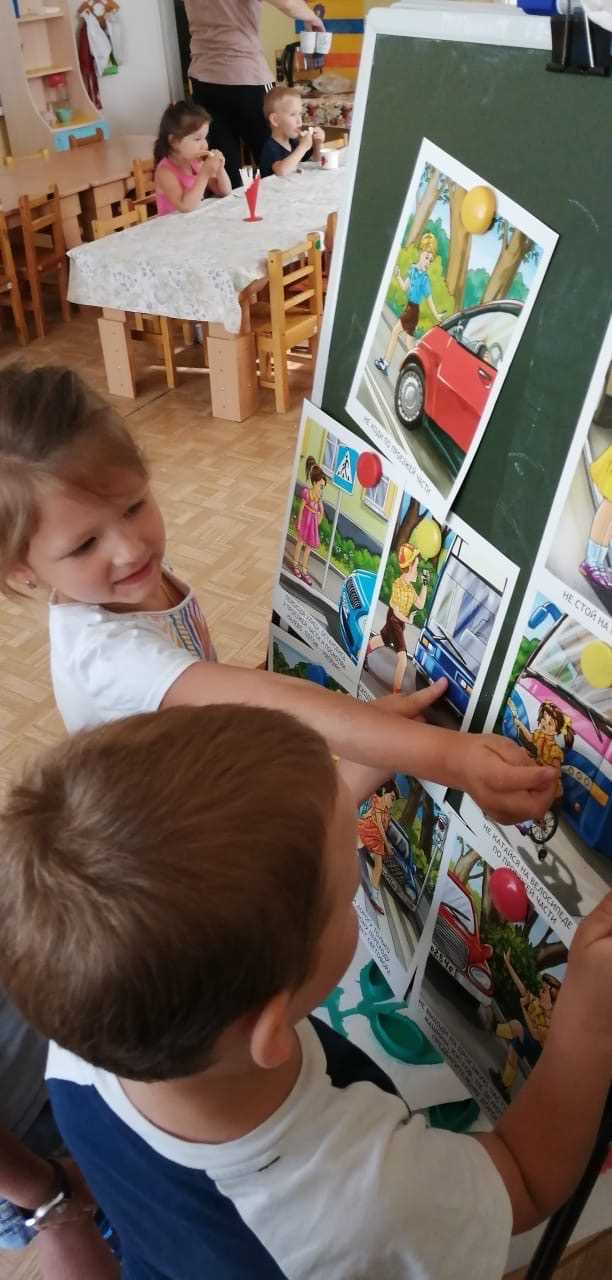 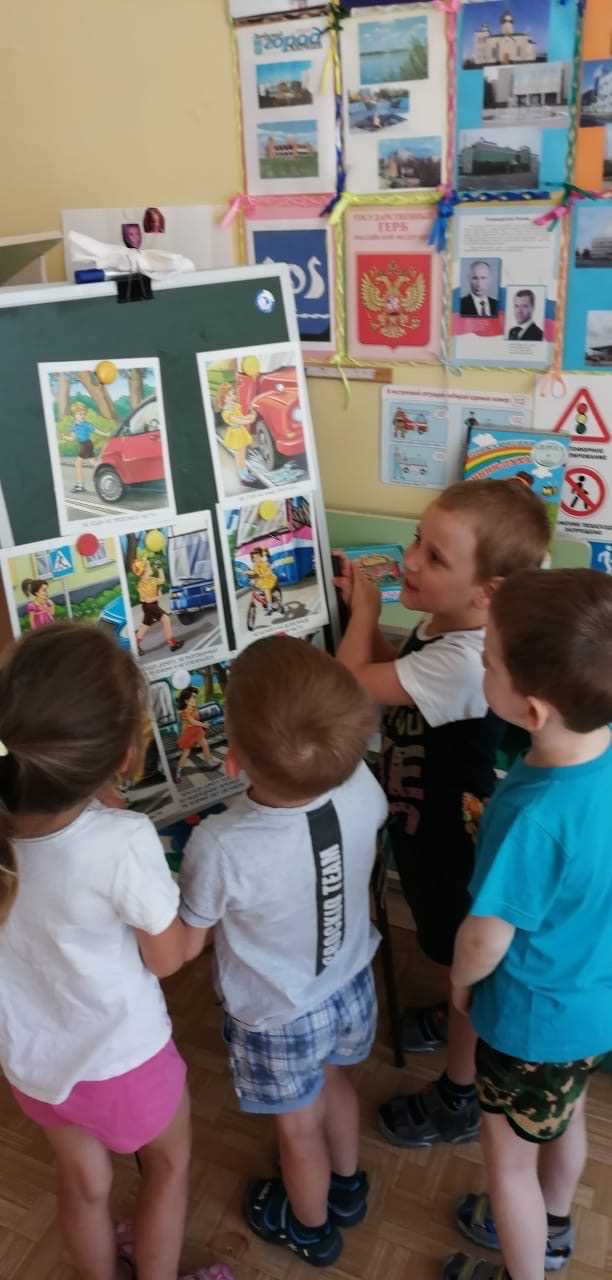 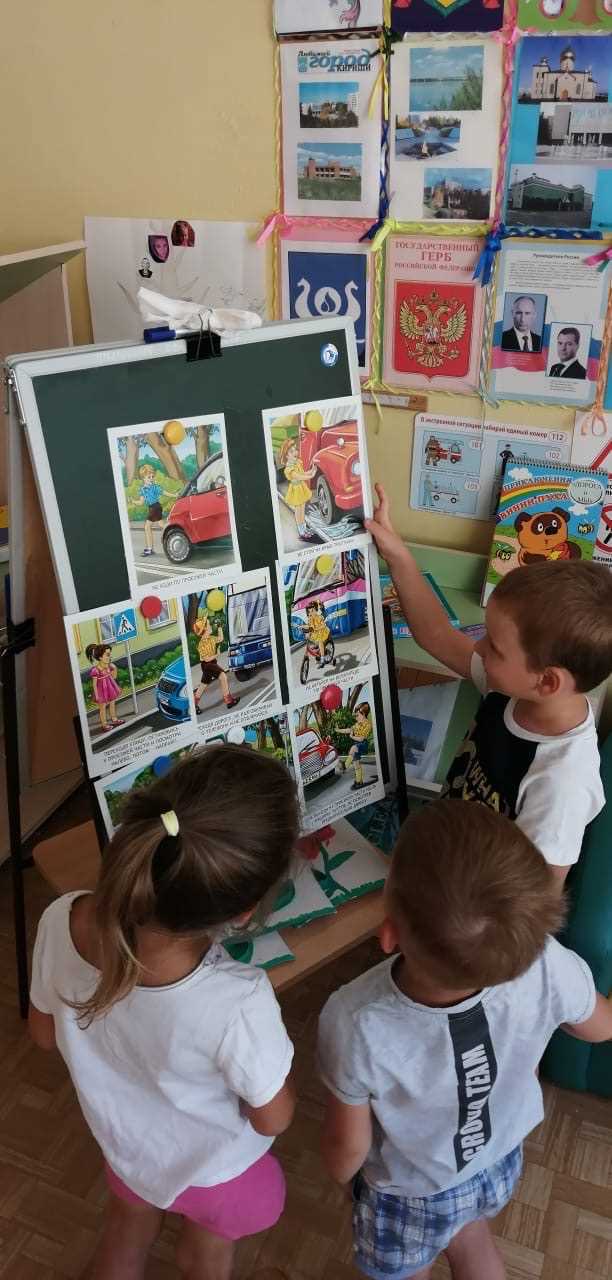 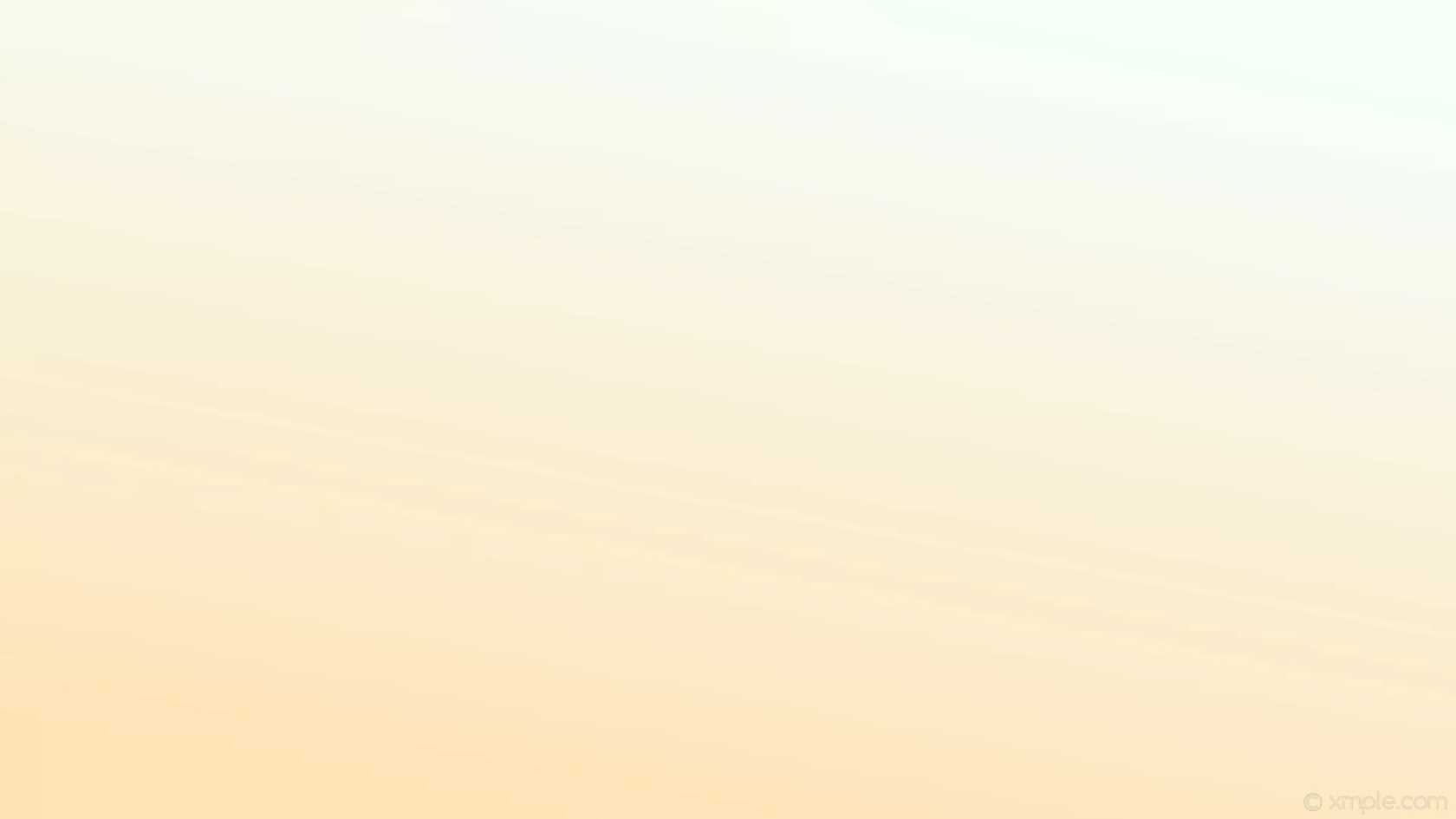 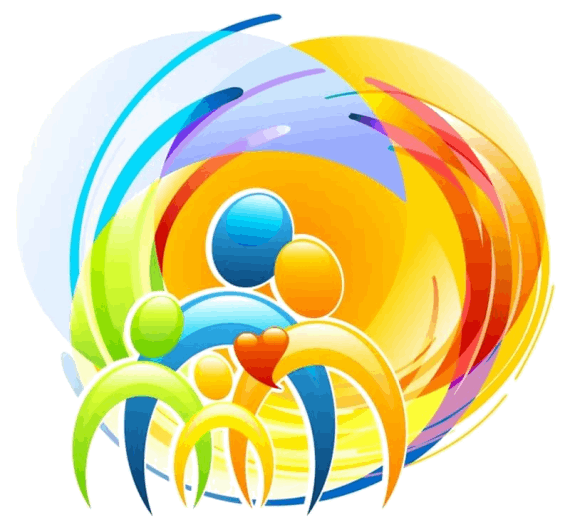 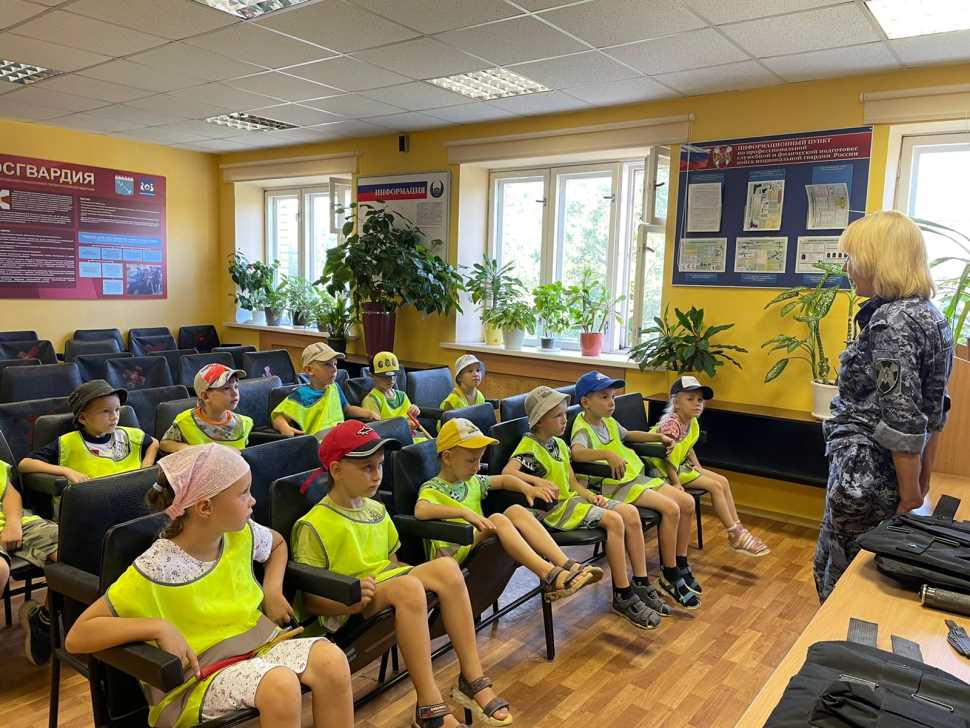 Встреча с сотрудниками Росгвардии
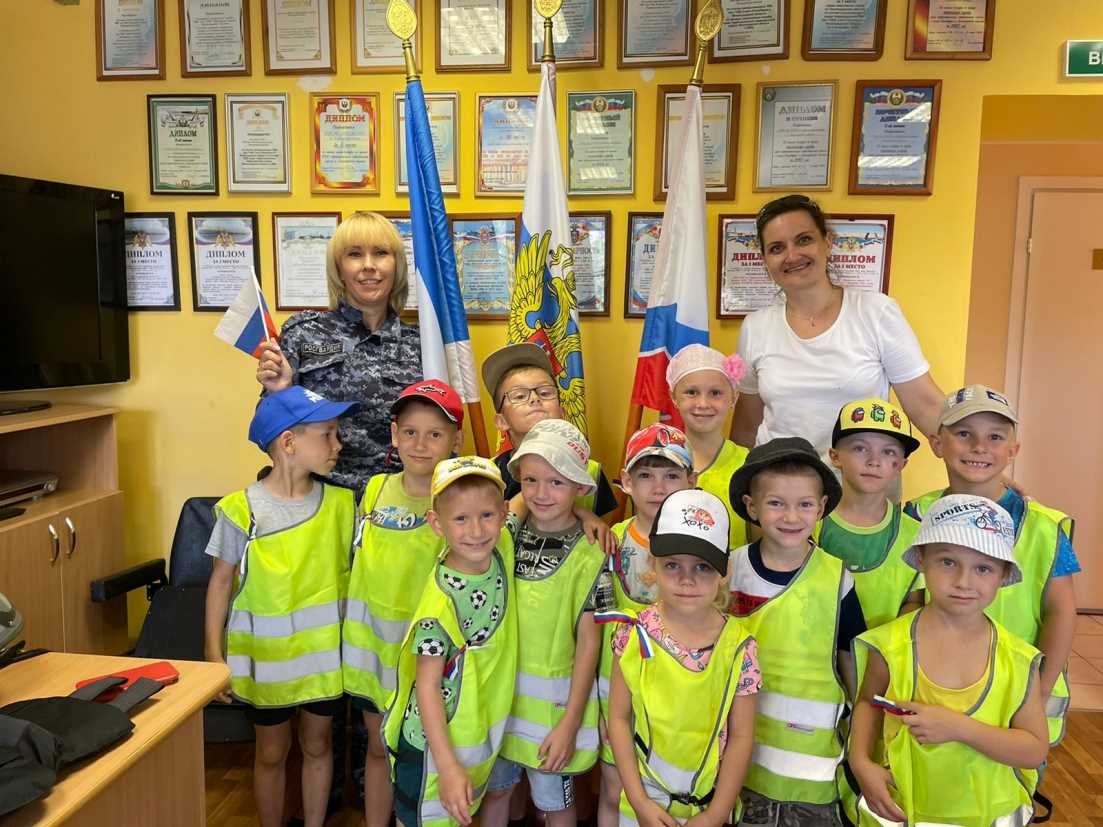 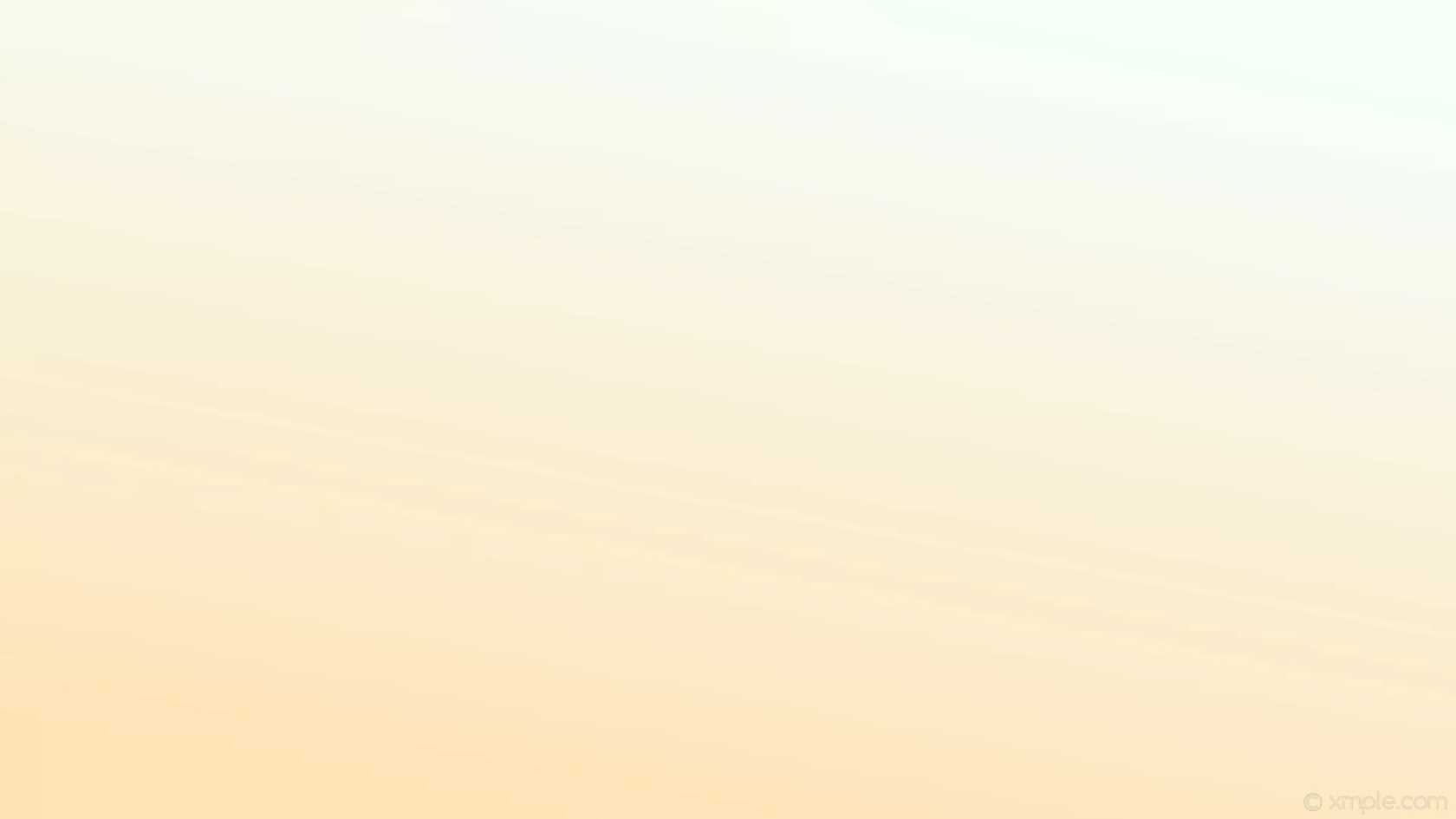 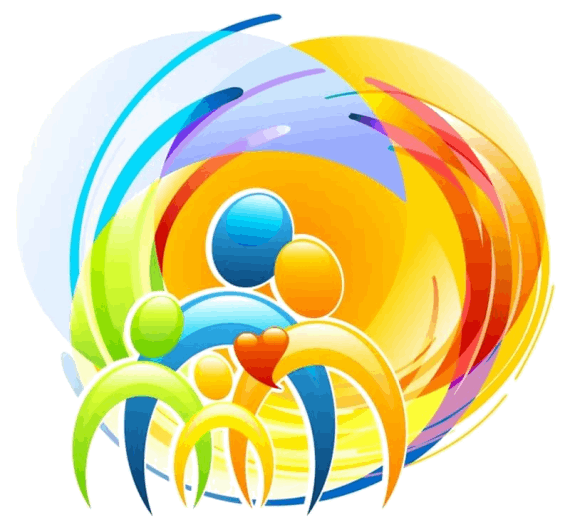 Ознакомление воспитанников с работой служб спасения
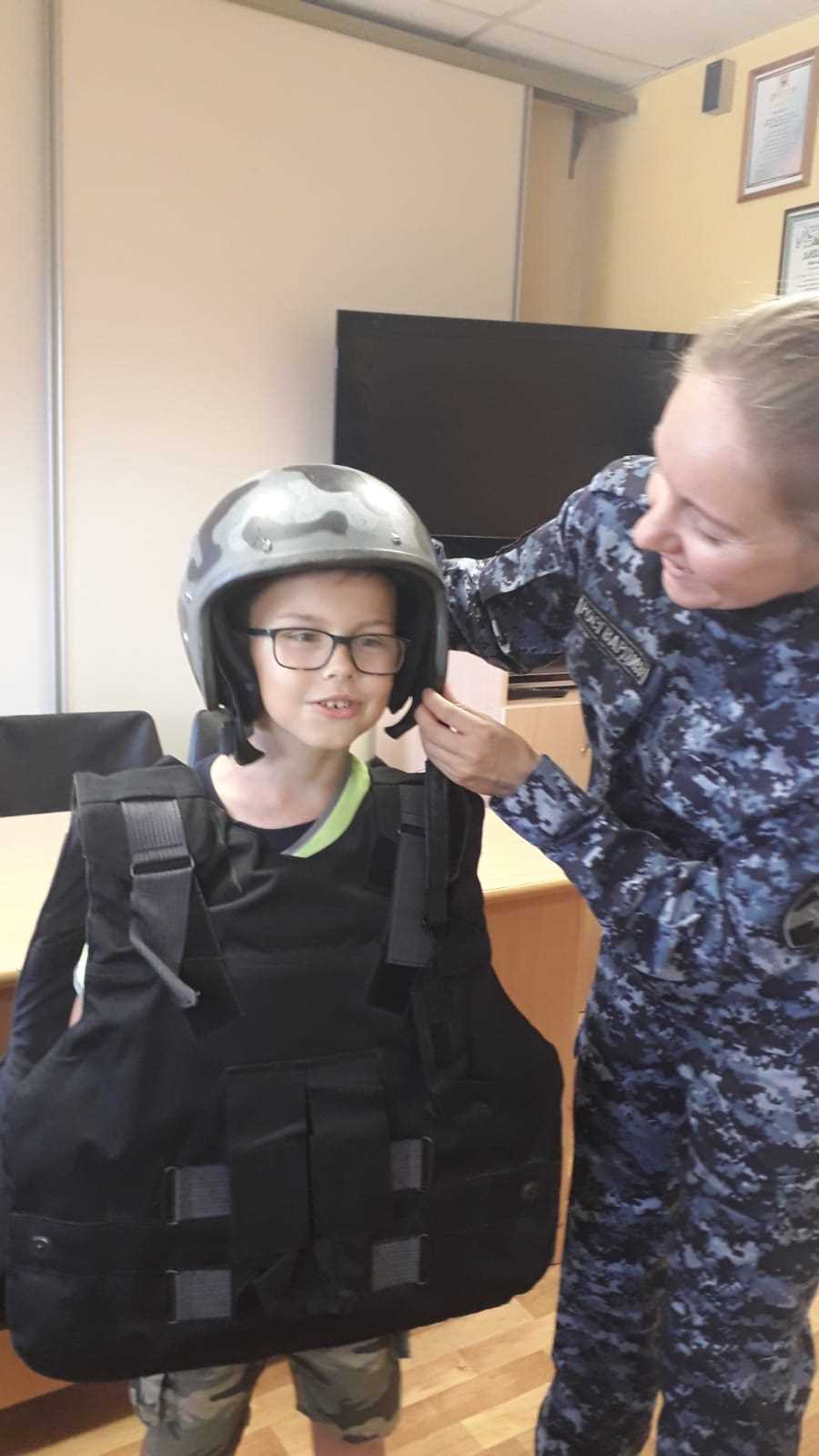 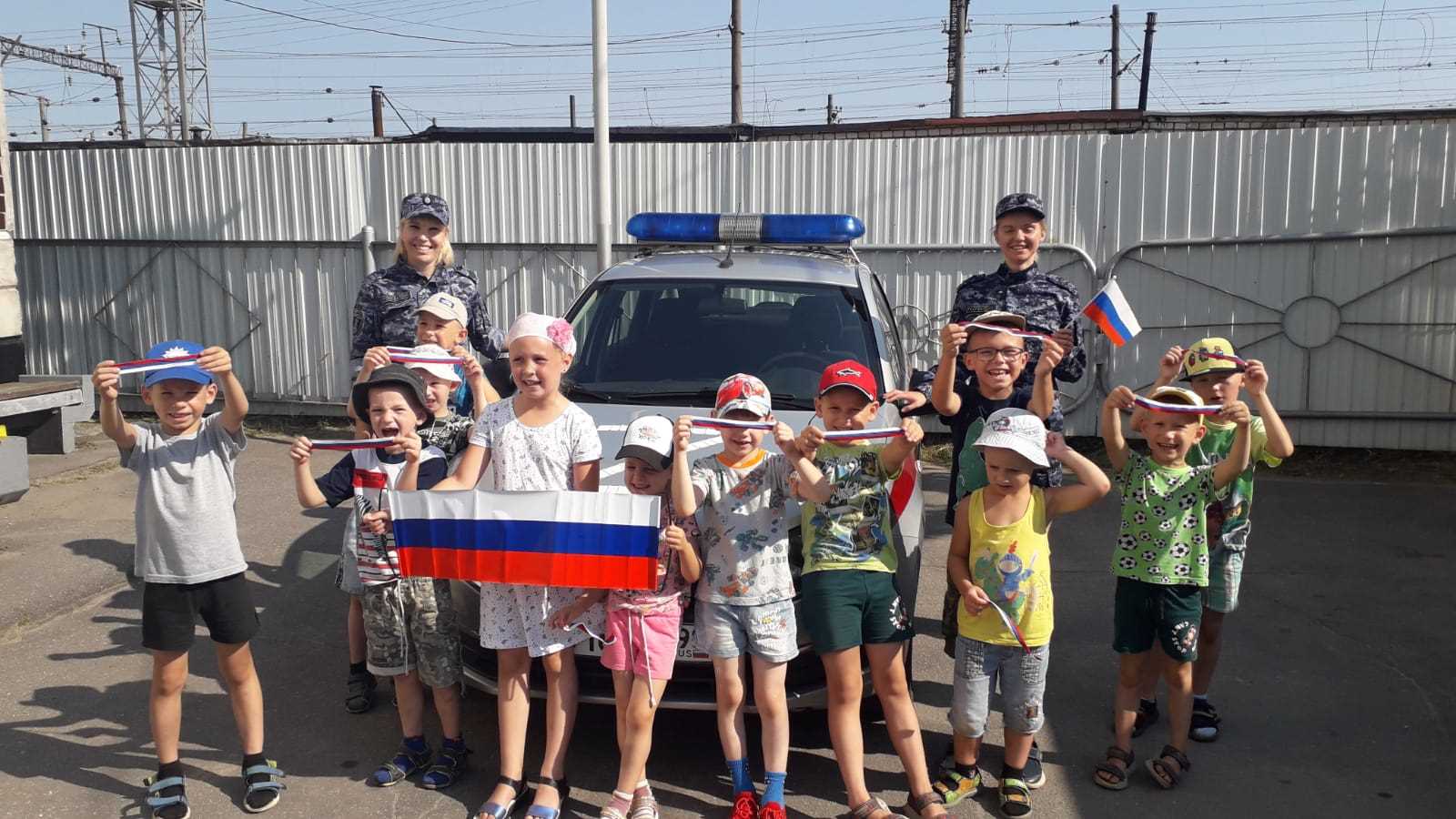 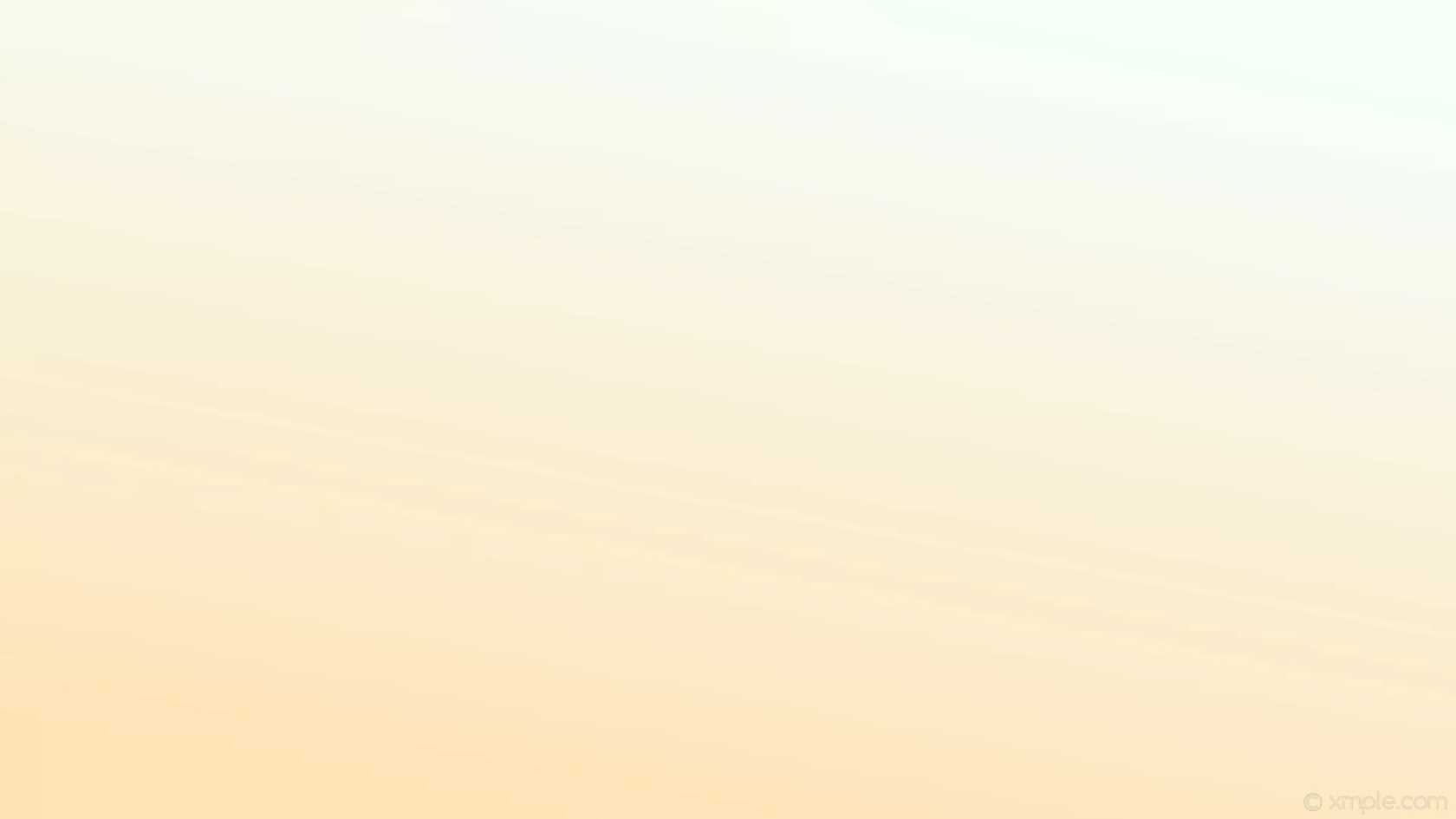 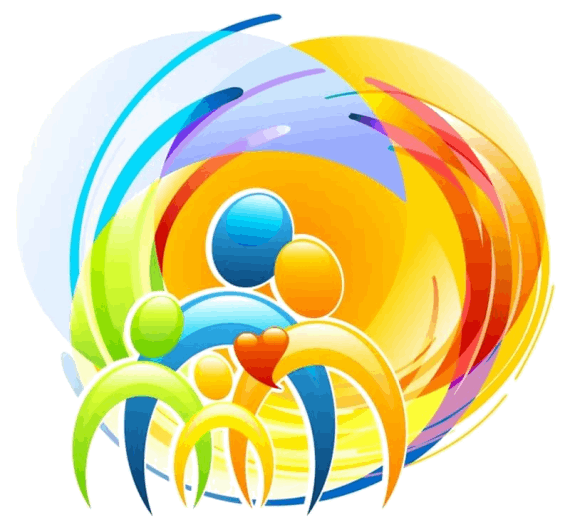 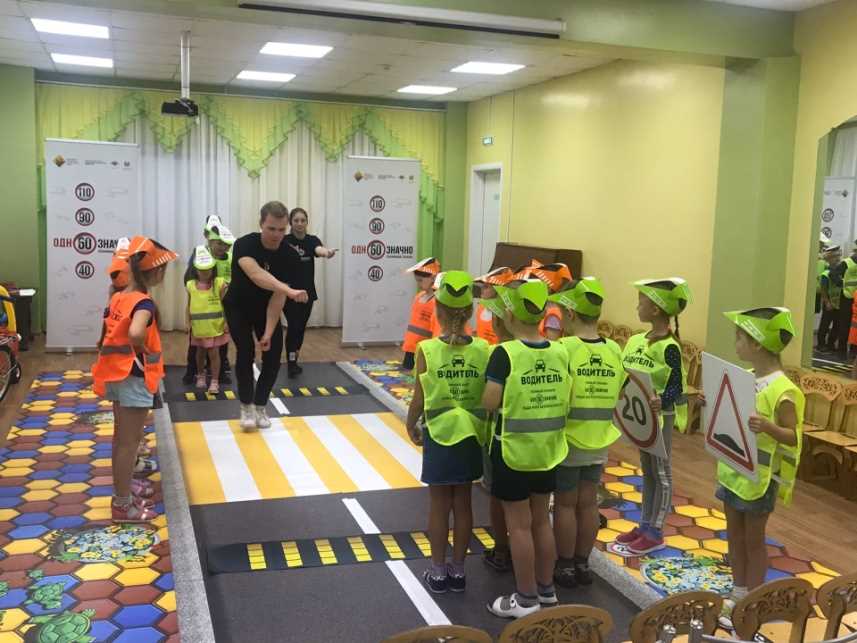 Команда47
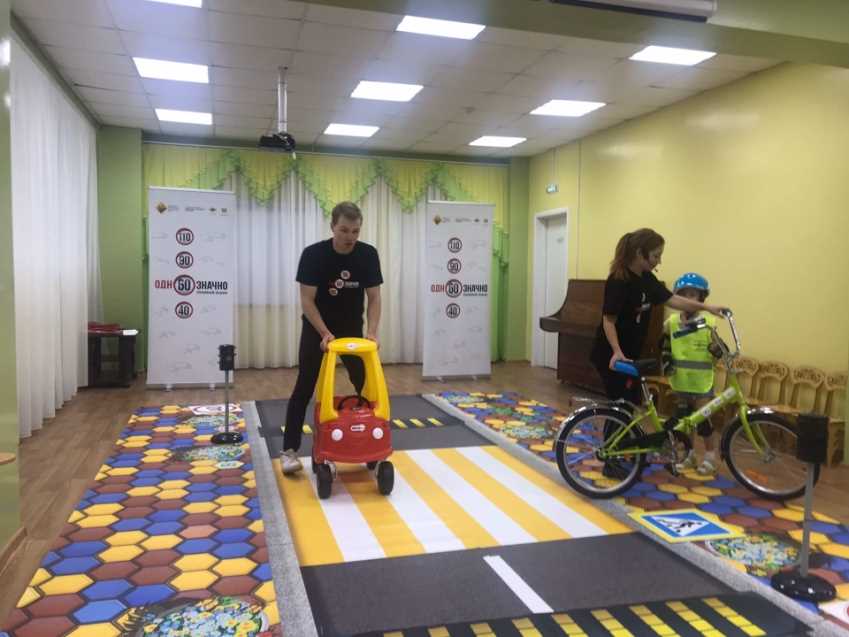 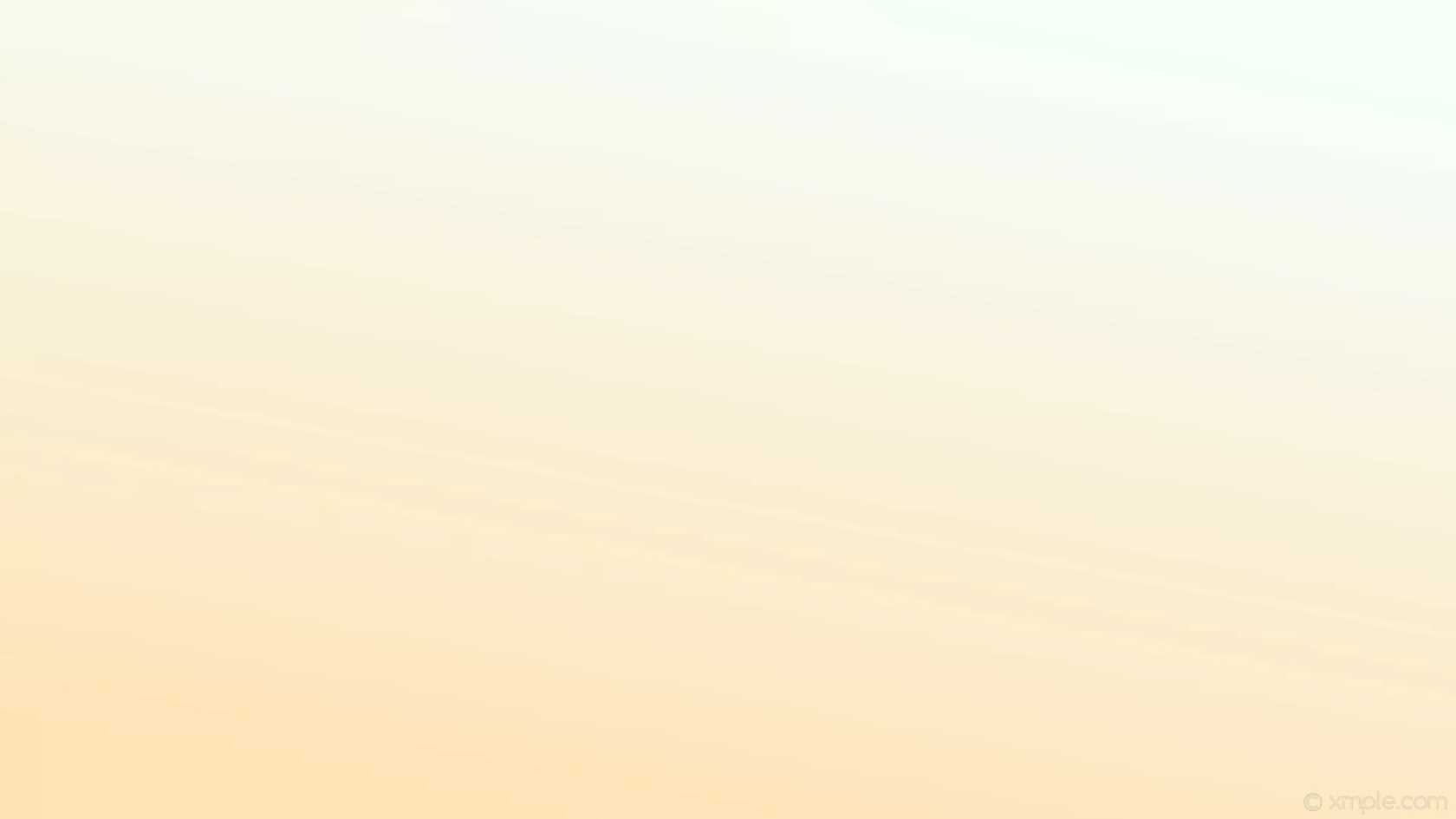 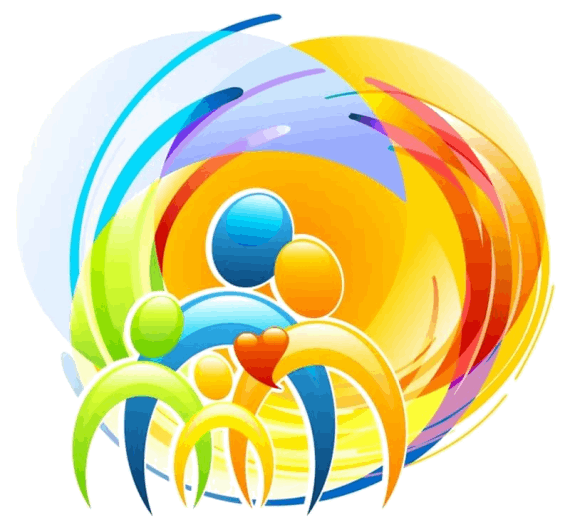 Игры-драматизации на закрепление правил дорожного движения
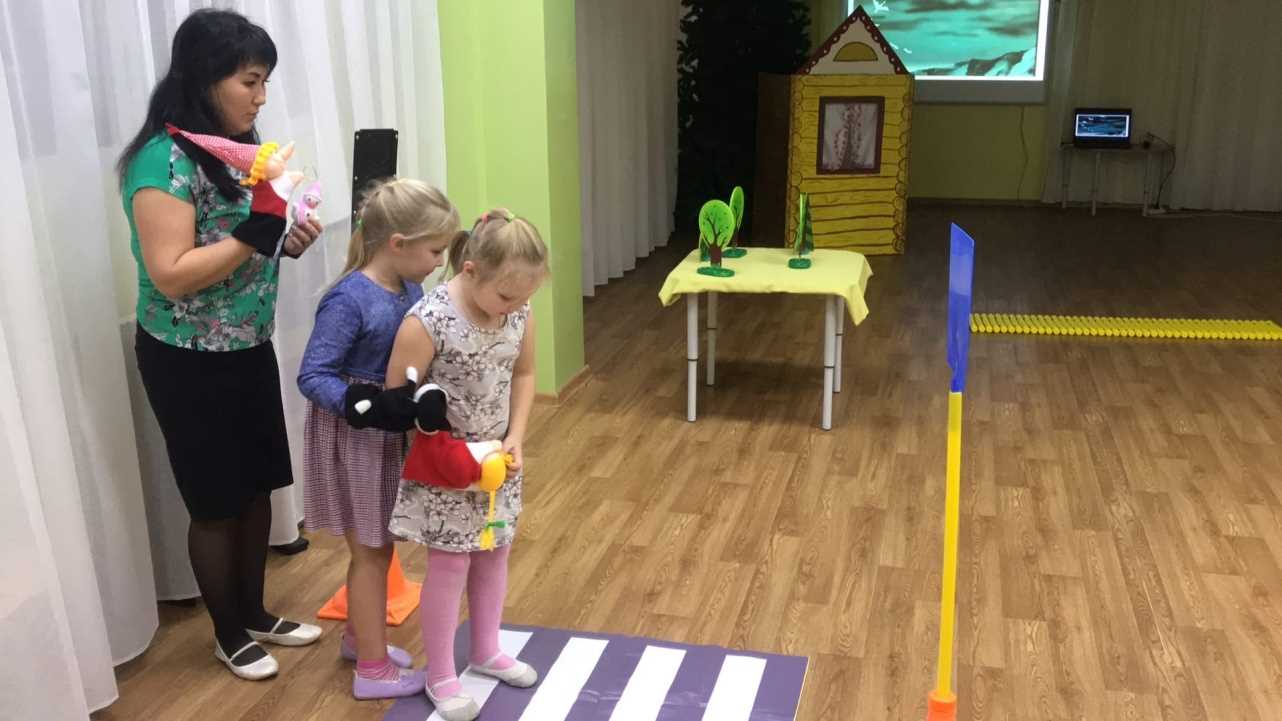 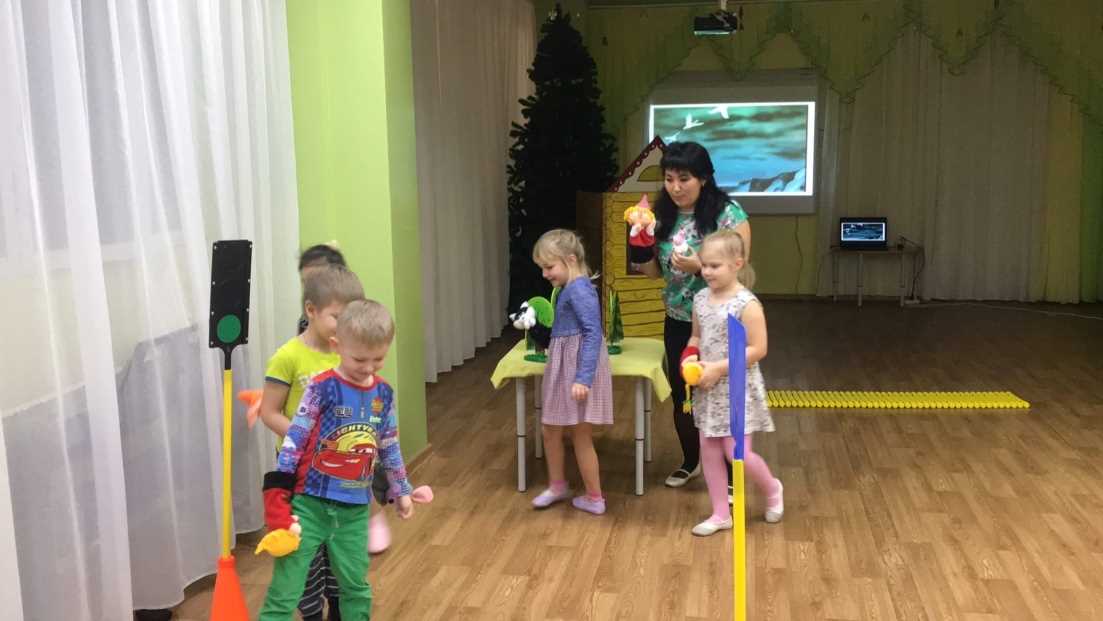 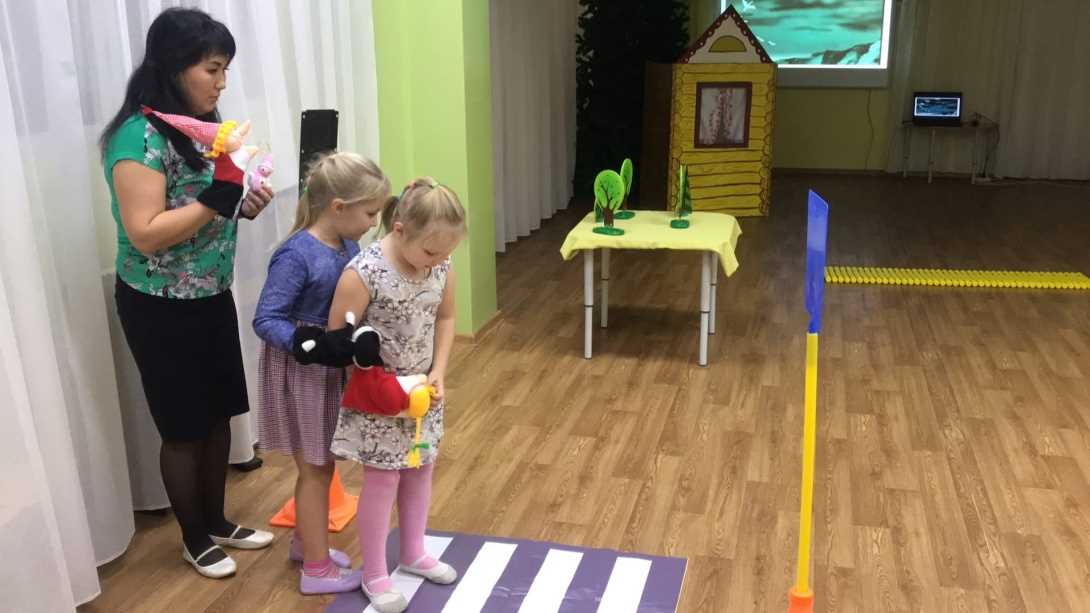 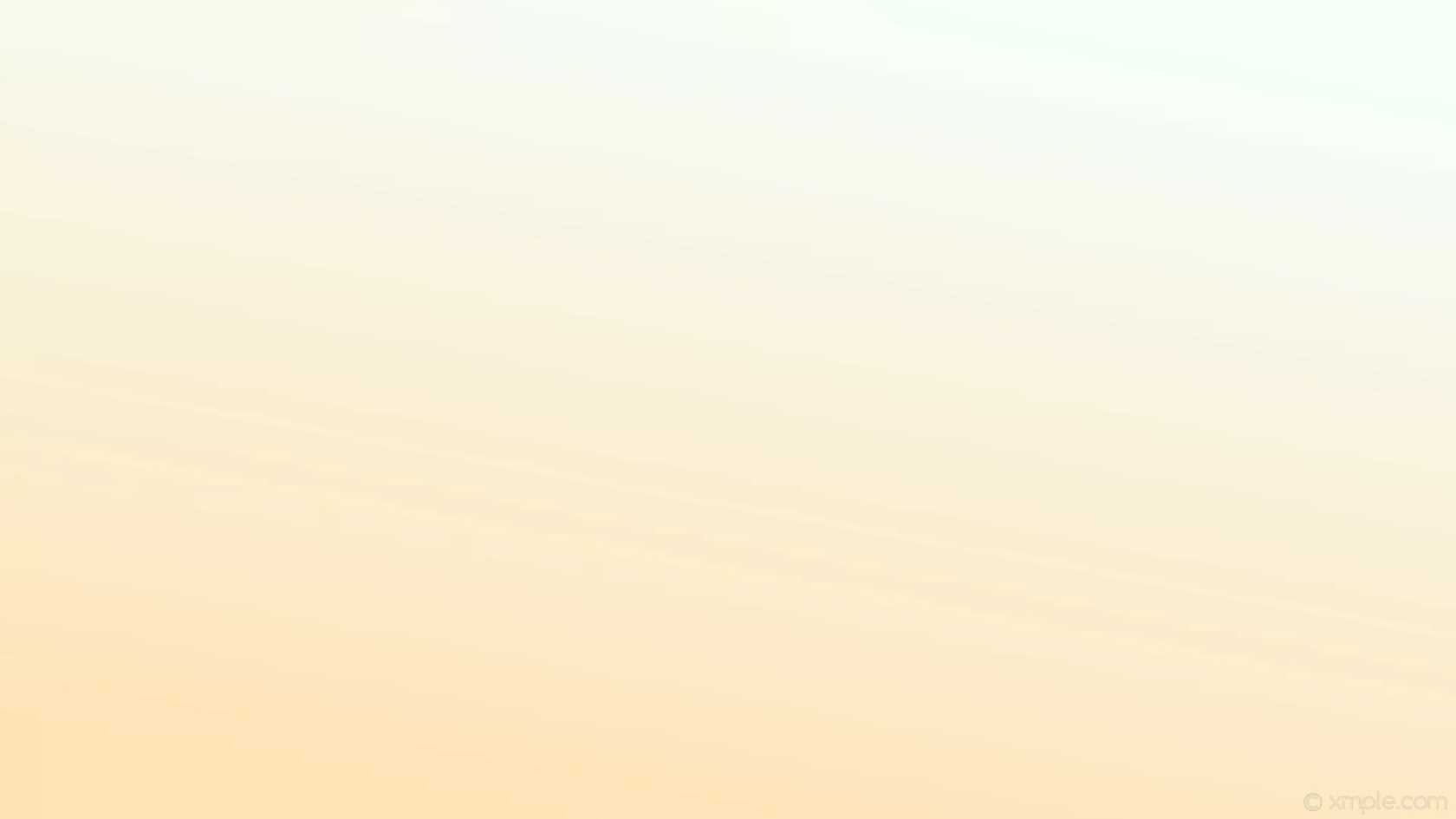 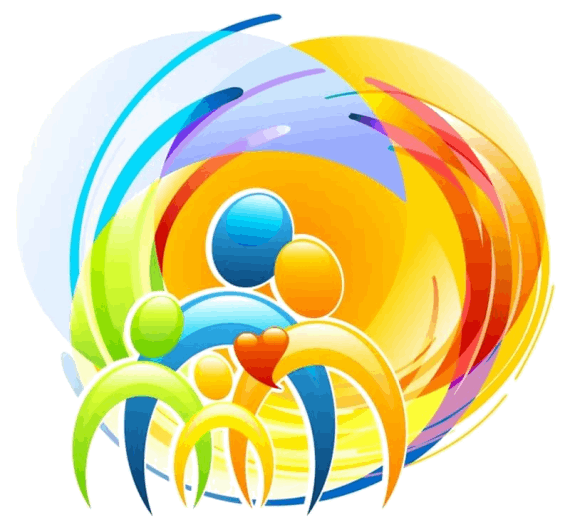 Экскурсии по любимому городу,
  по безопасному маршруту
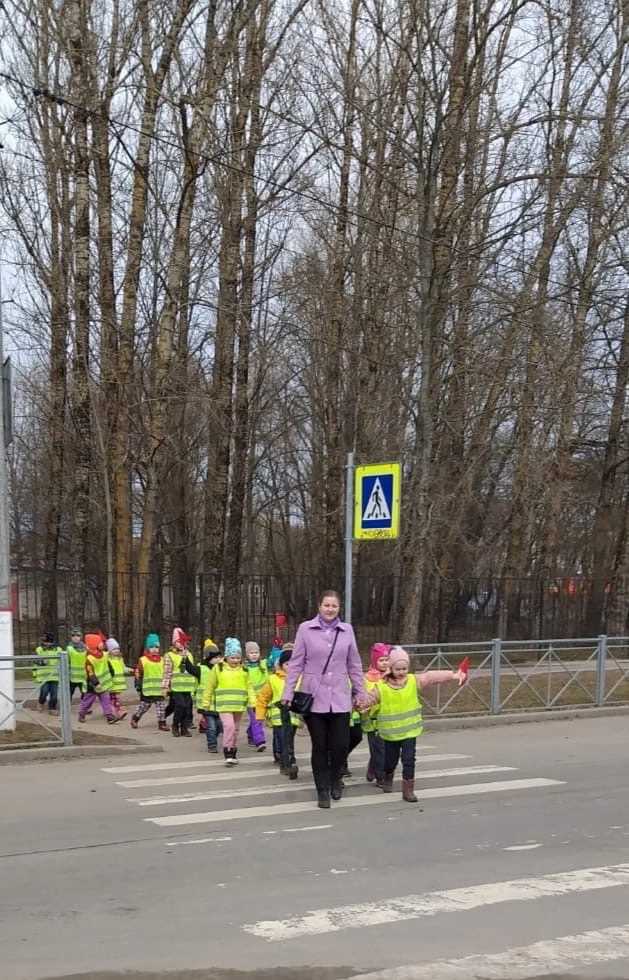 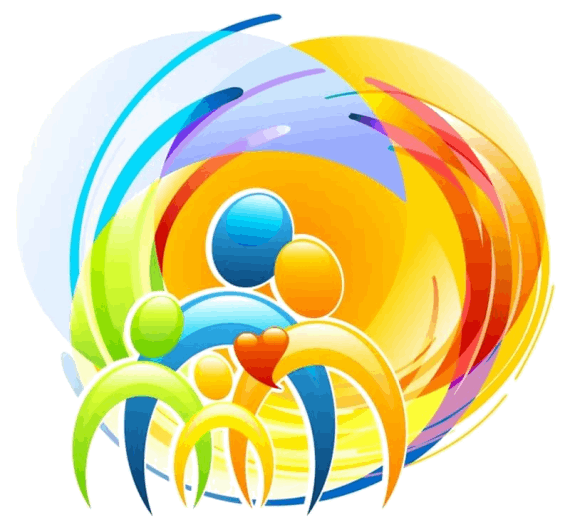 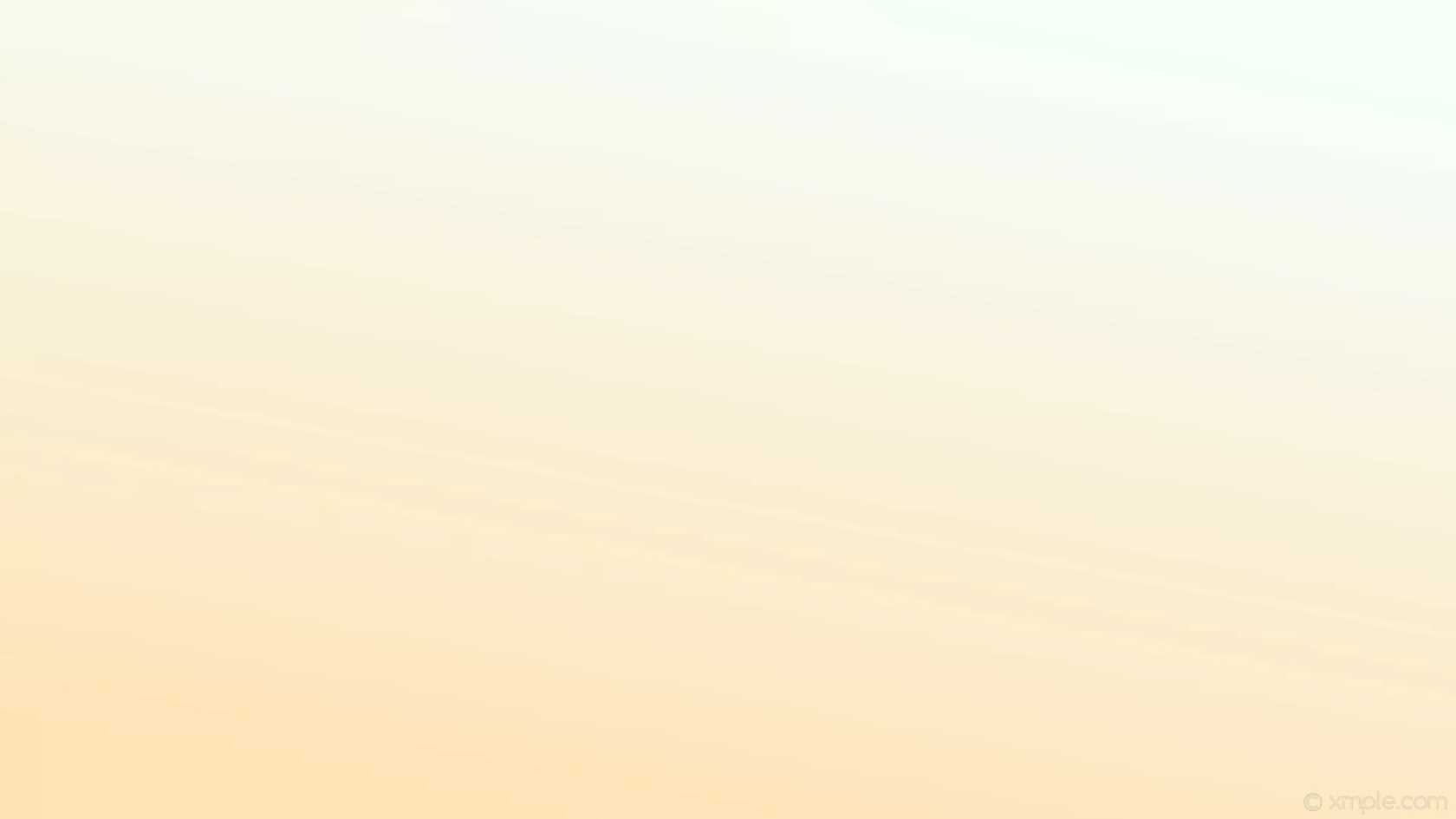 Самостоятельная деятельность детей
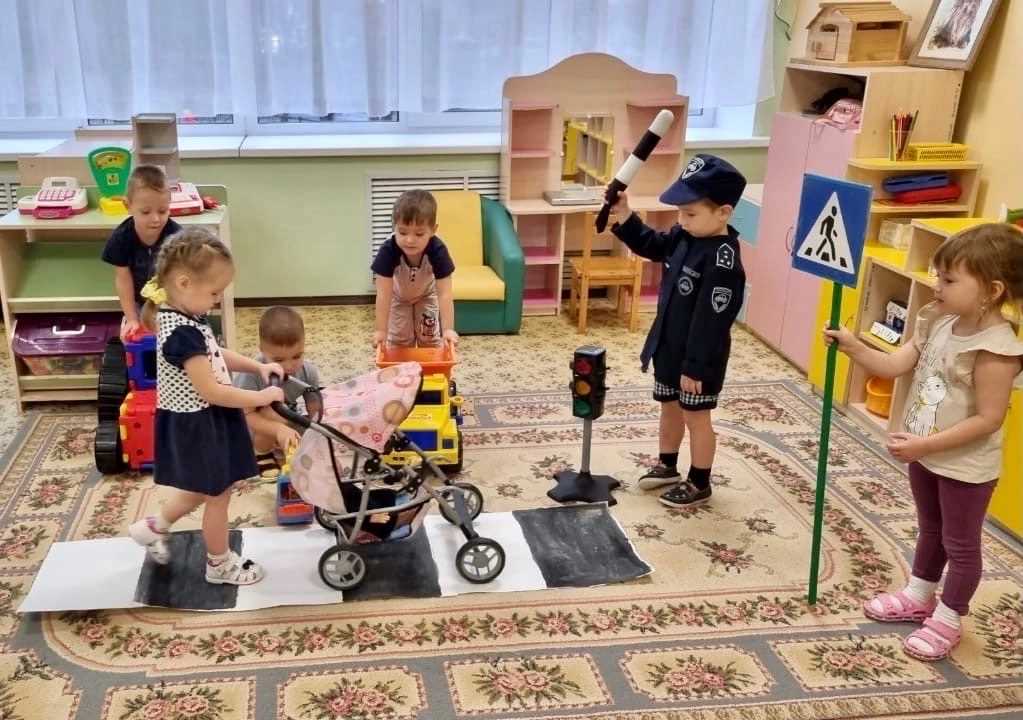 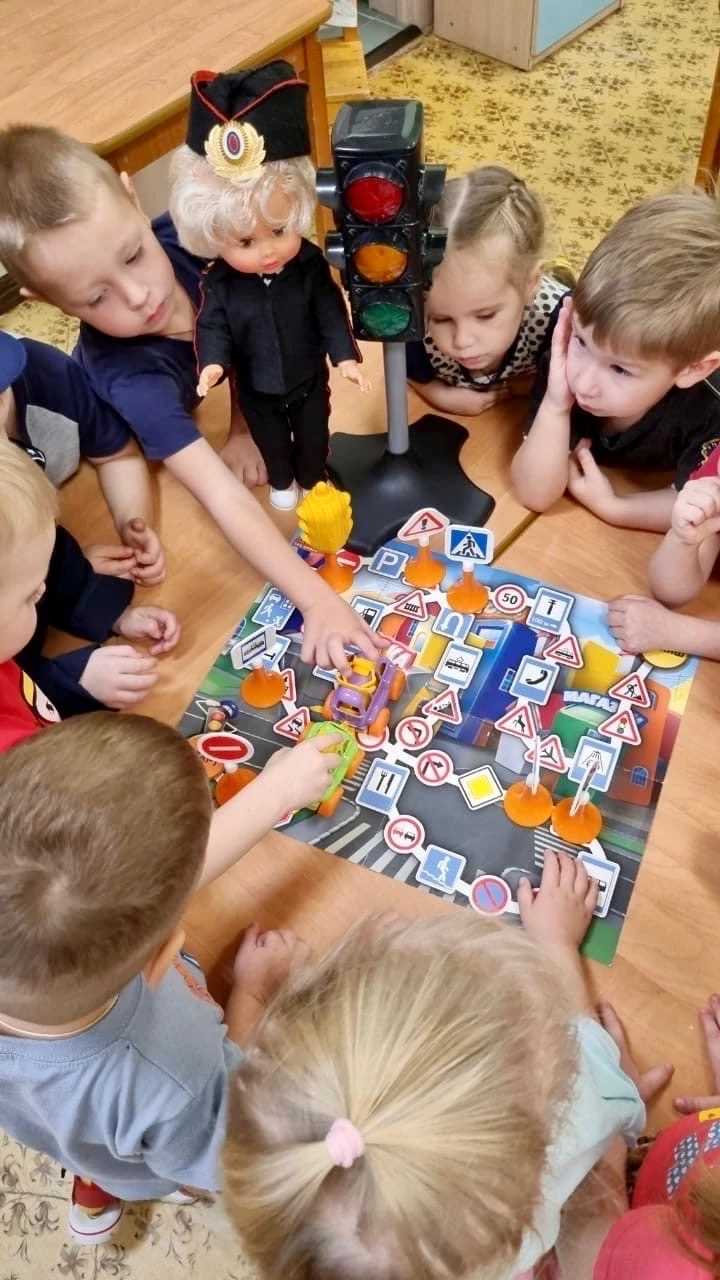 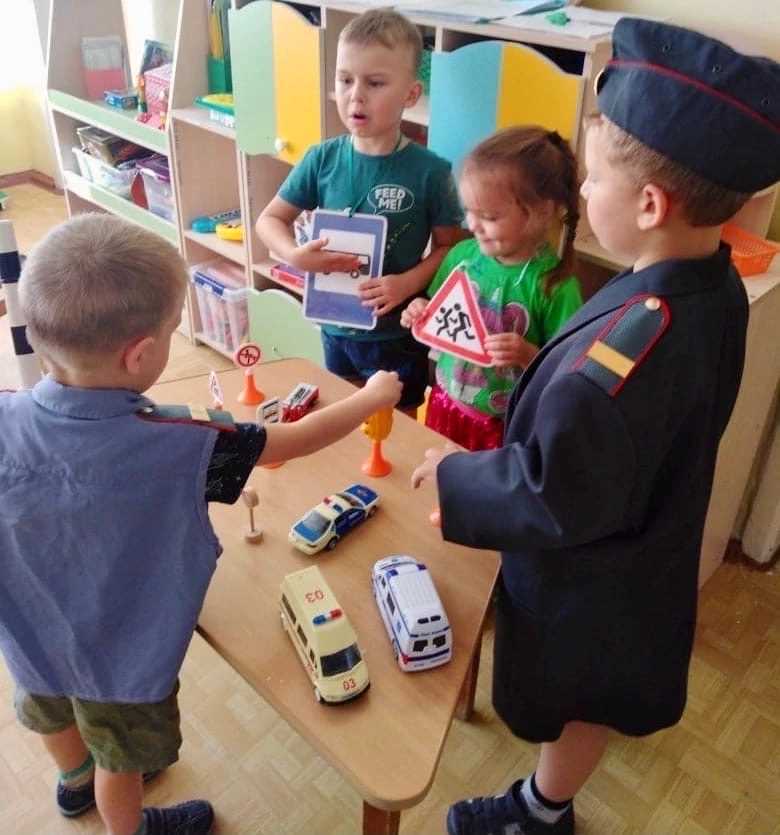 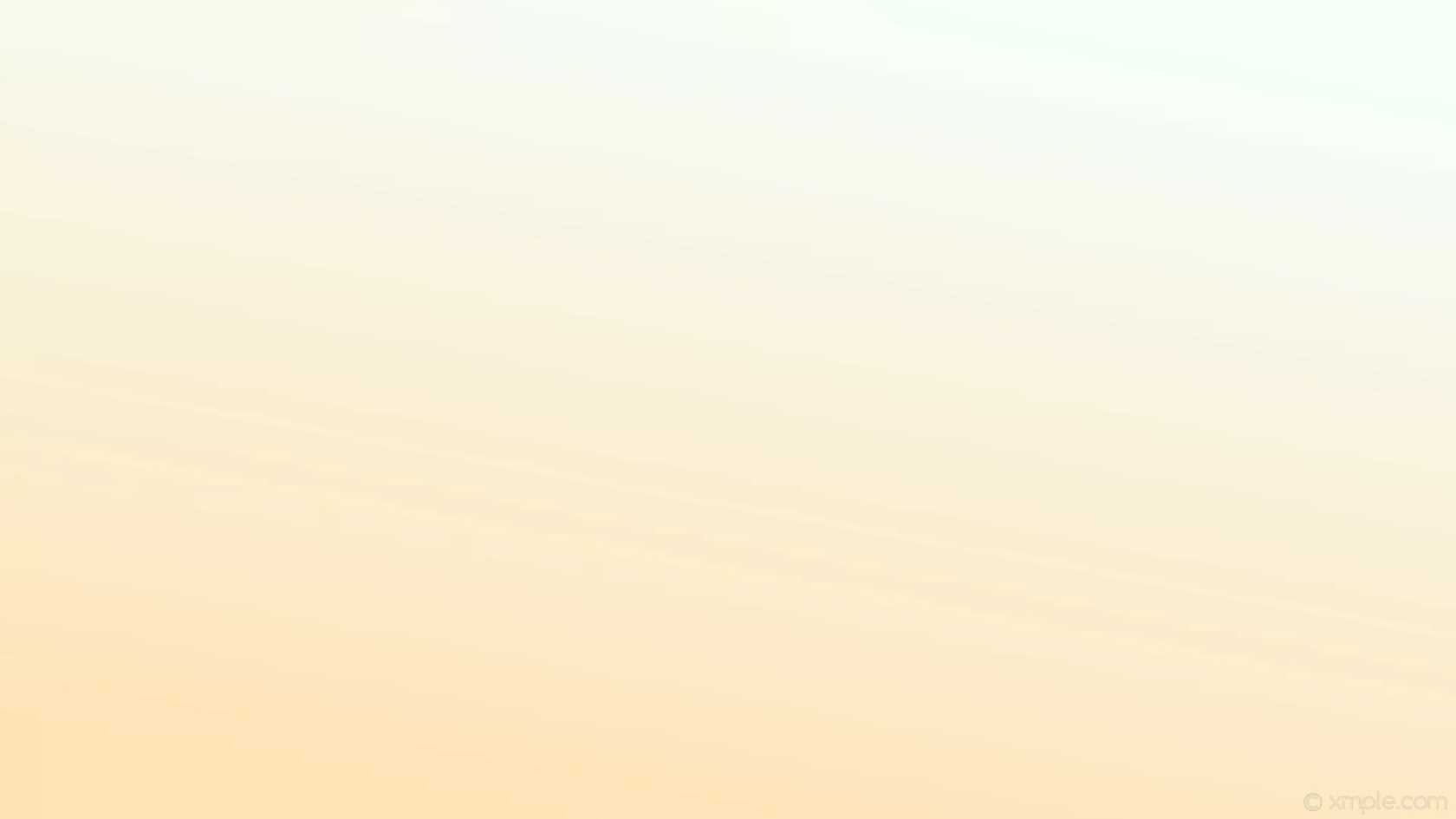 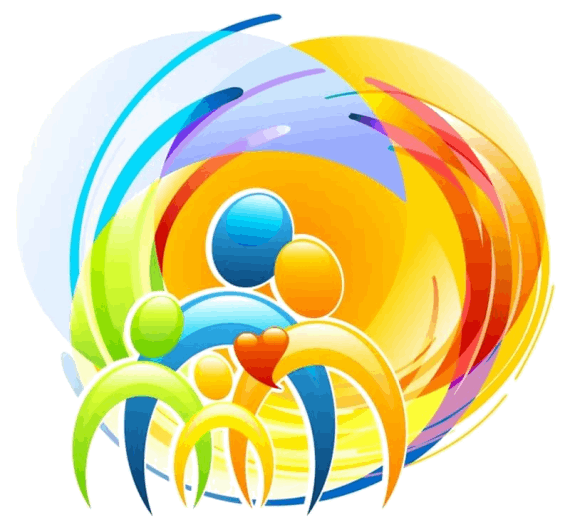 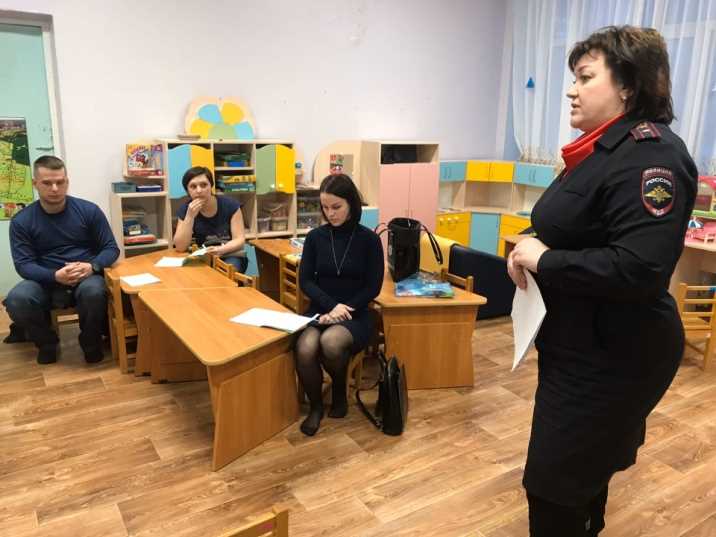 Встреча сотрудников дорожной инспекции с родителями «Безопасность детей на дороге»
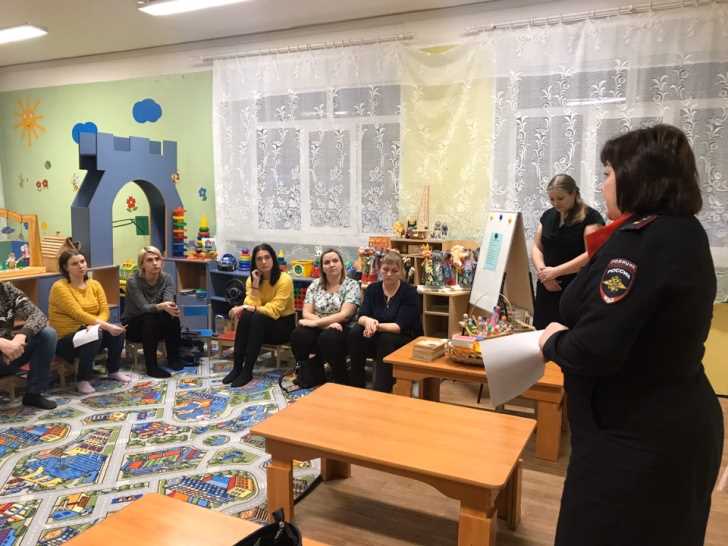 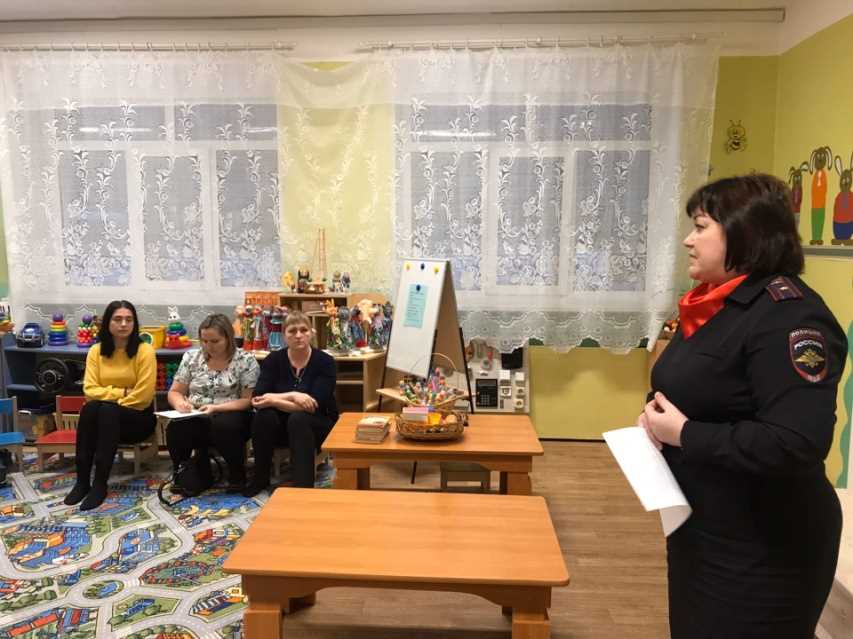 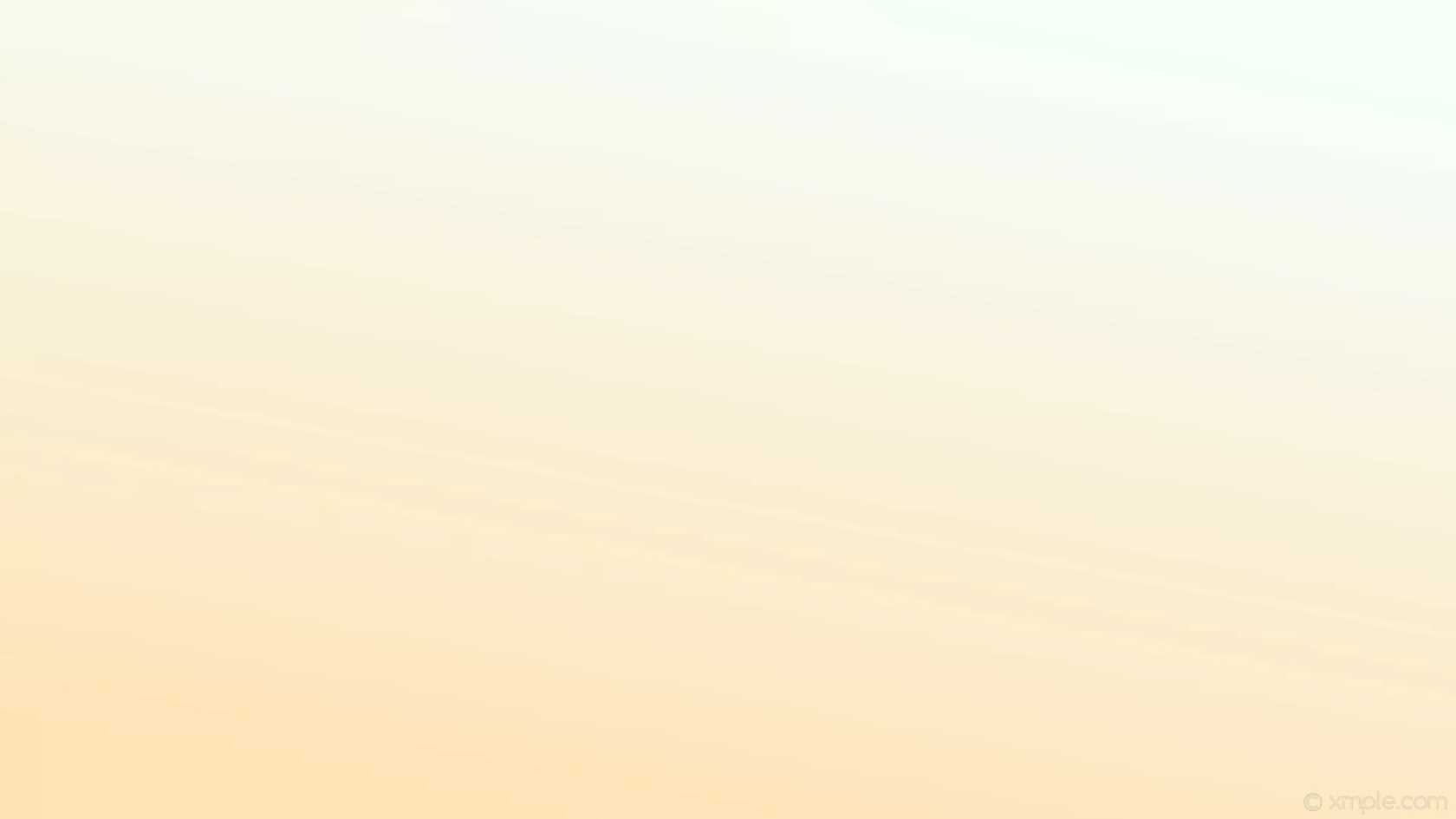 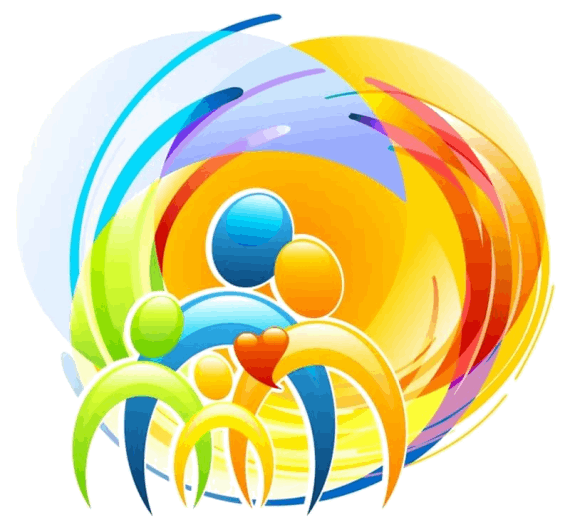 «Родитель - главный пример для ребенка»
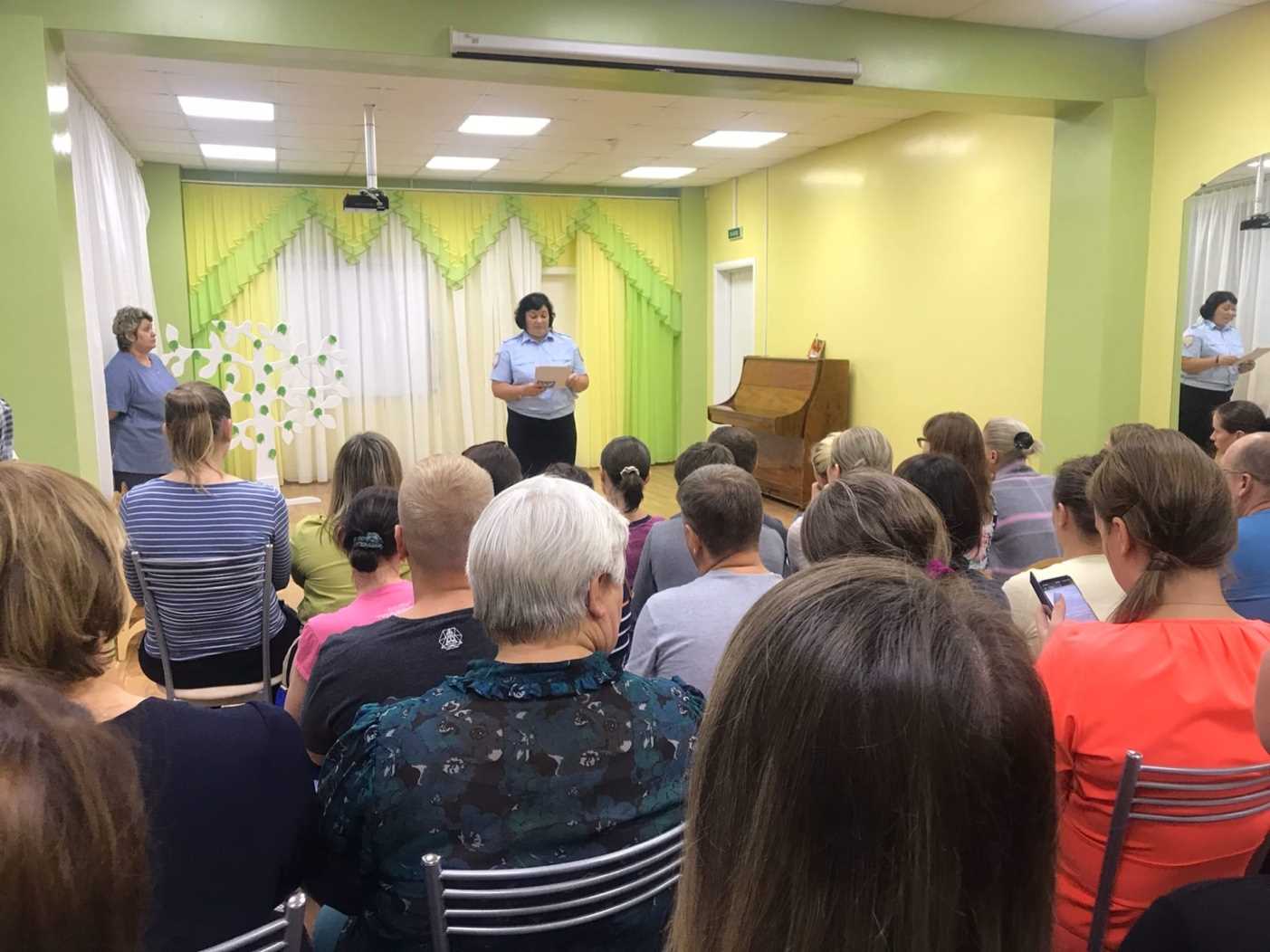 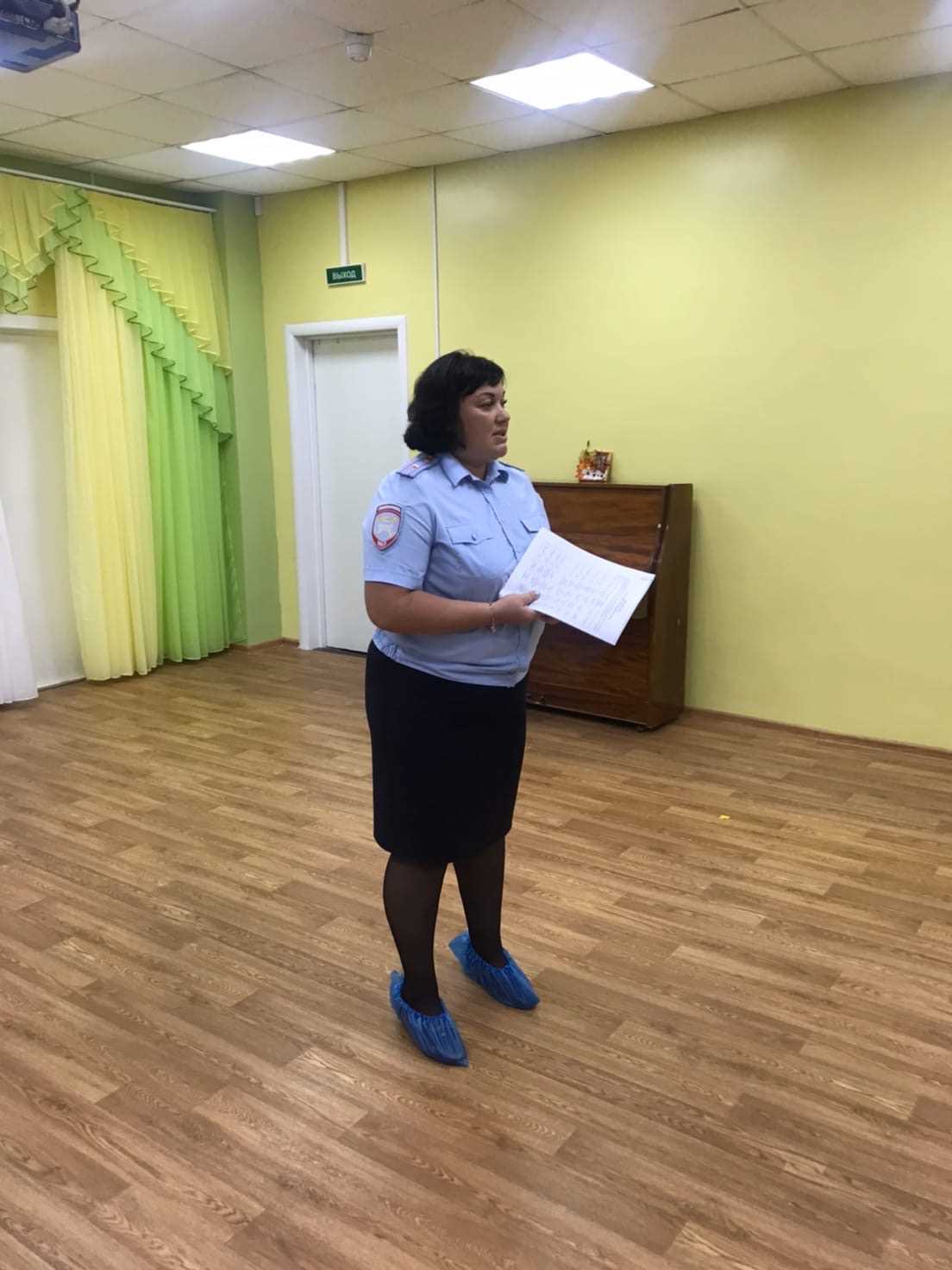 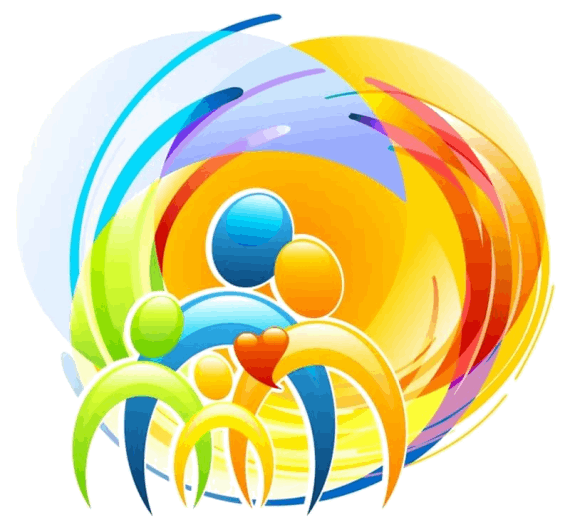 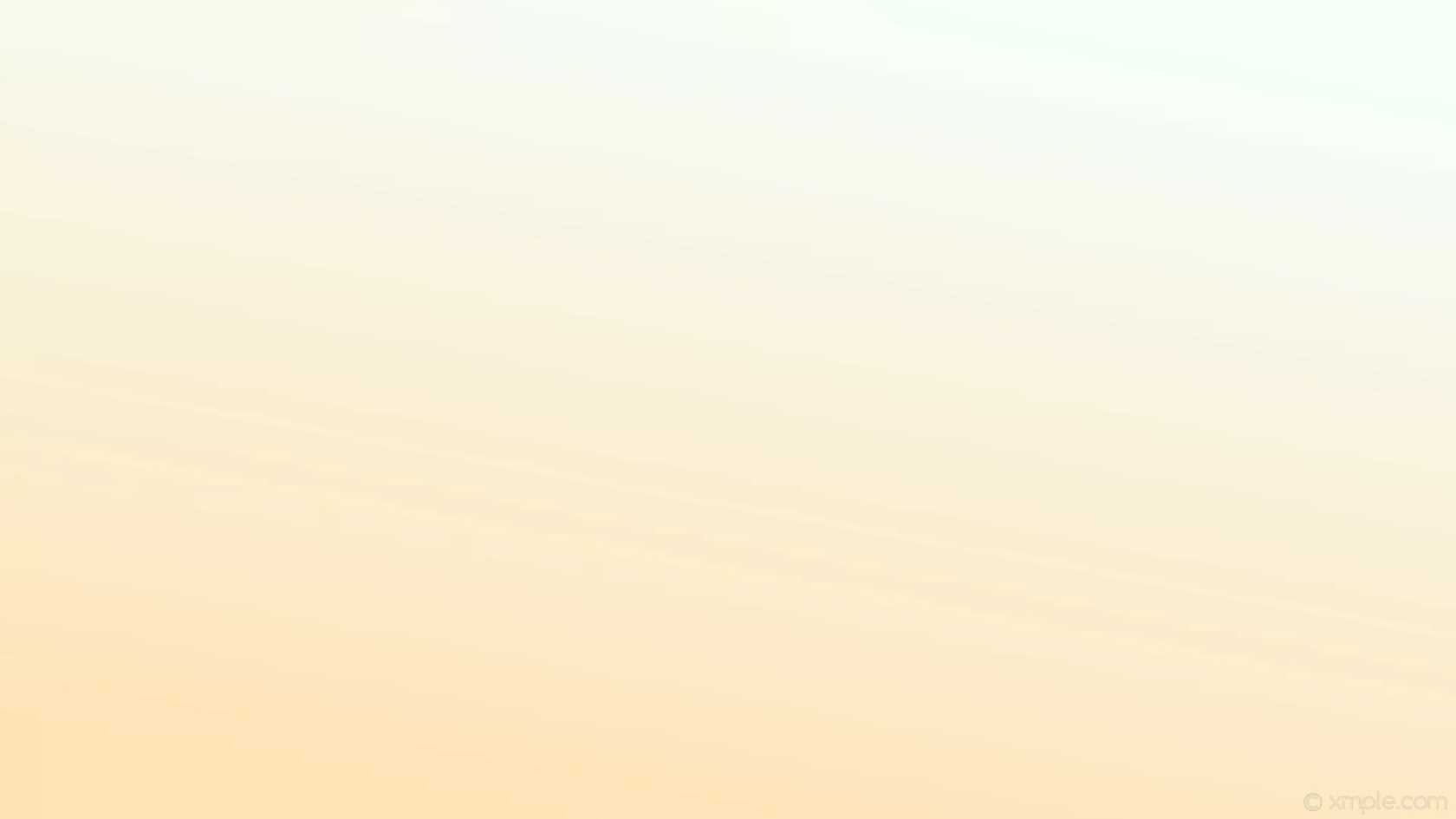 Полезные встречи родителей и социальных партнеров
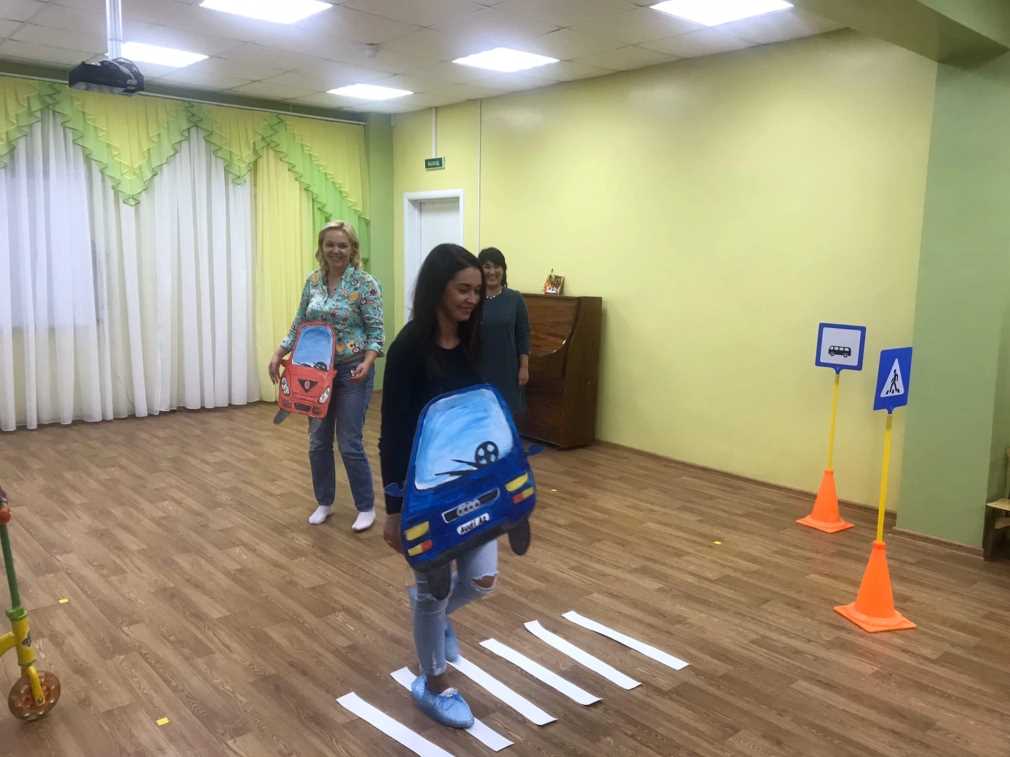 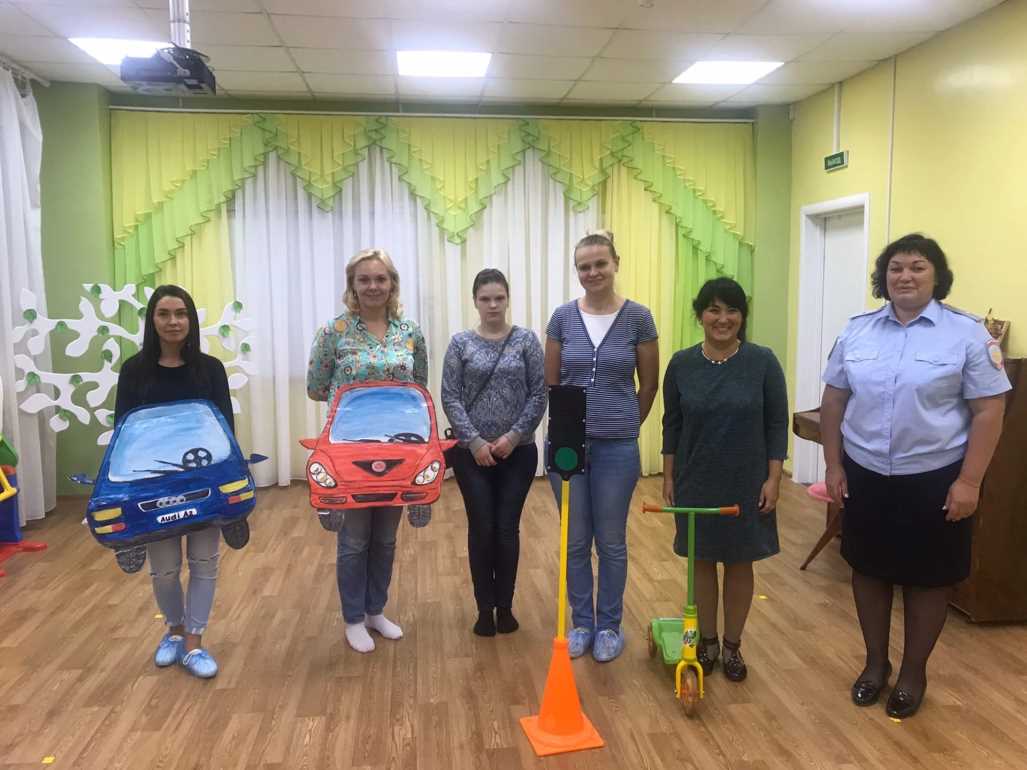 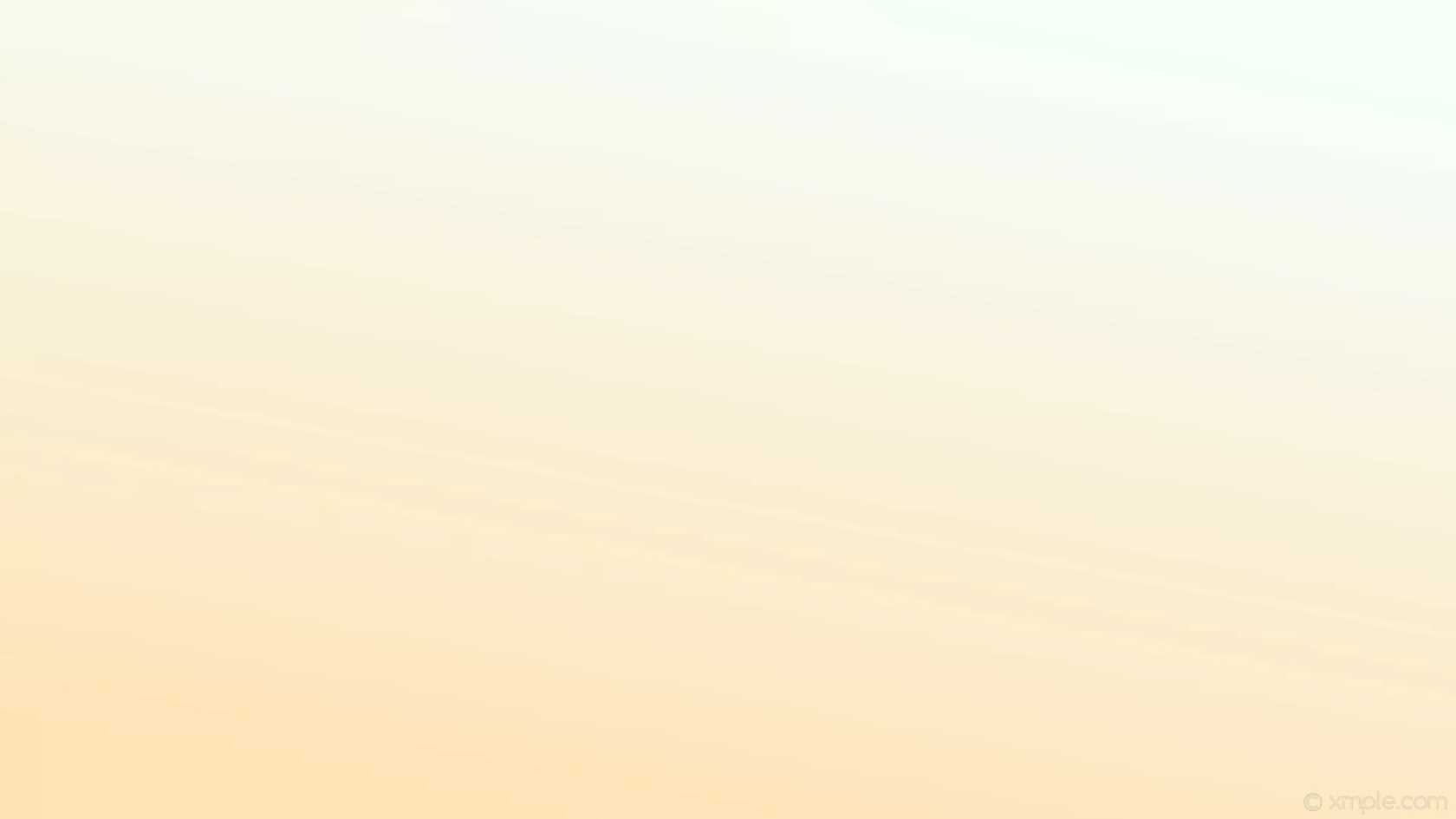 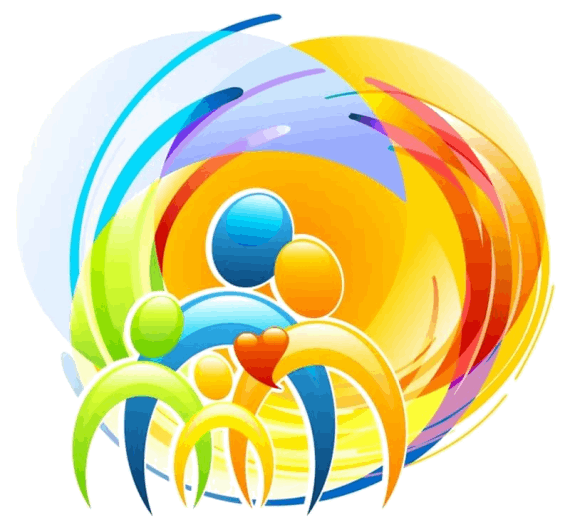 Акция «Ребенок – главный пассажир»
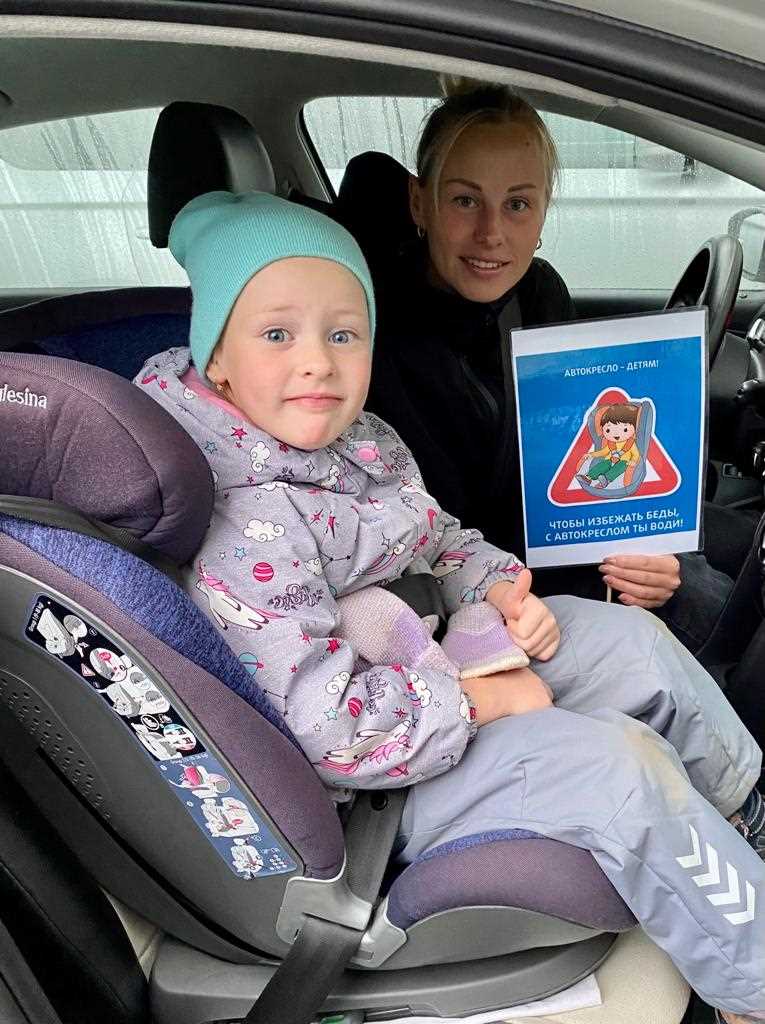 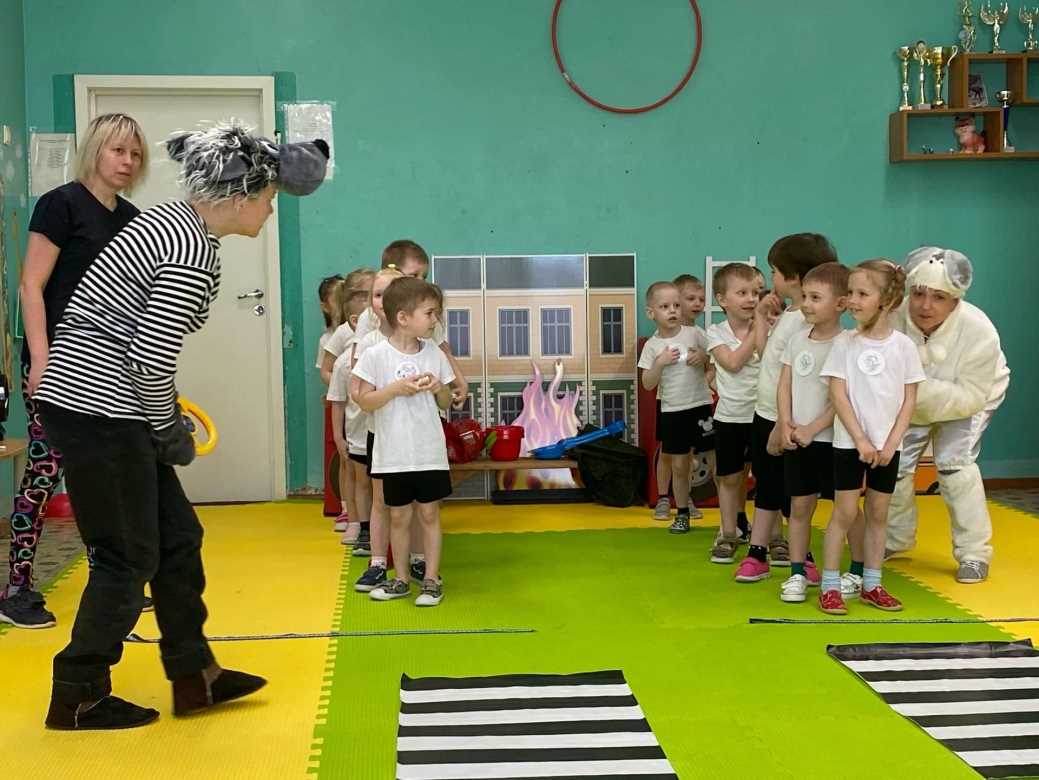 Совместная досуговая деятельность
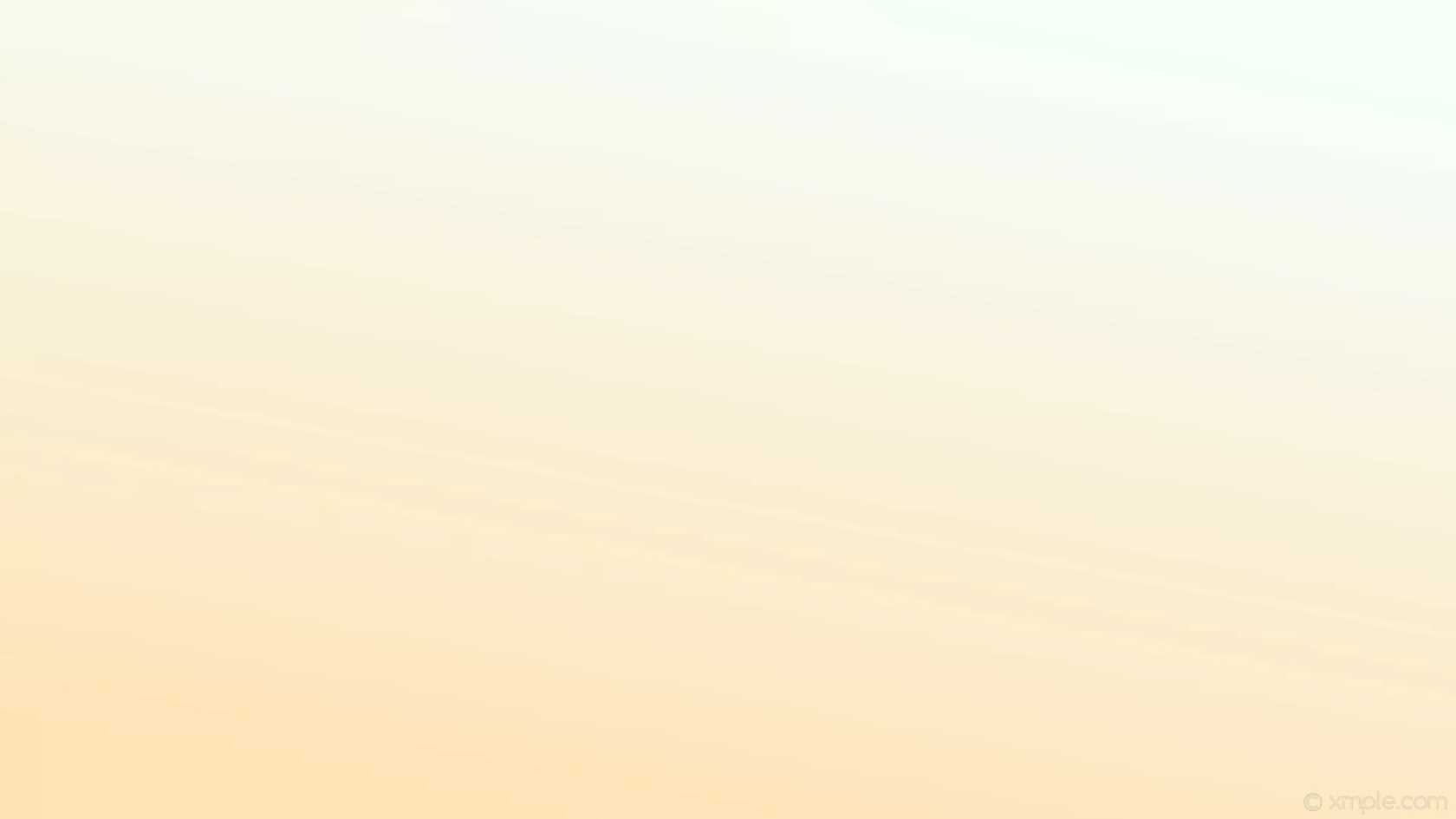 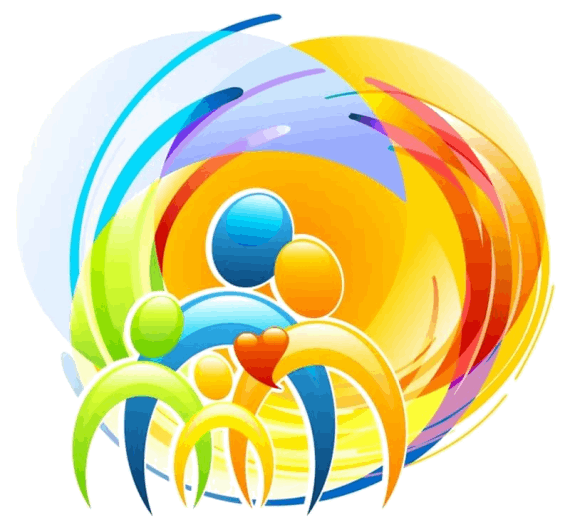 Изготовление полезных листовок
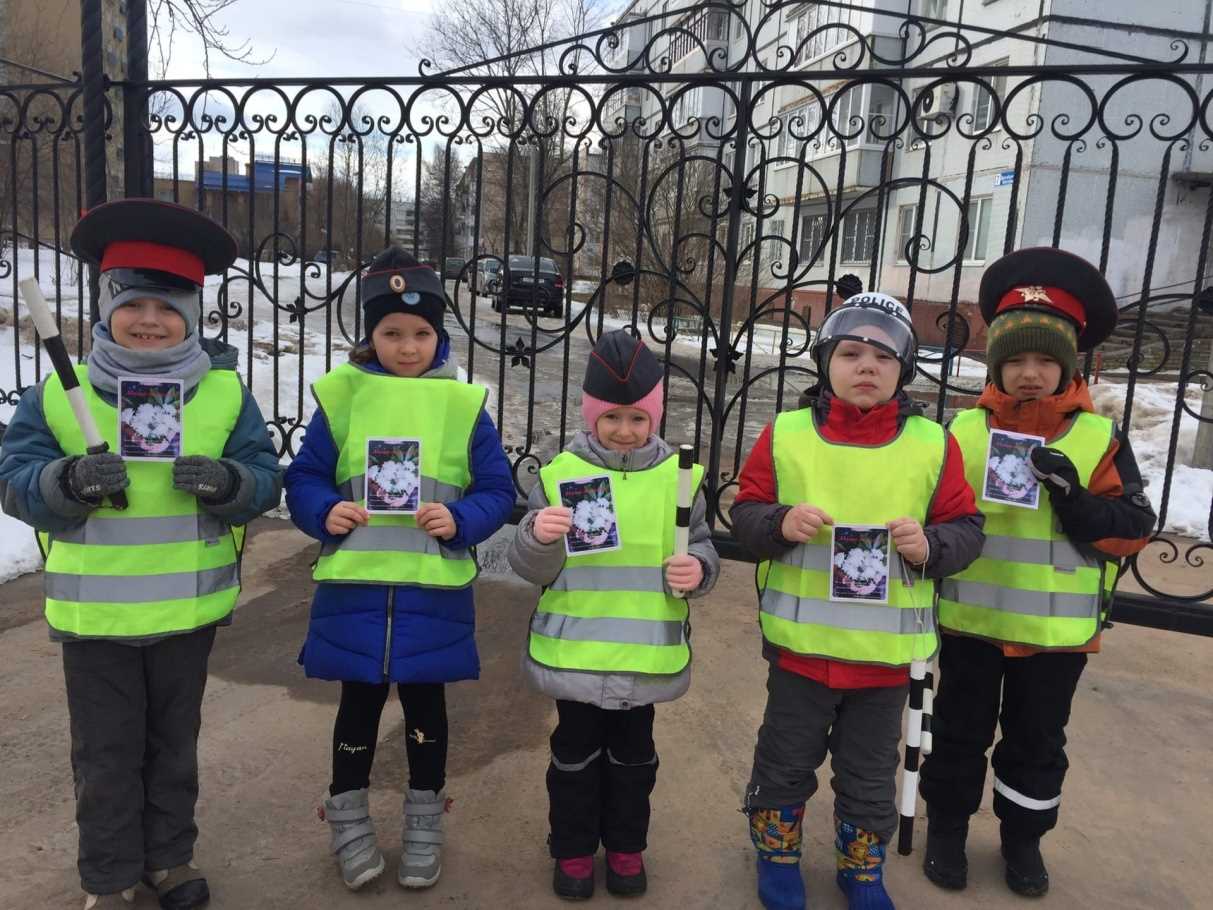 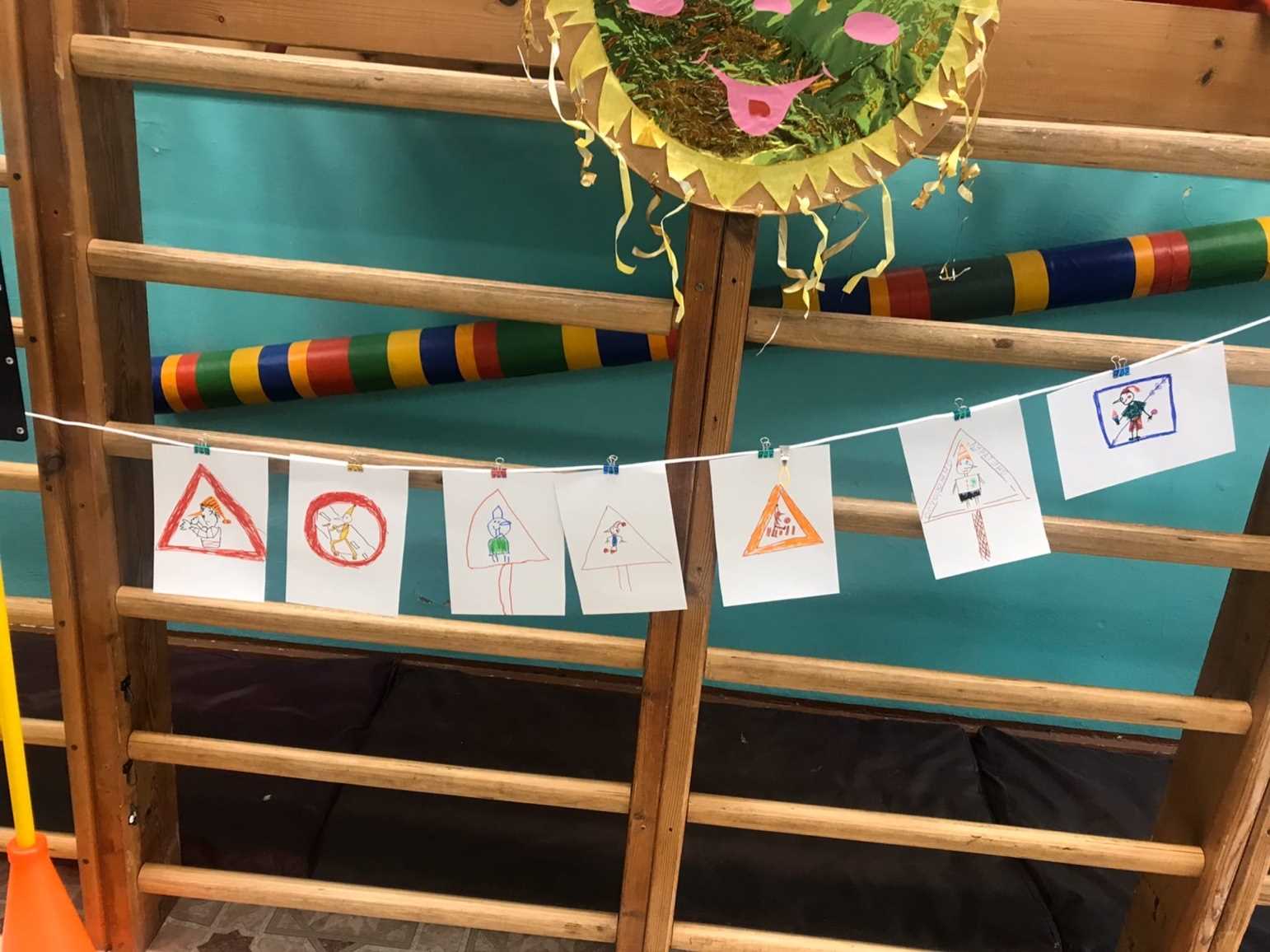 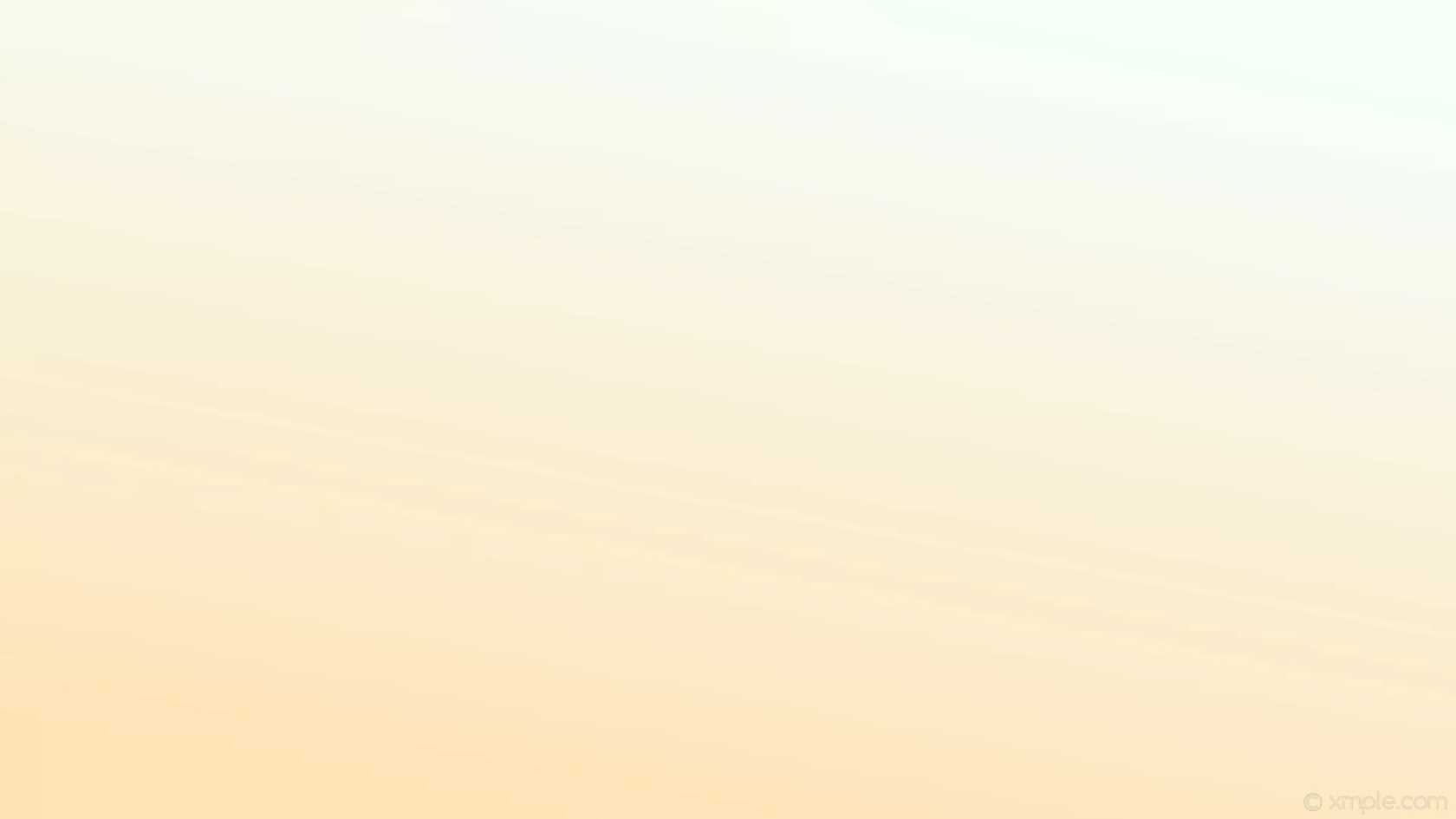 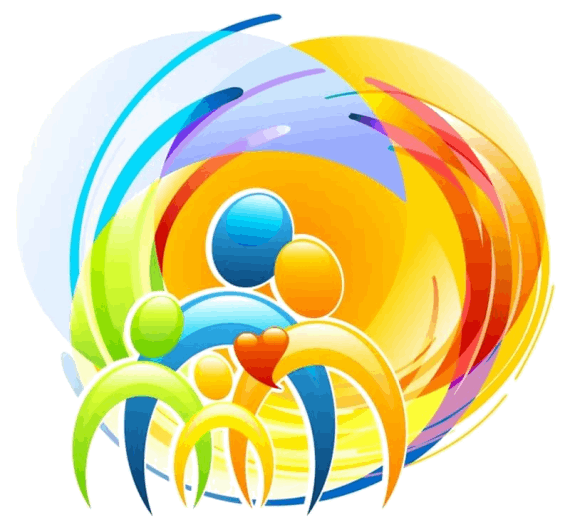 Лепбук по ПДД
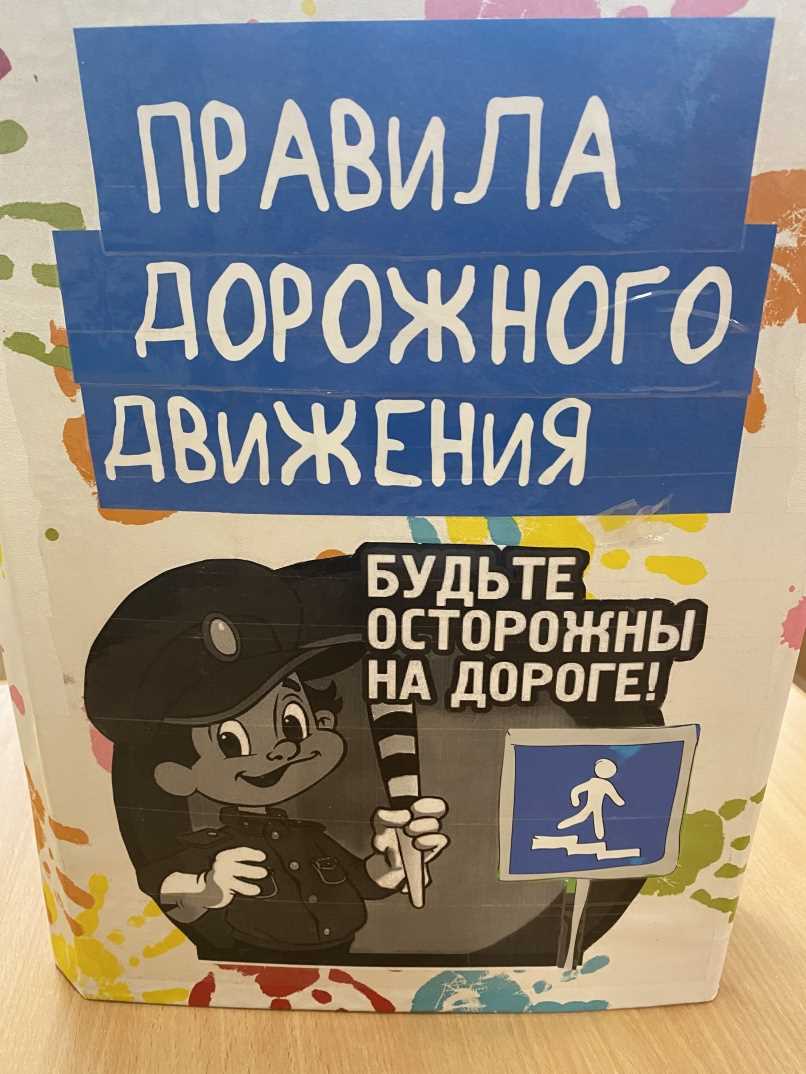 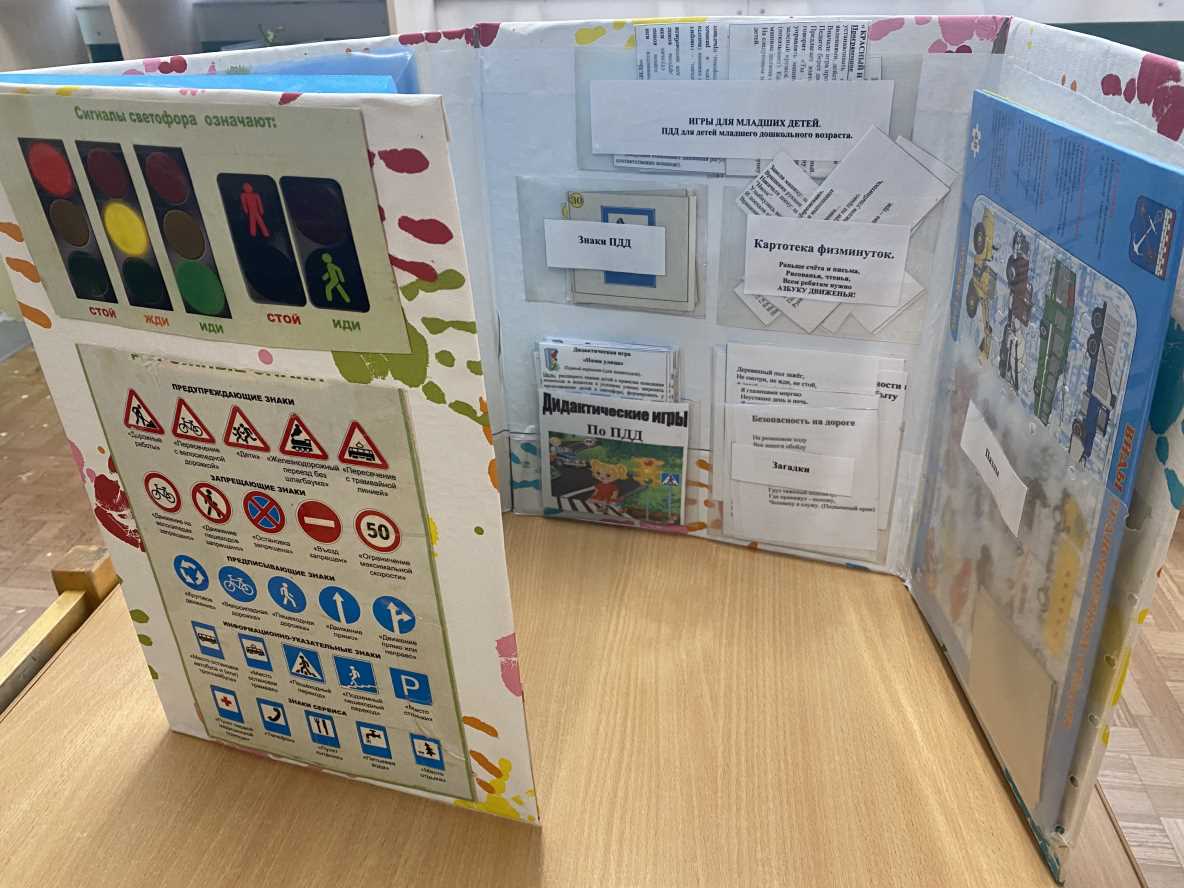 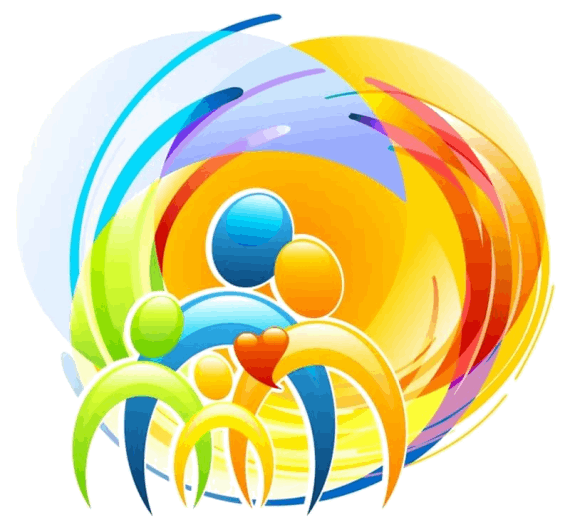 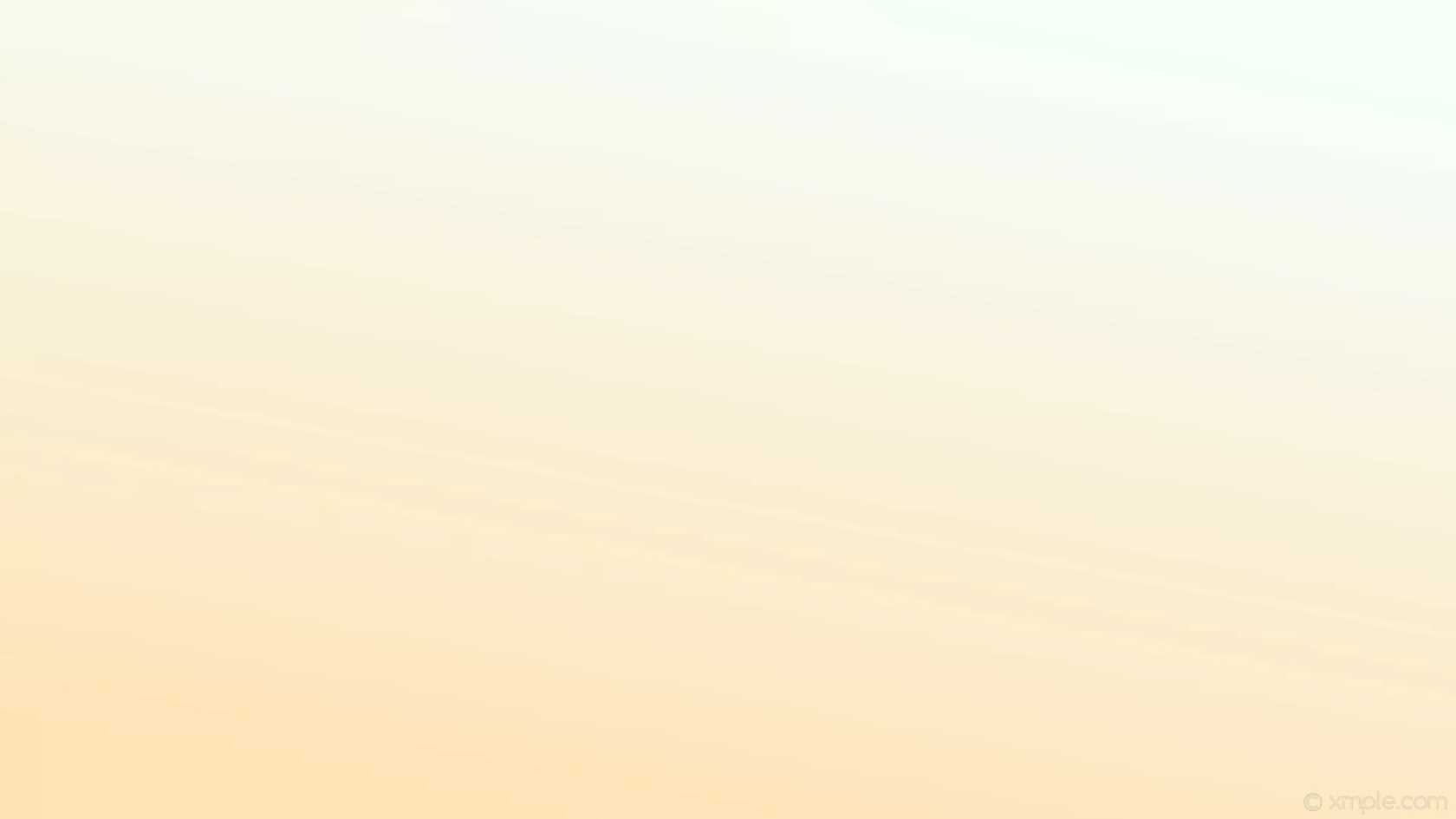 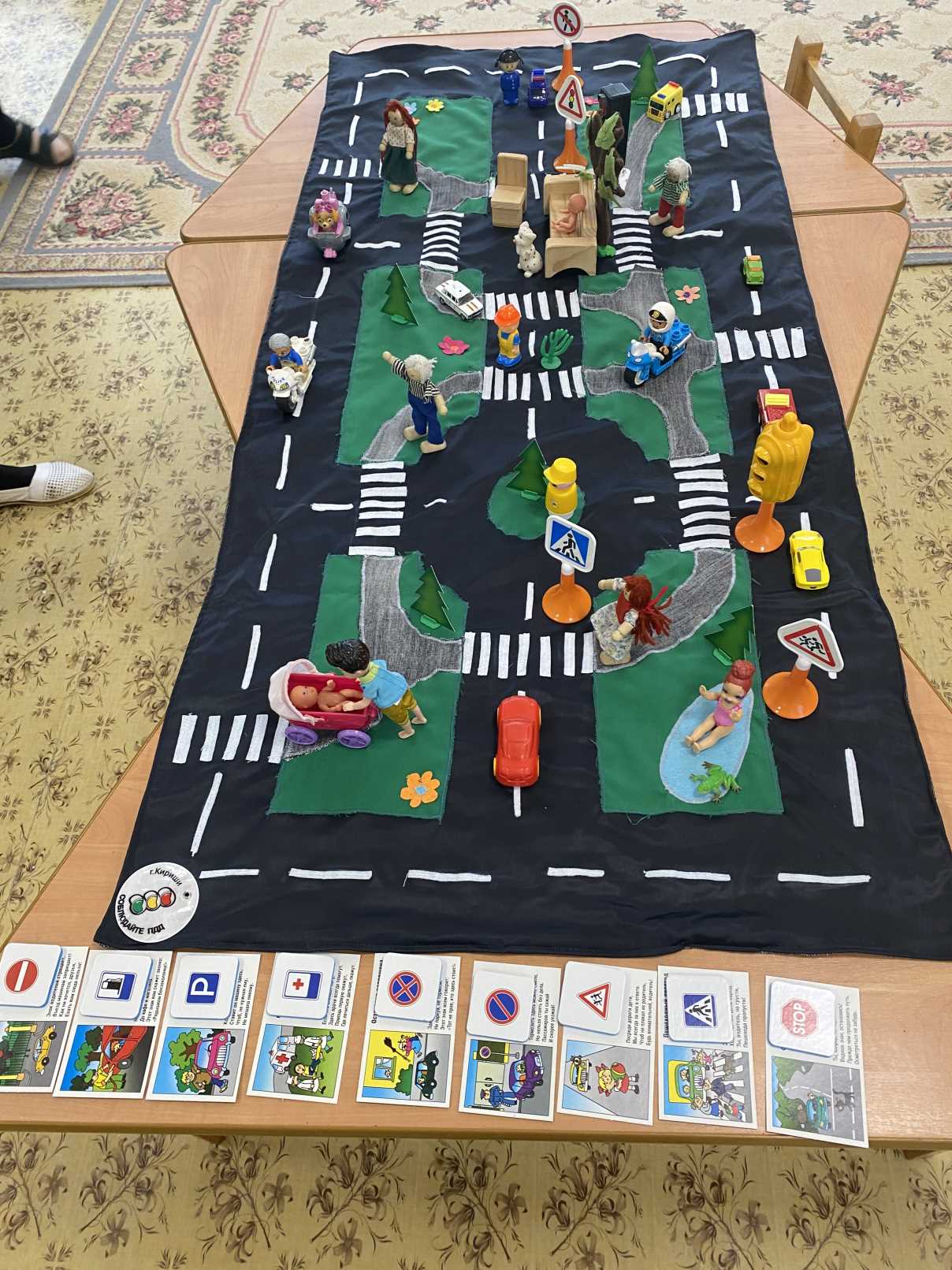 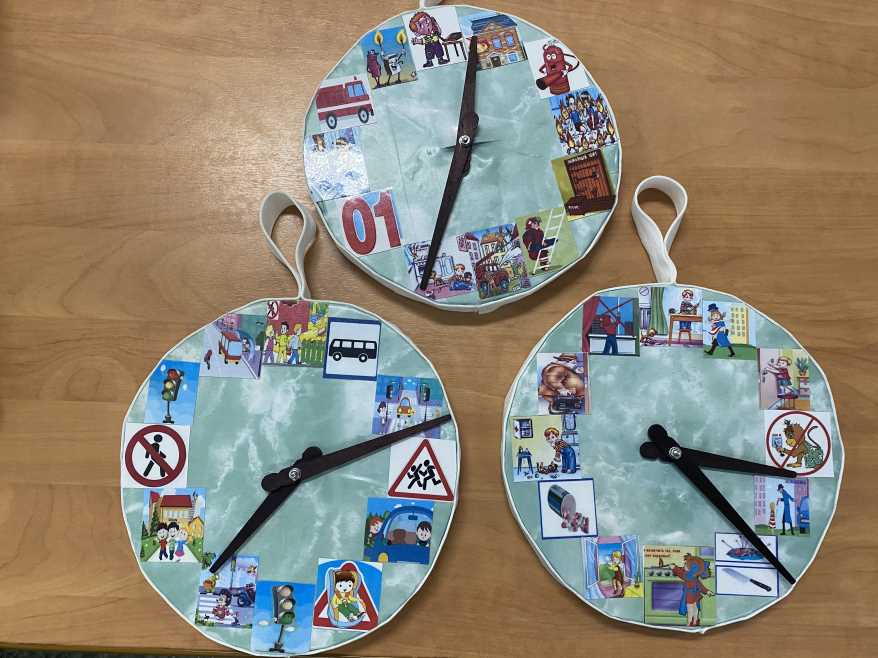 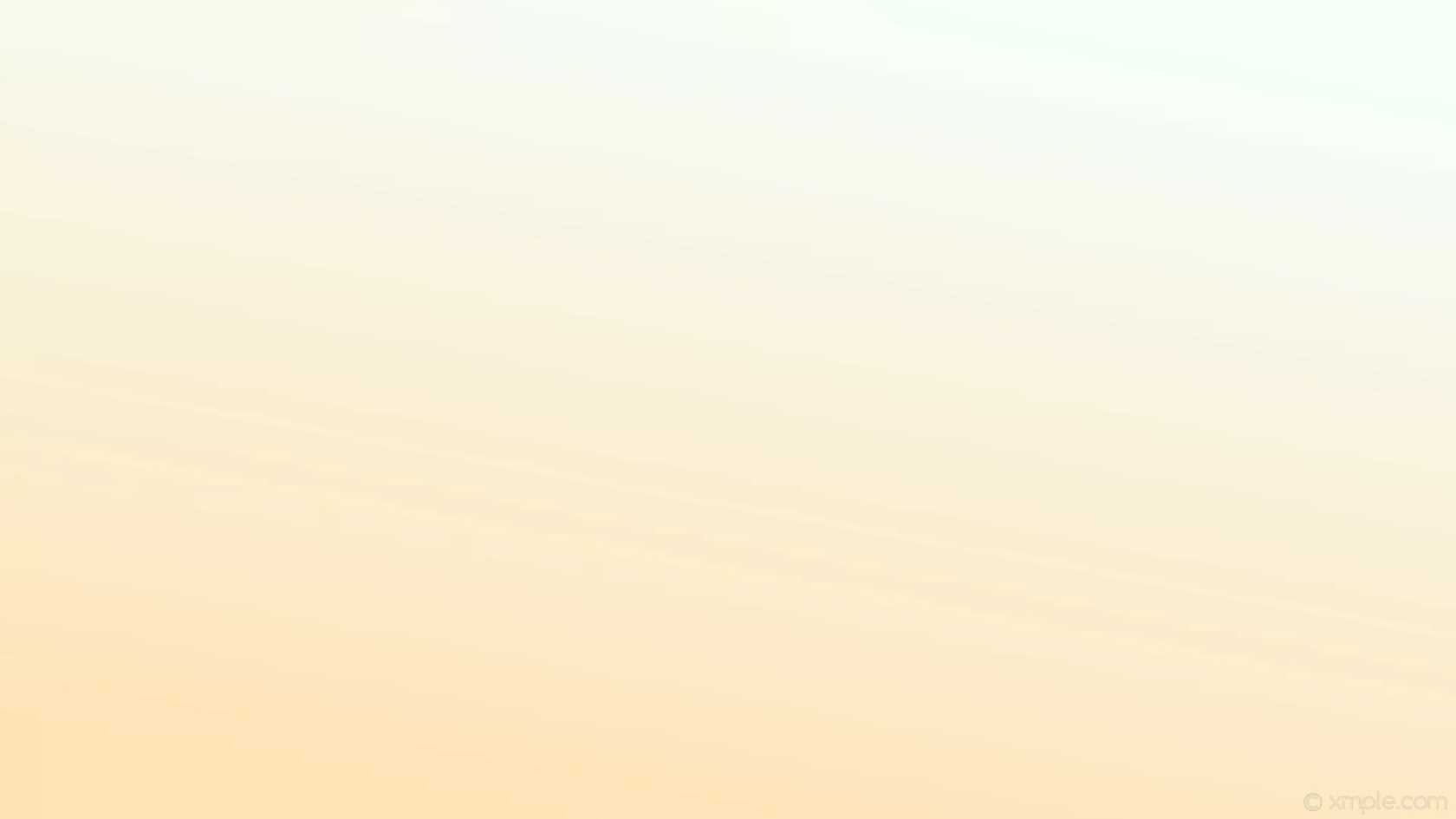 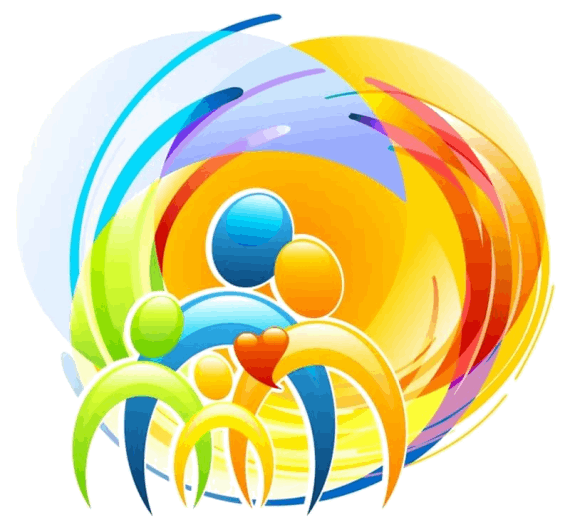 Проект по безопасному поведению в быту
Цель: создать условия для формирования у детей осознанного и ответственного отношения к выполнению правил безопасного поведения дома, а также умения правильно реагировать в экстремальных ситуациях.

Задачи: 
-расширять представления детей о правилах безопасности дома;
- дать представление о предметах, которыми детям самостоятельно пользоваться категорически запрещено;- познакомить  детей с номерами телефонов службы спасения;
-ознакомление детей с простейшими способами безопасного поведения в
опасных ситуациях в быту.
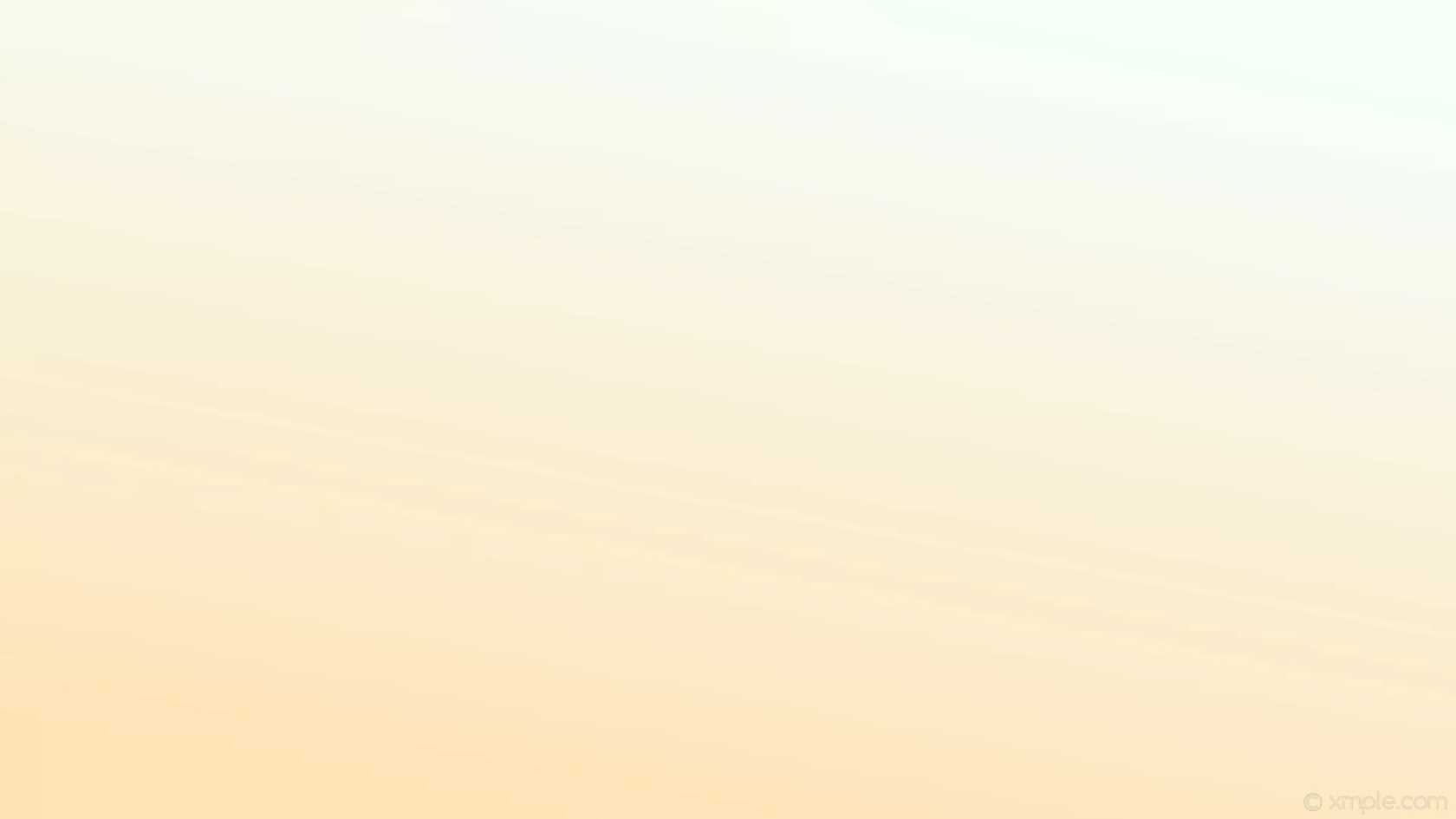 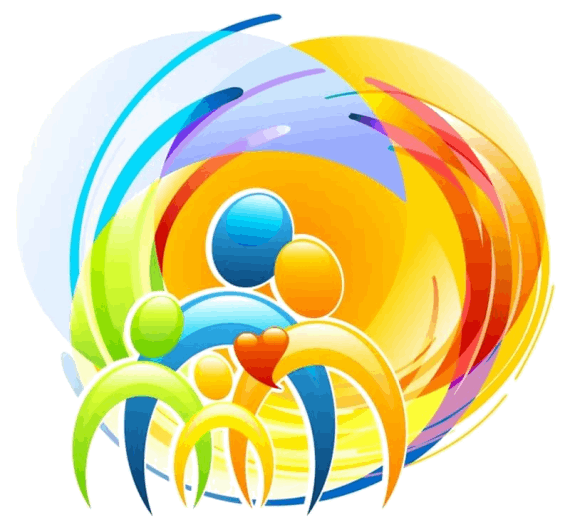 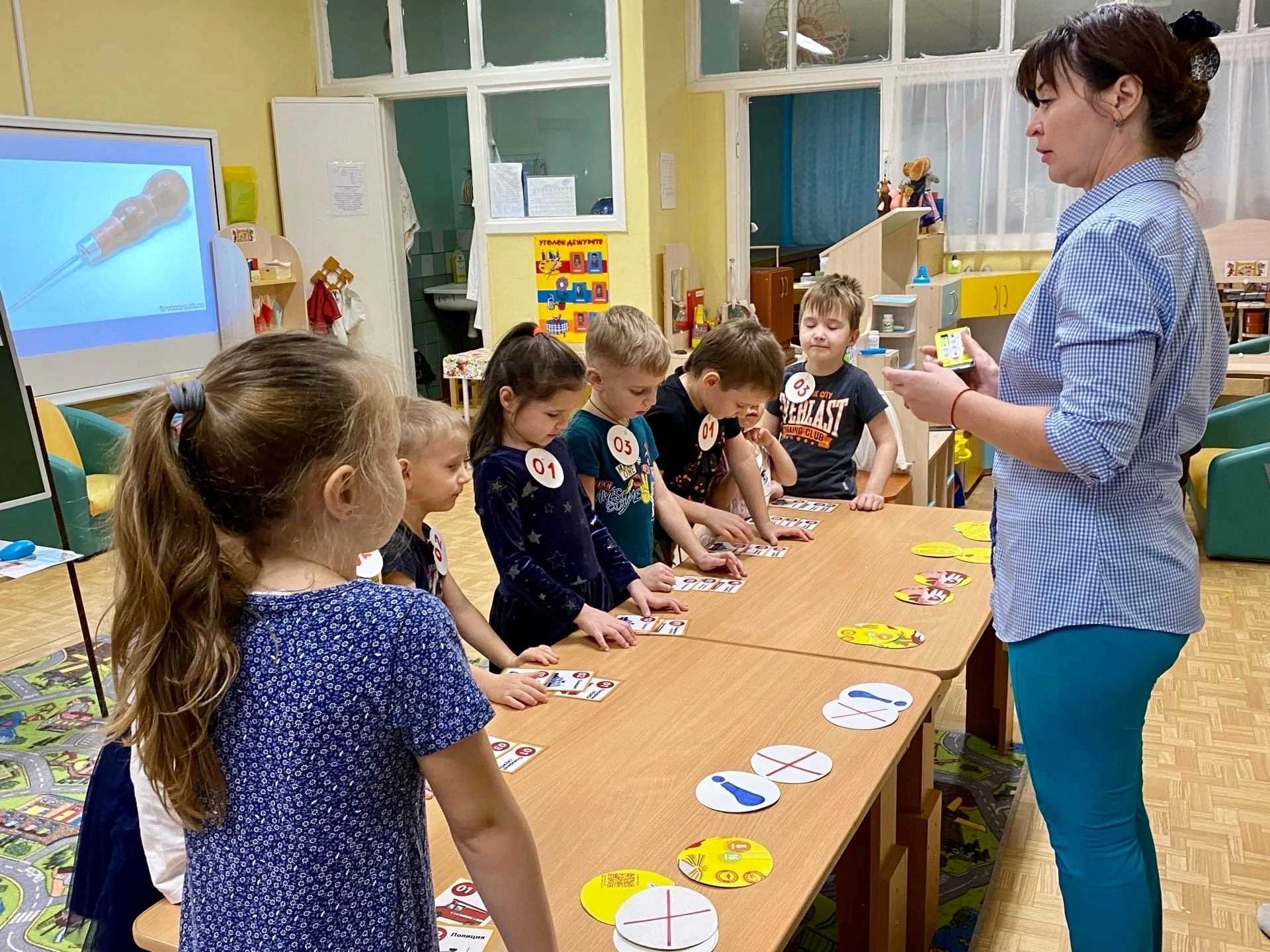 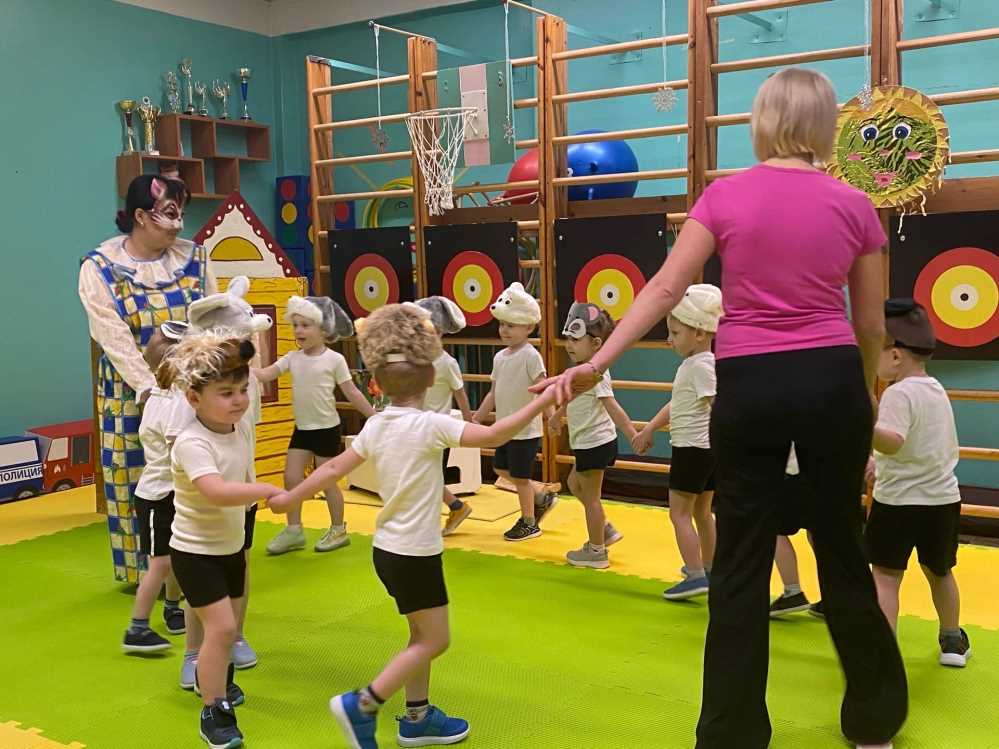 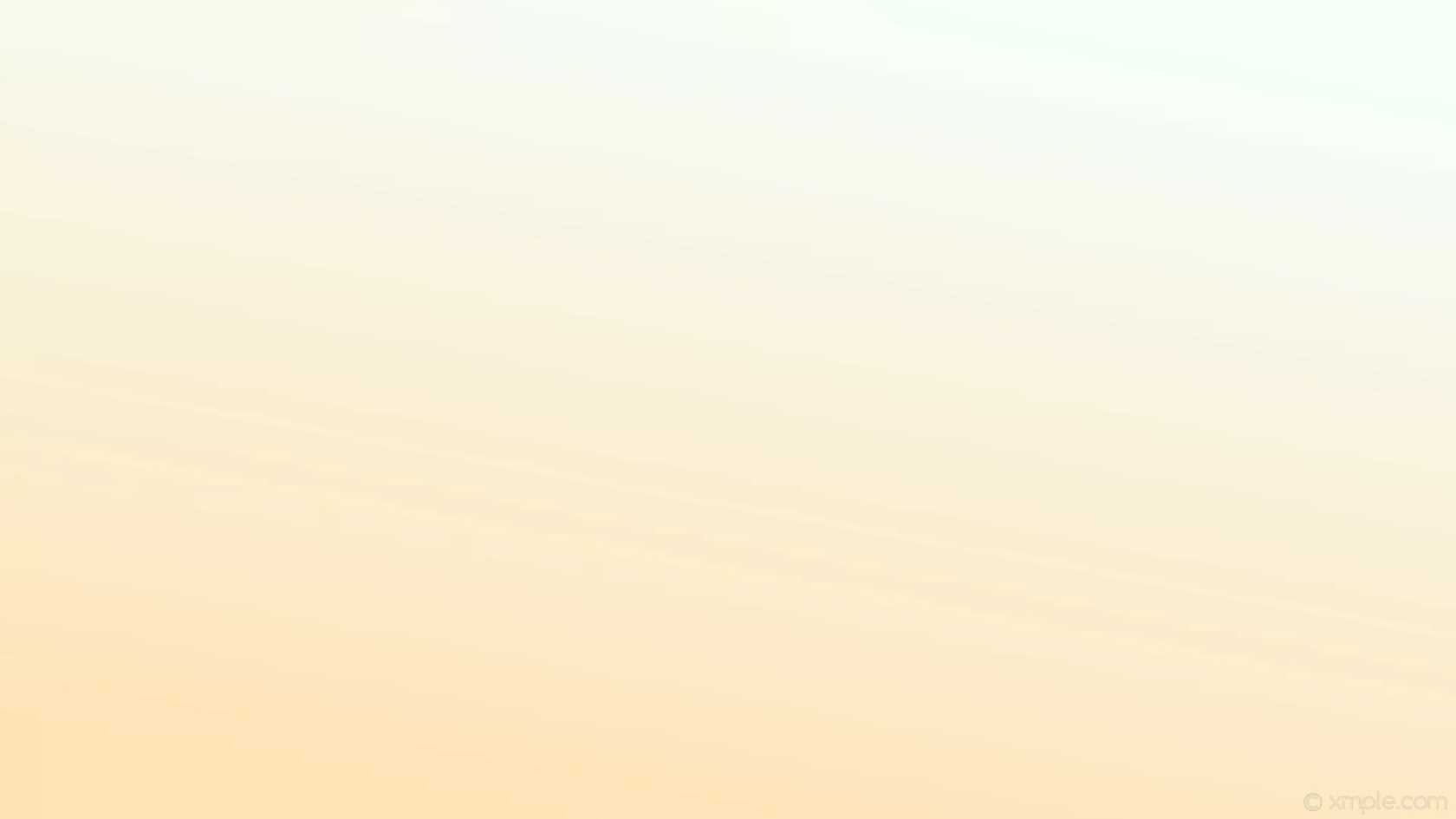 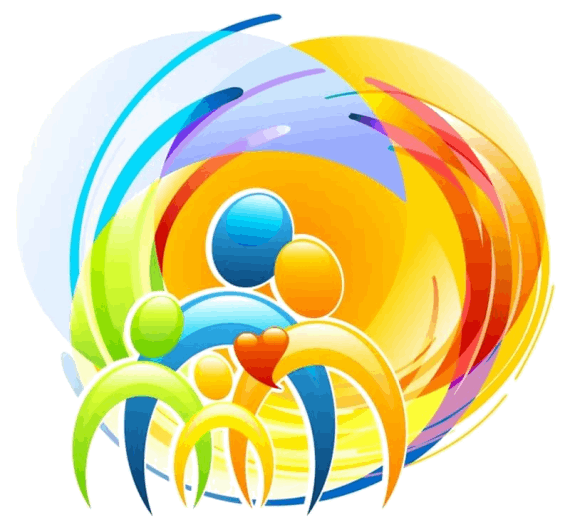 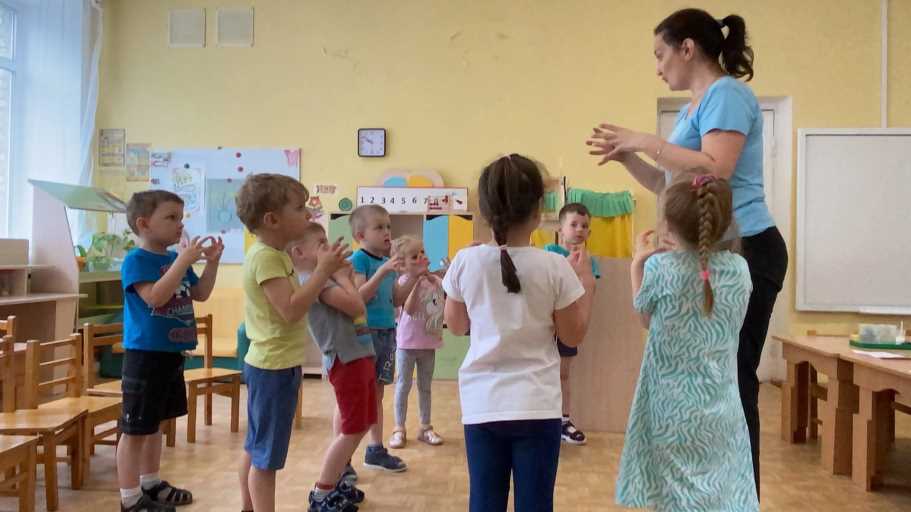 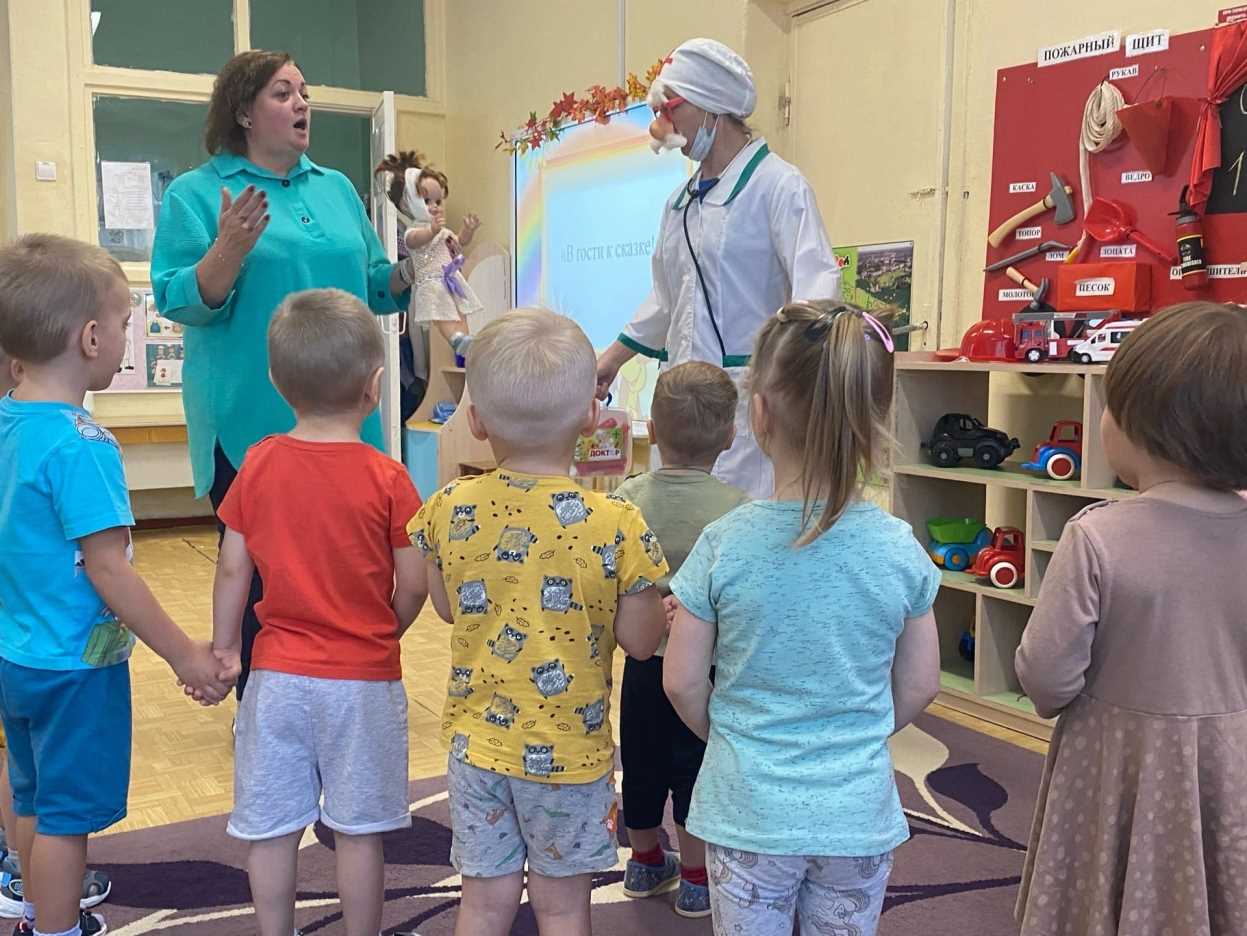 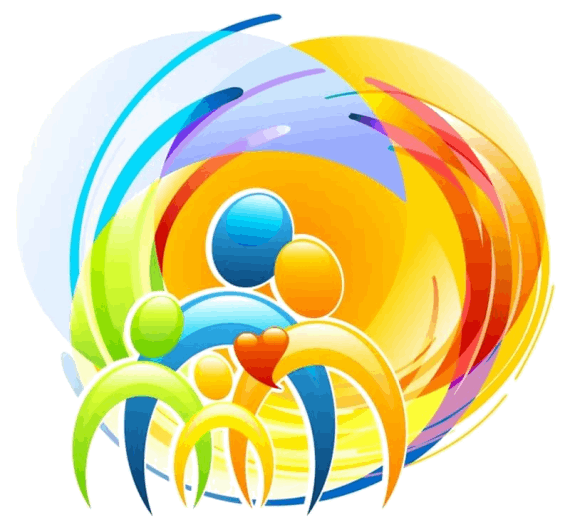 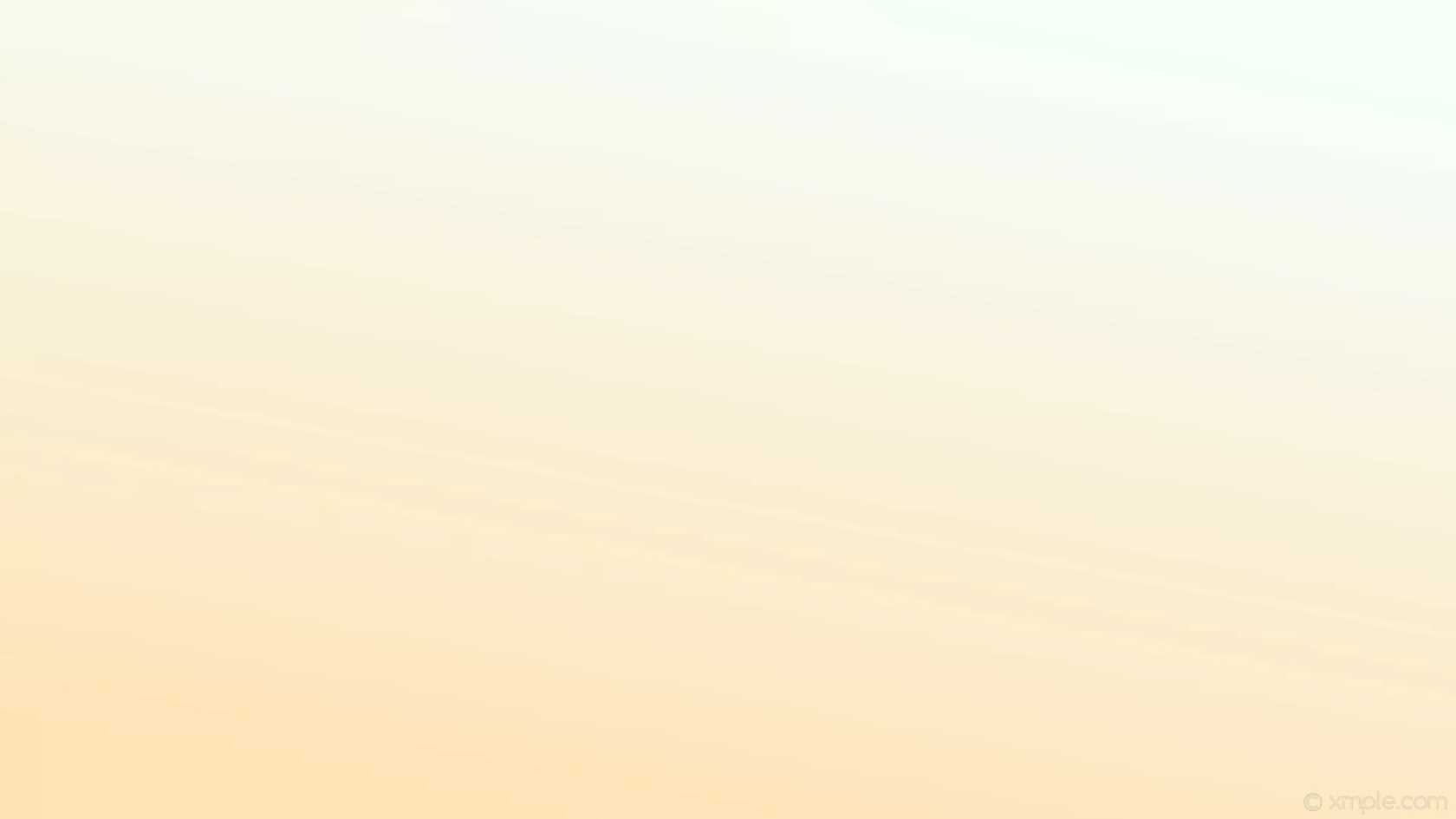 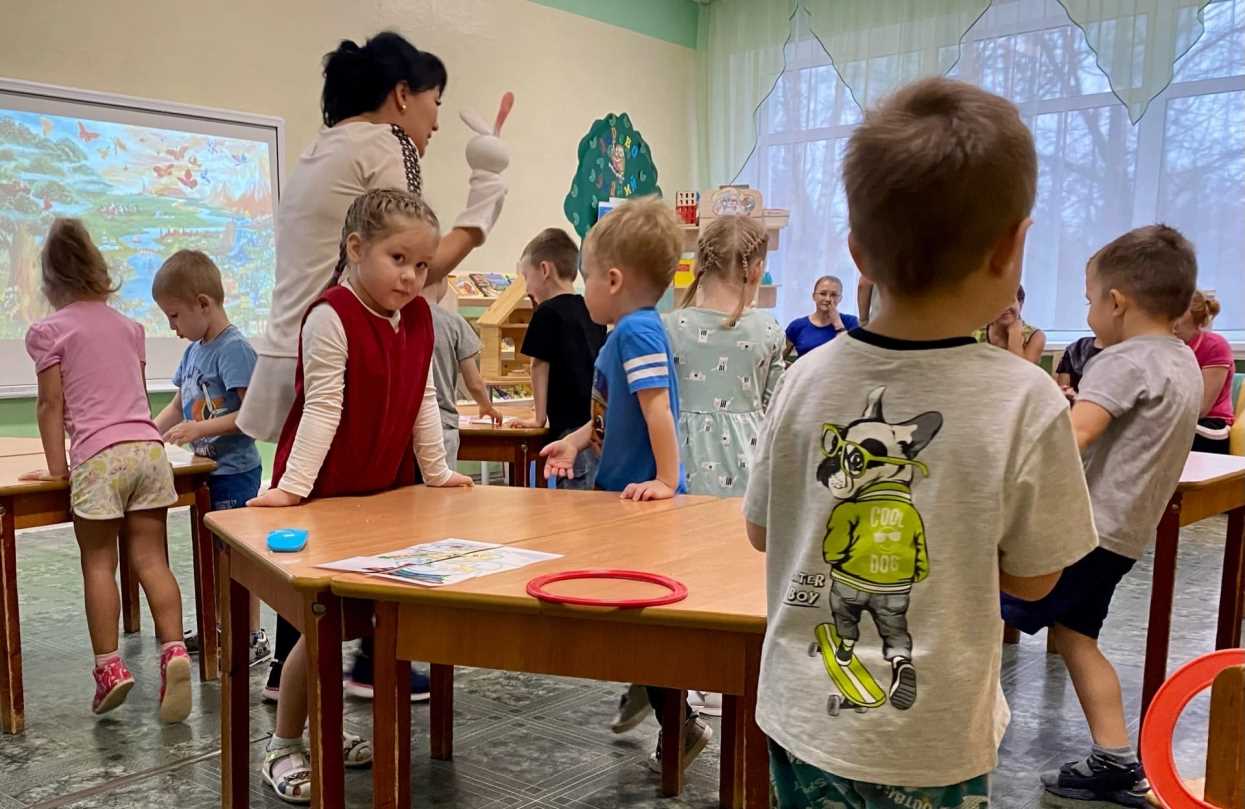 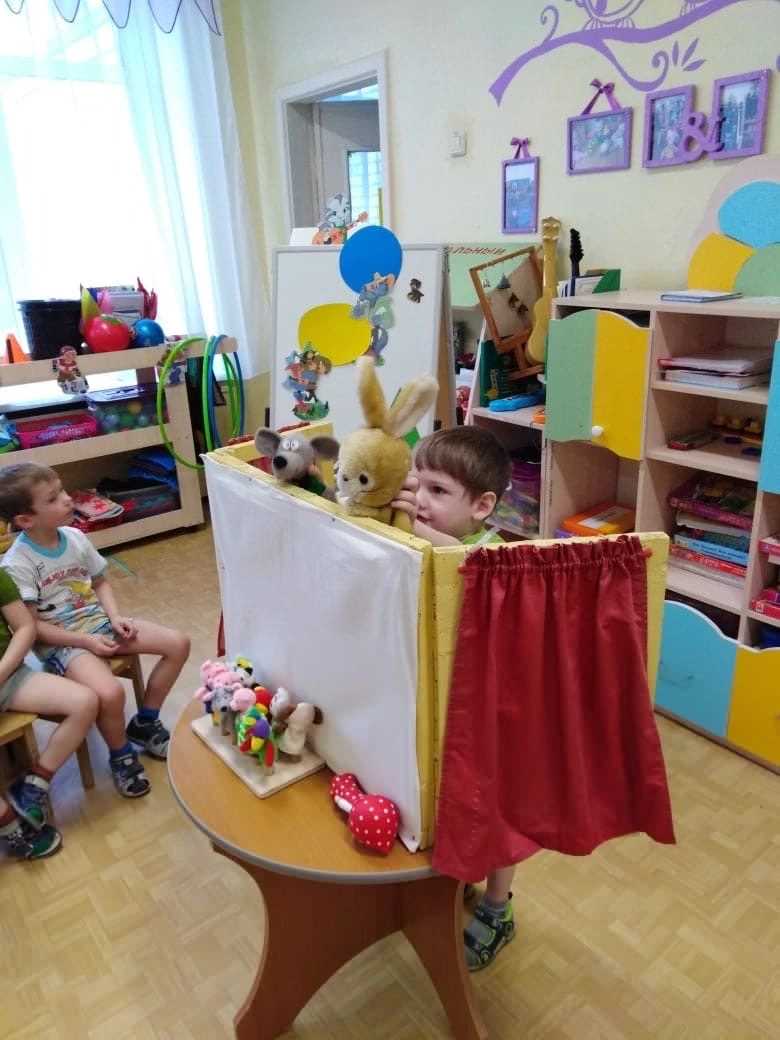 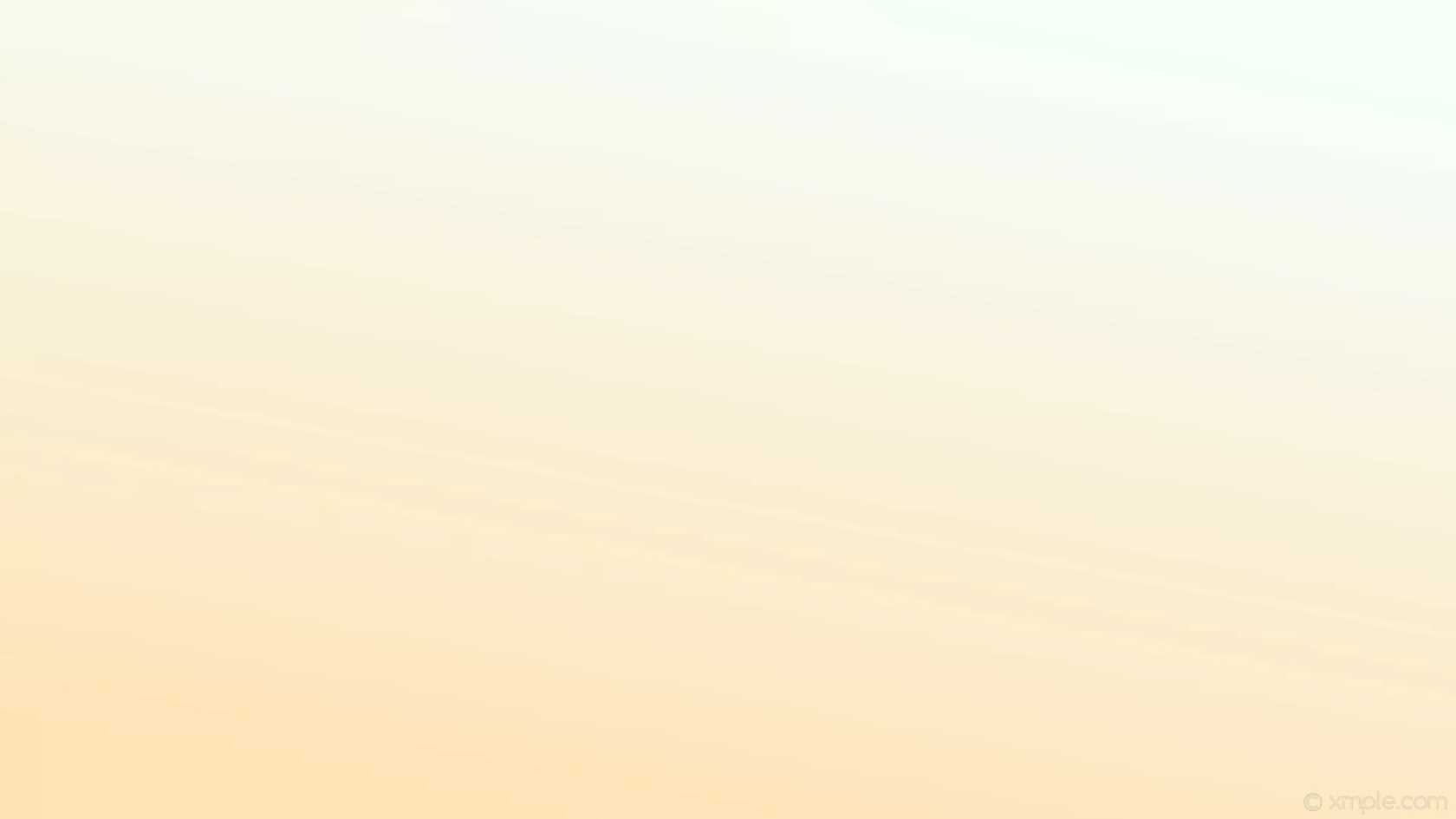 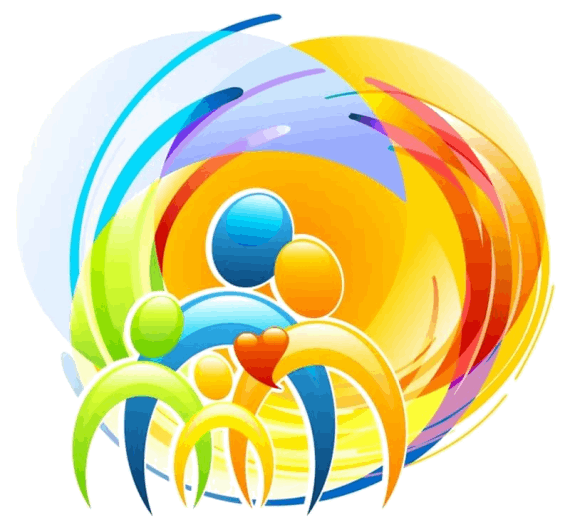 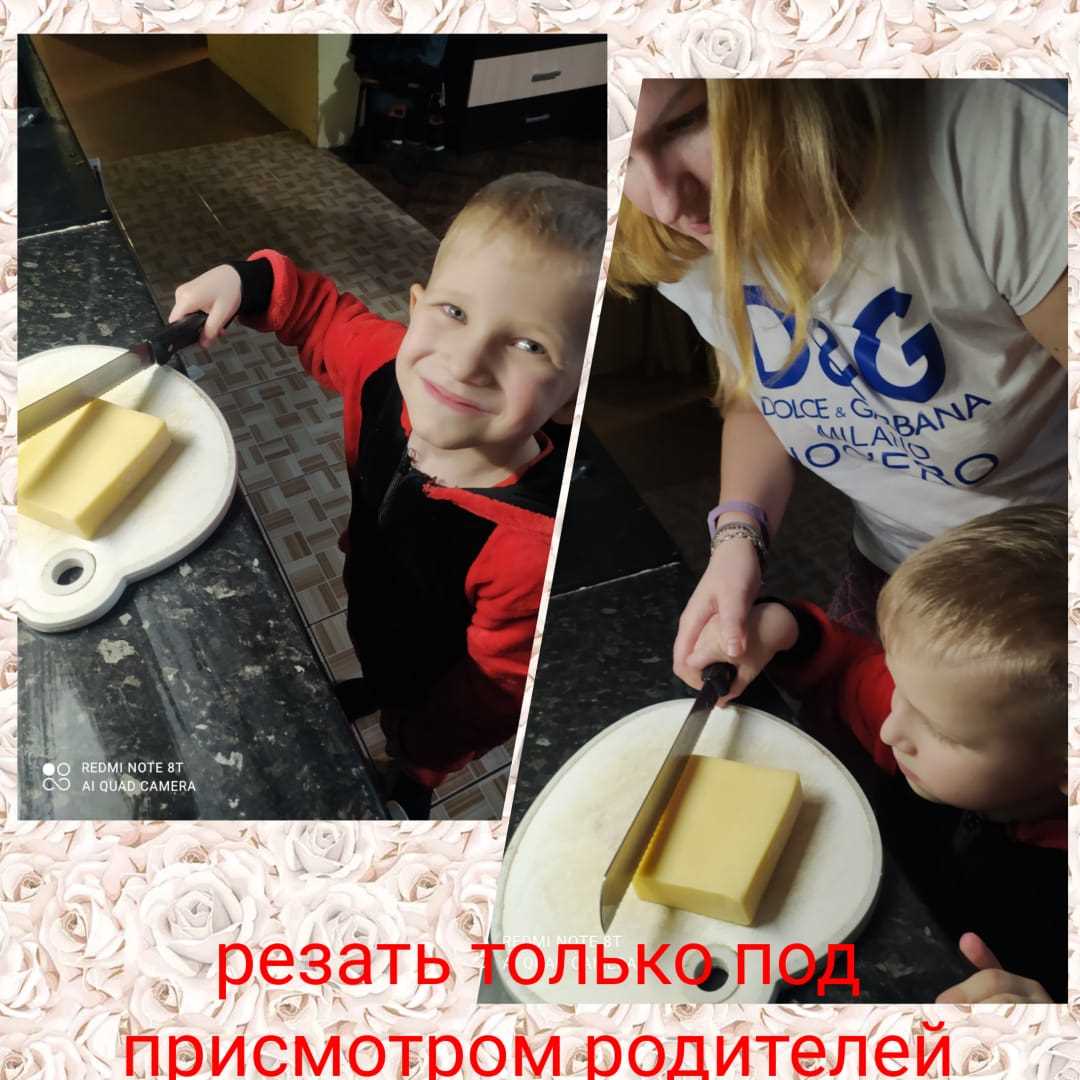 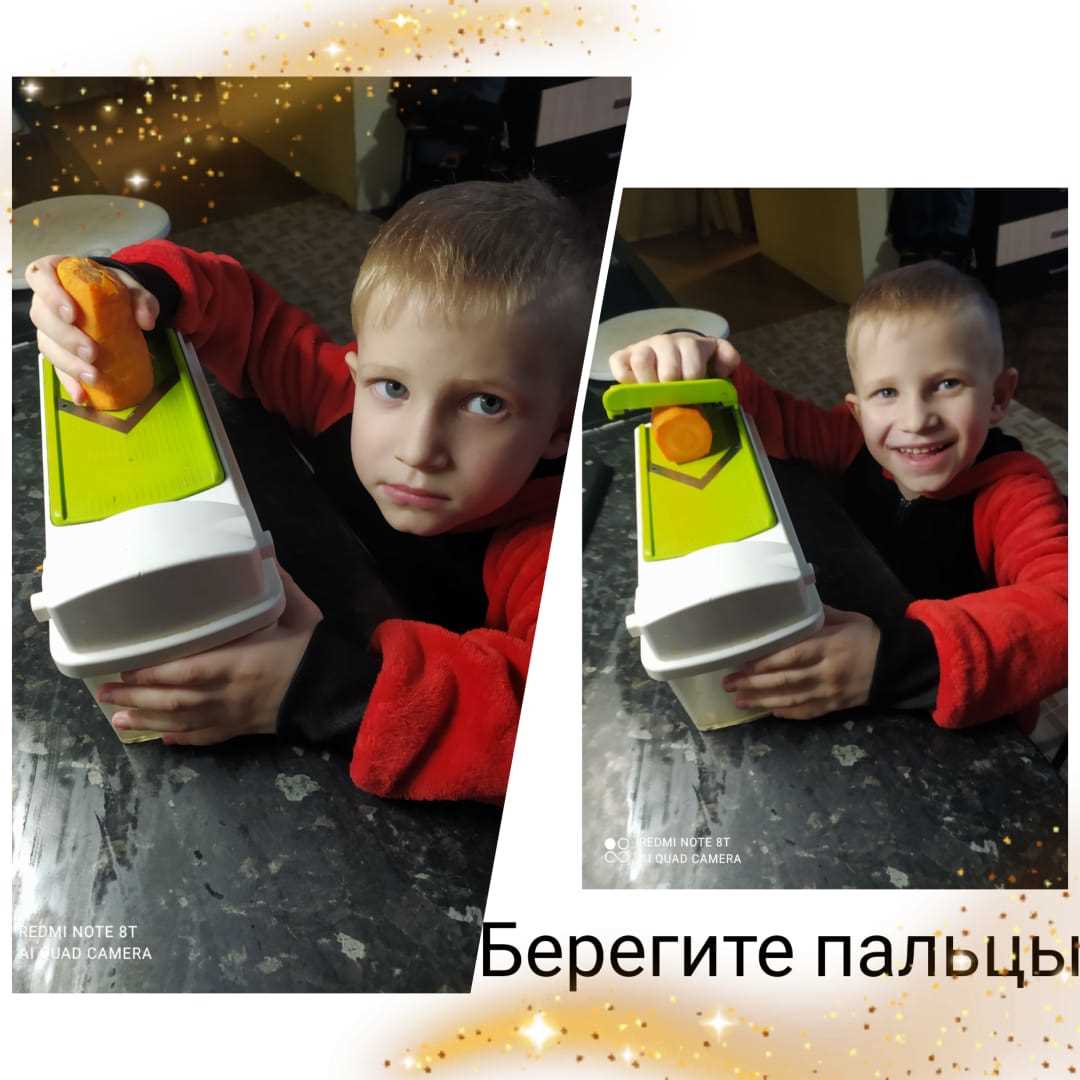 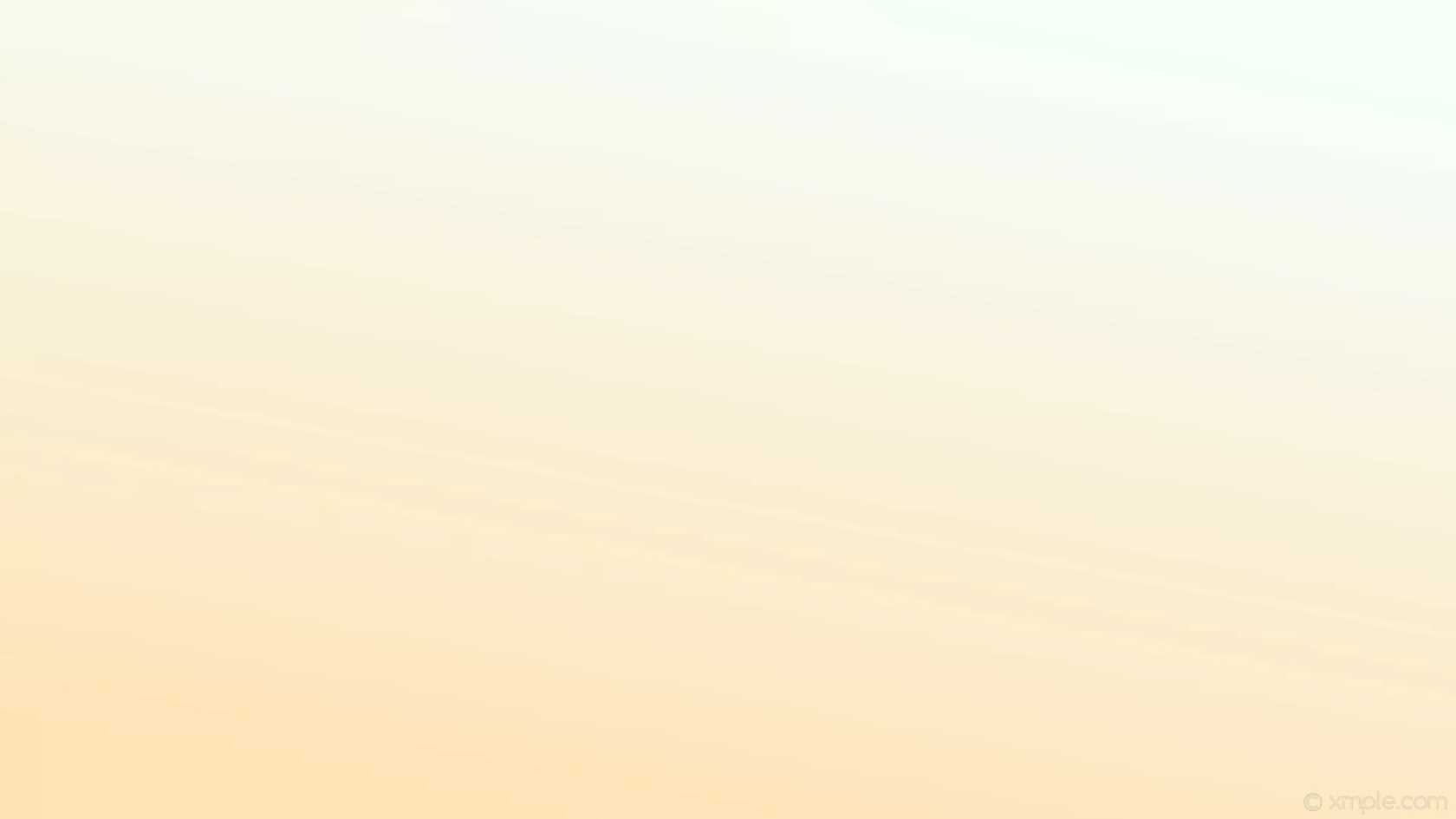 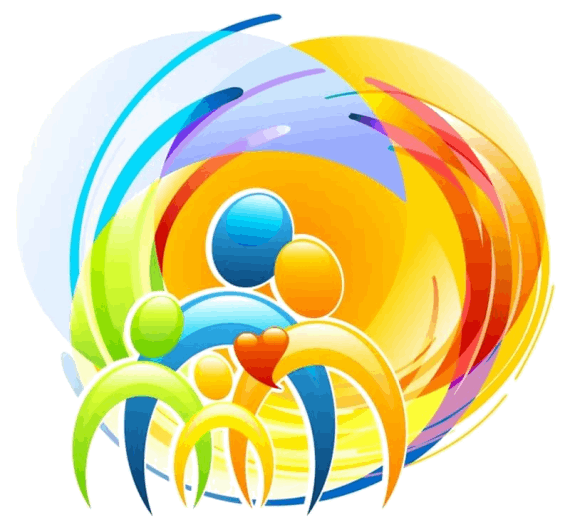 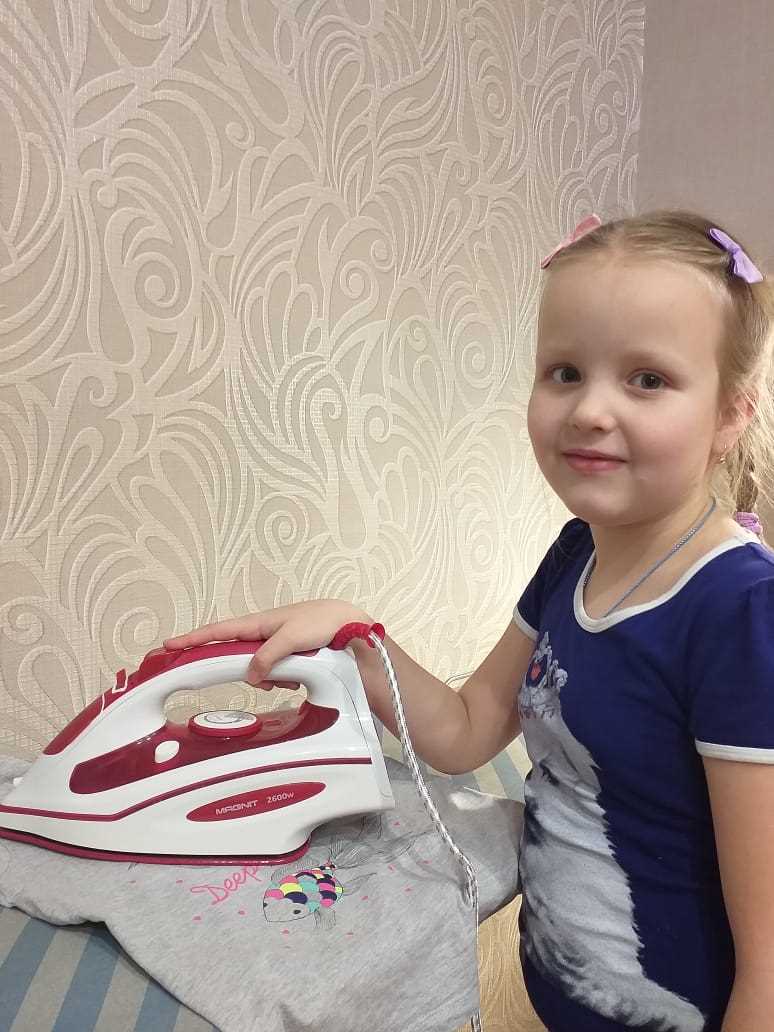 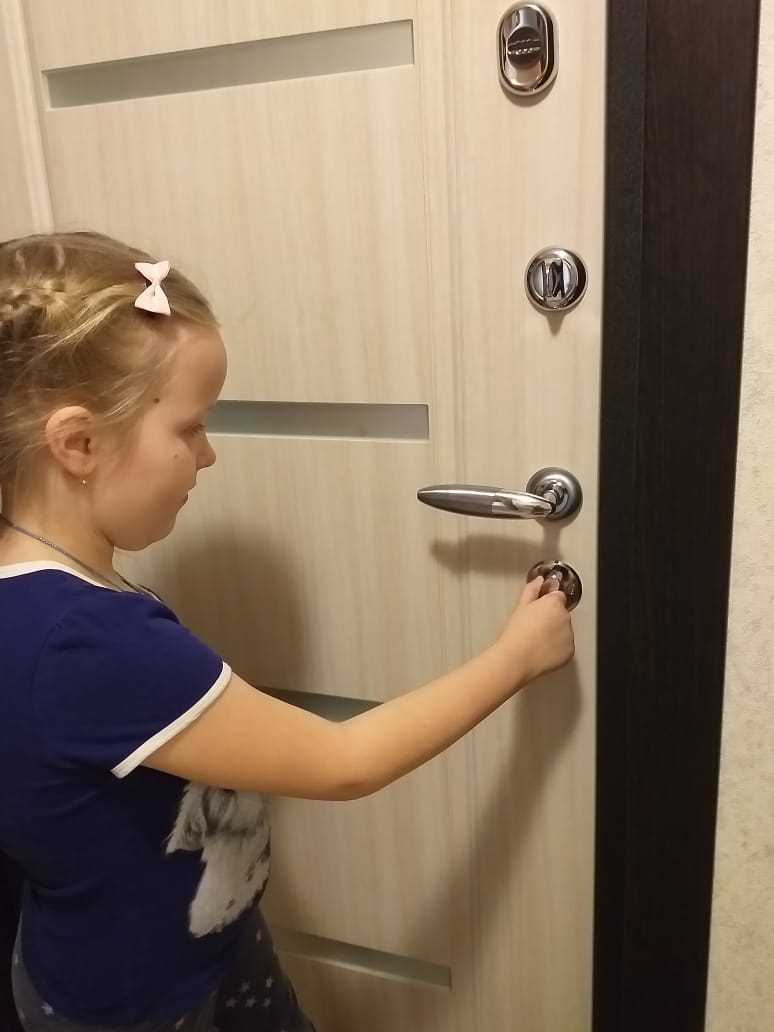 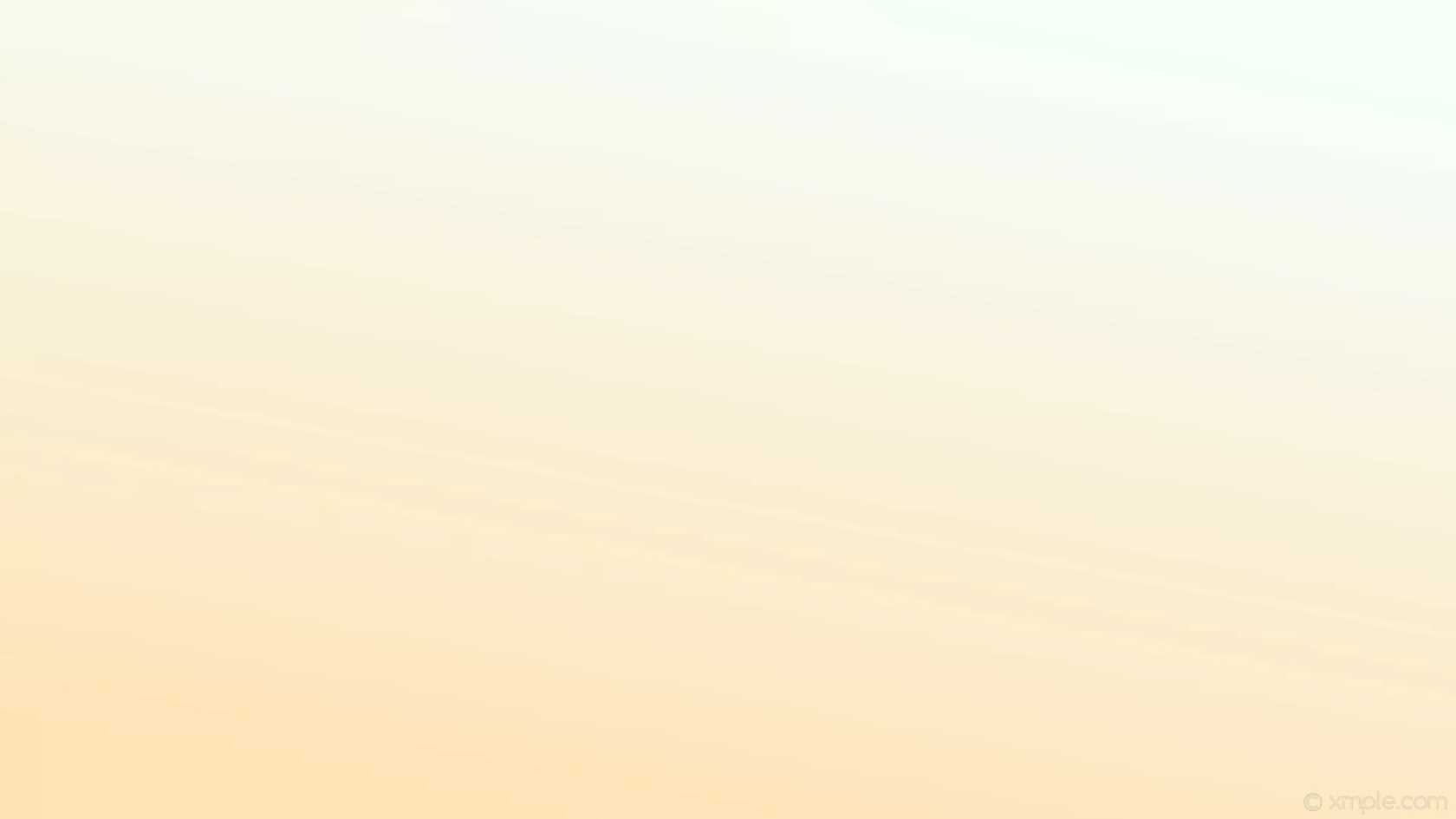 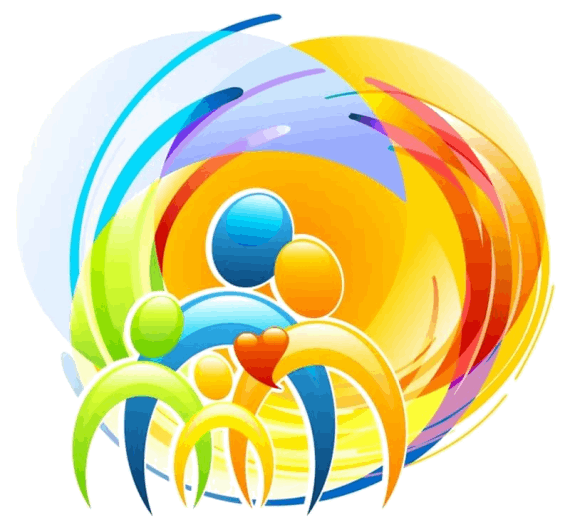 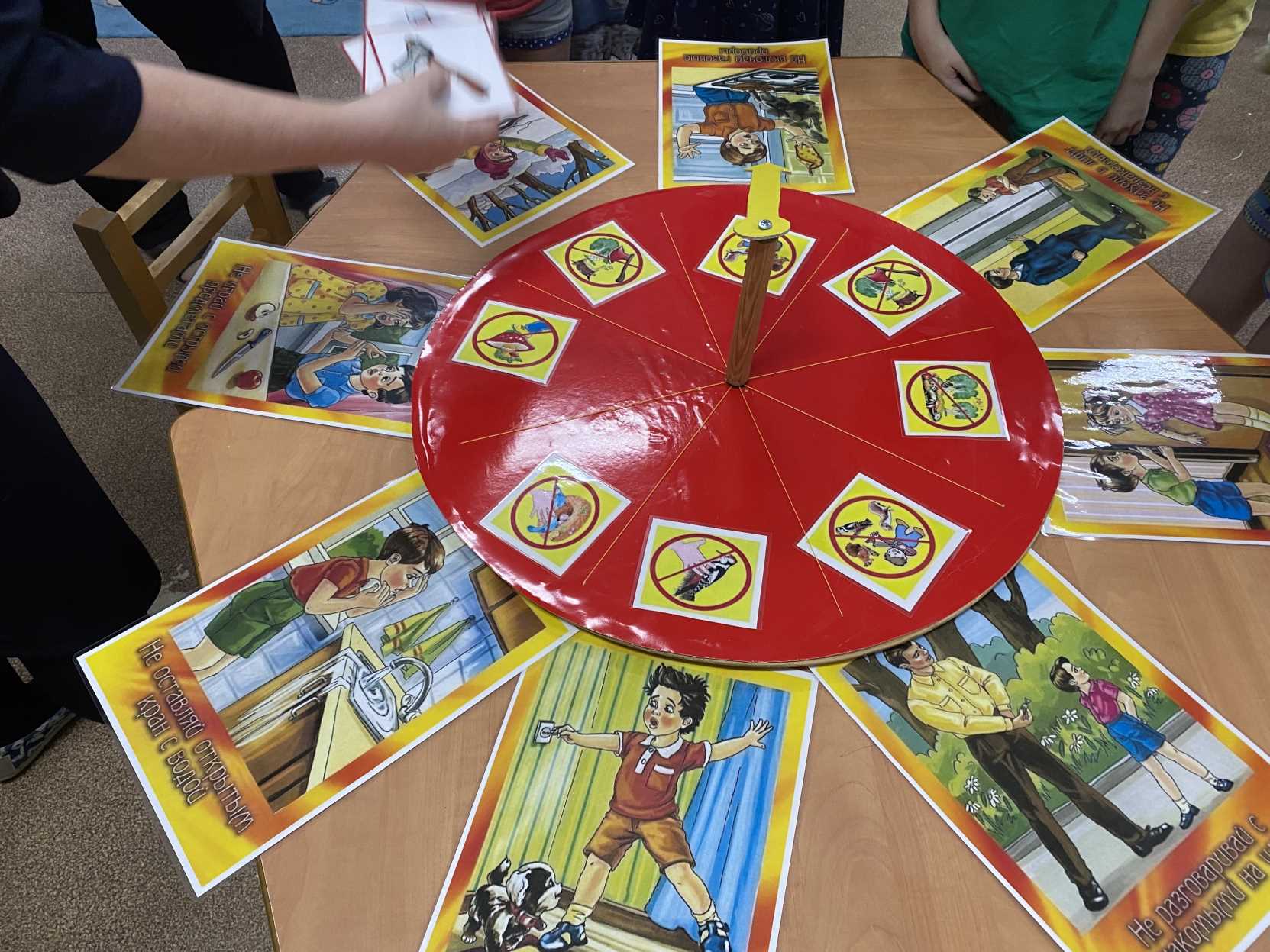 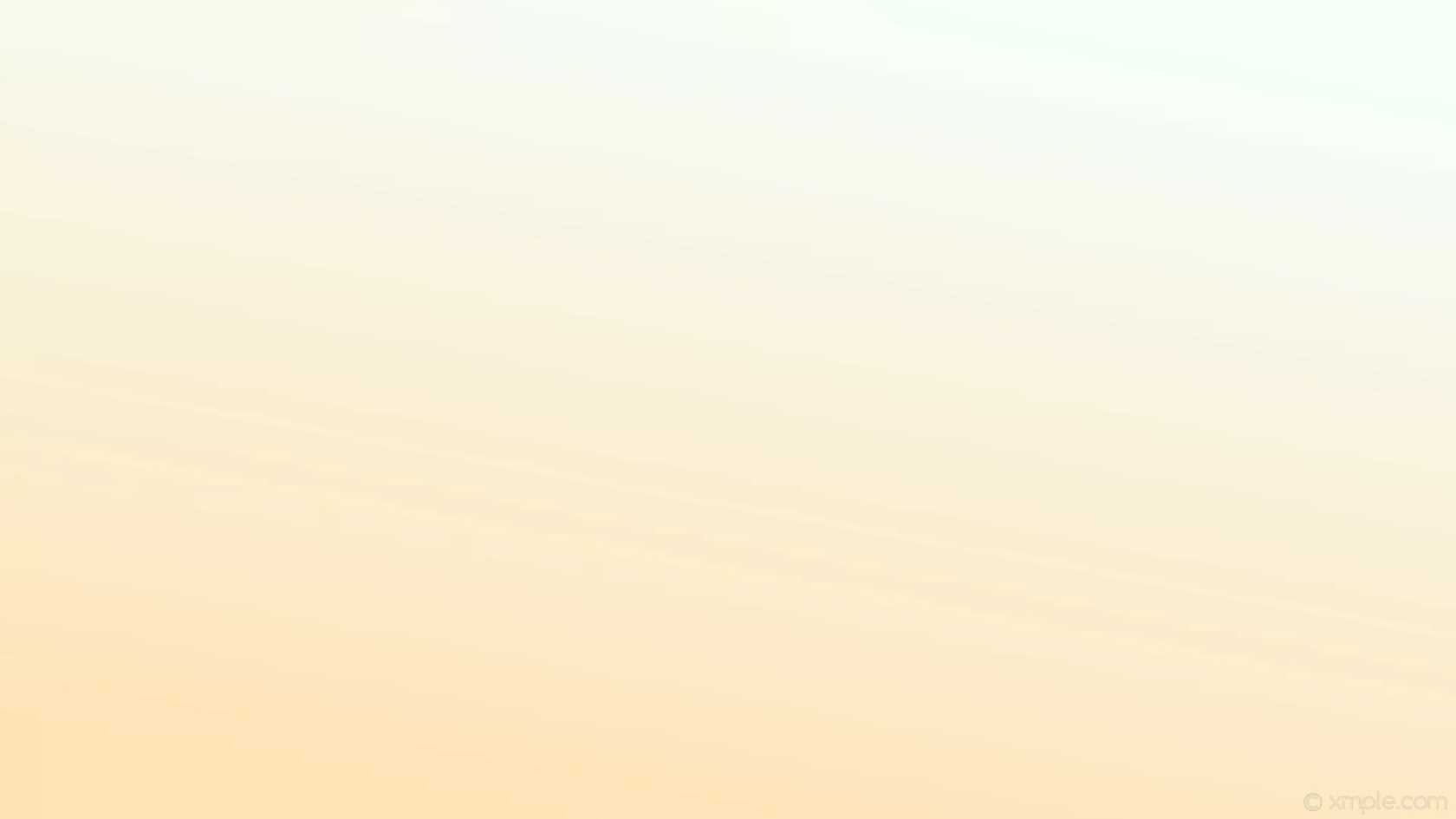 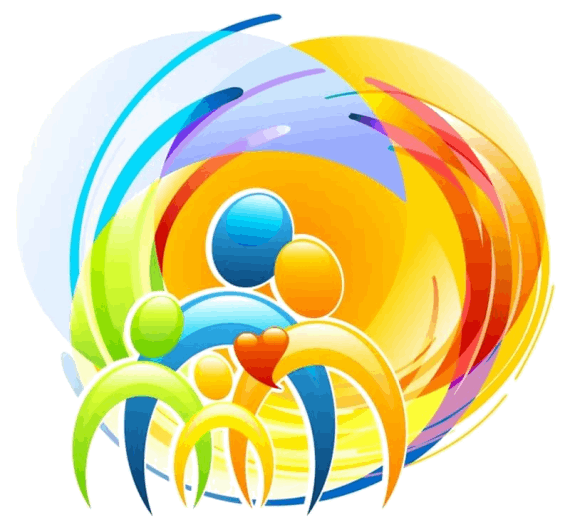 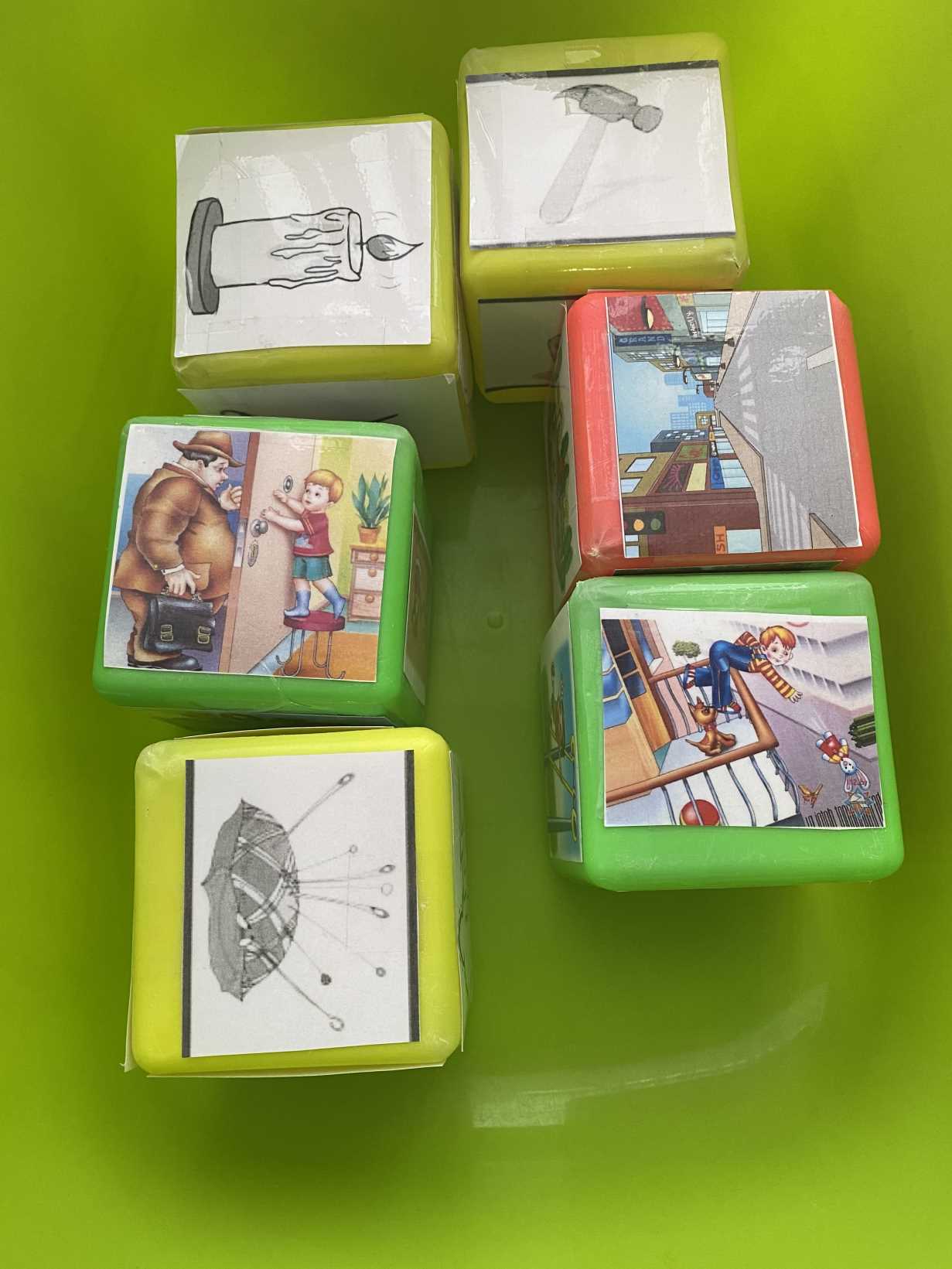 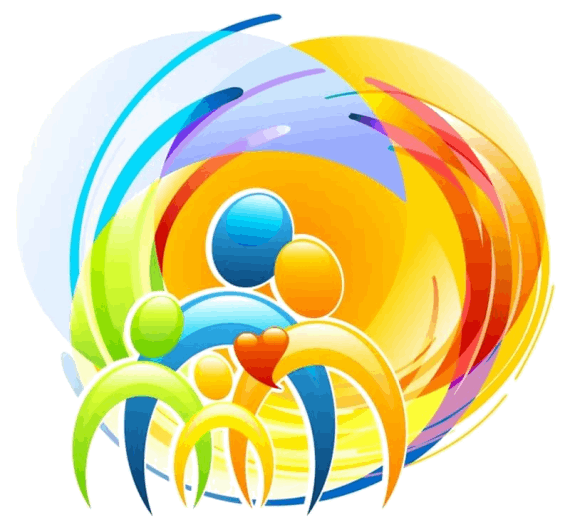 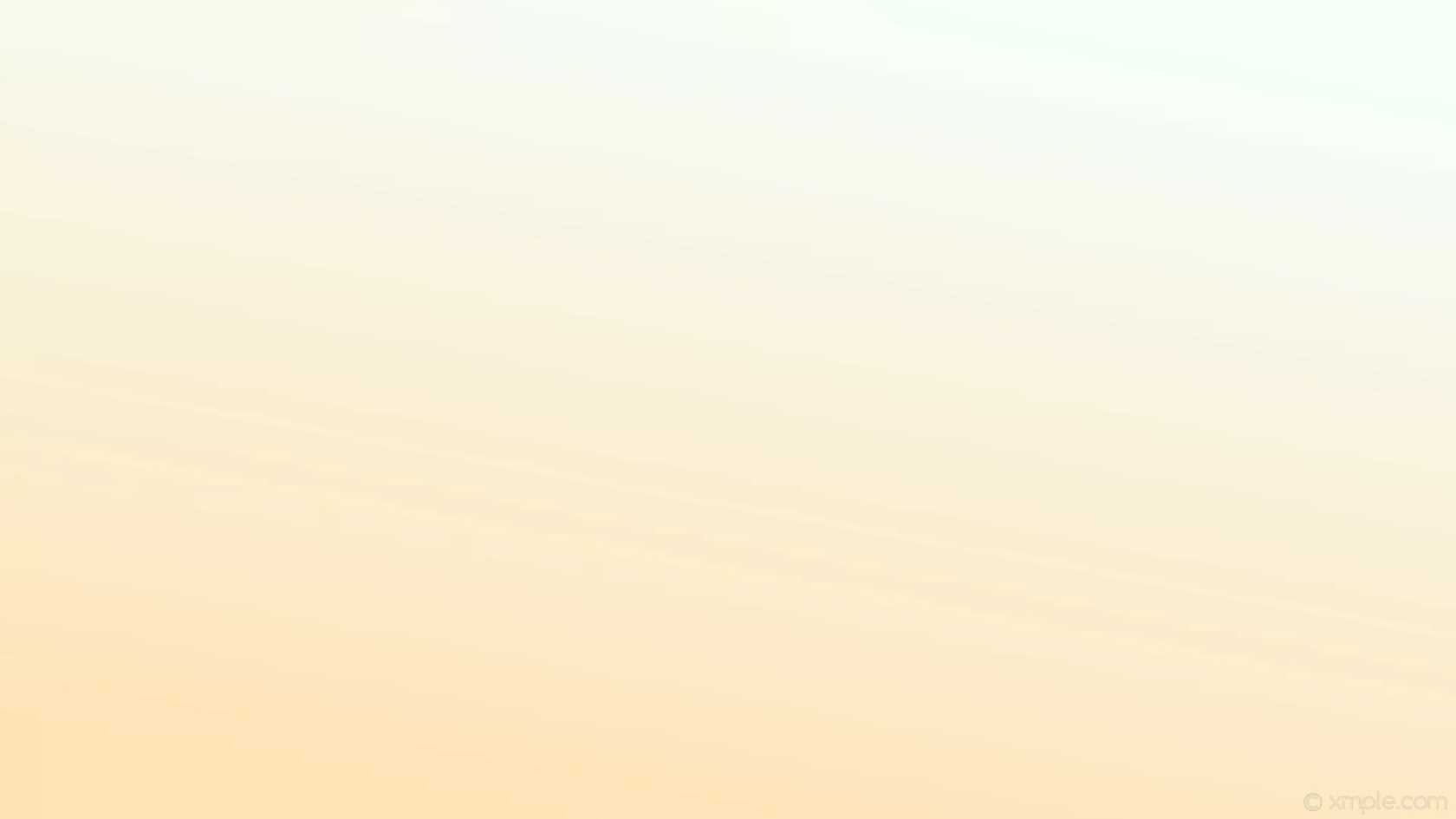 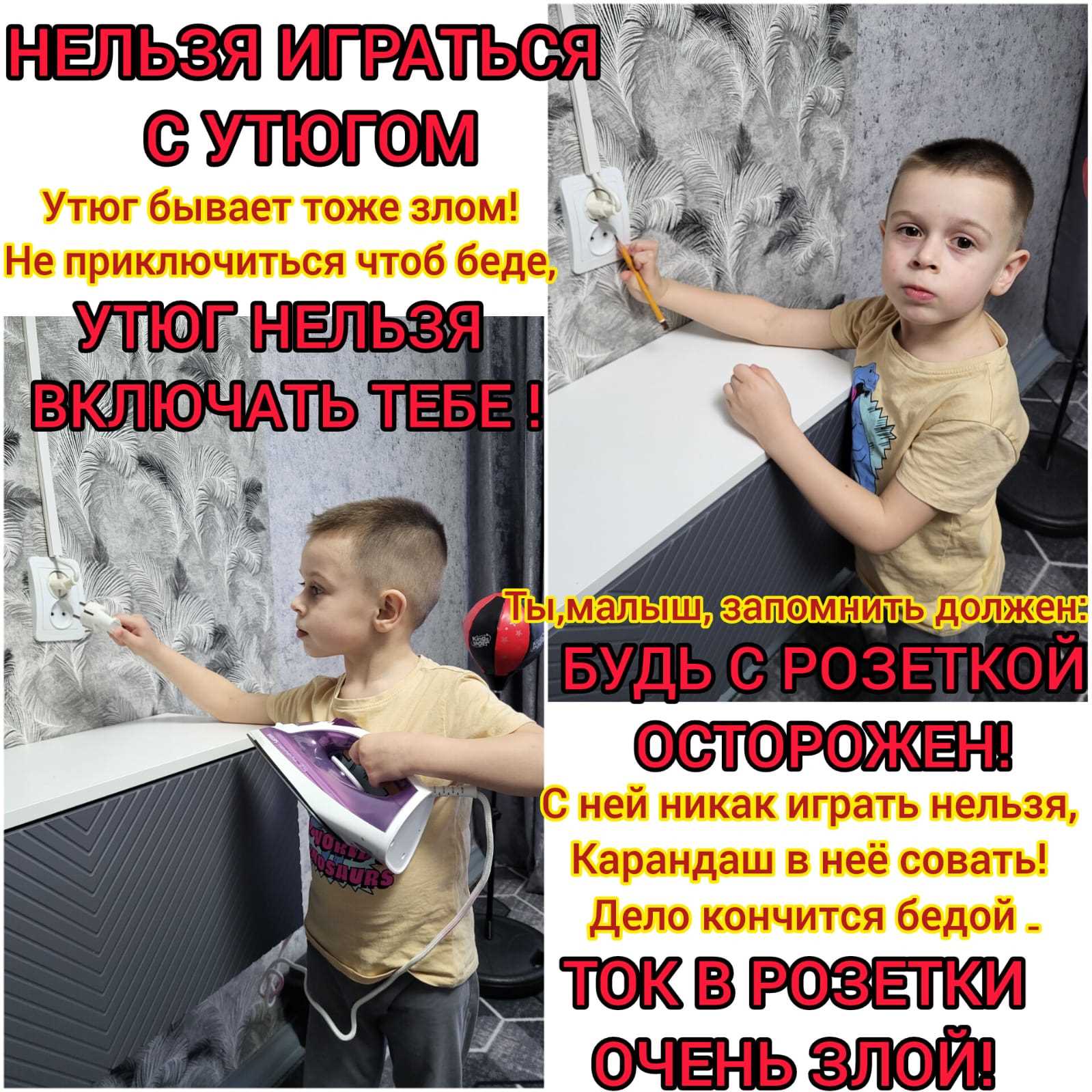 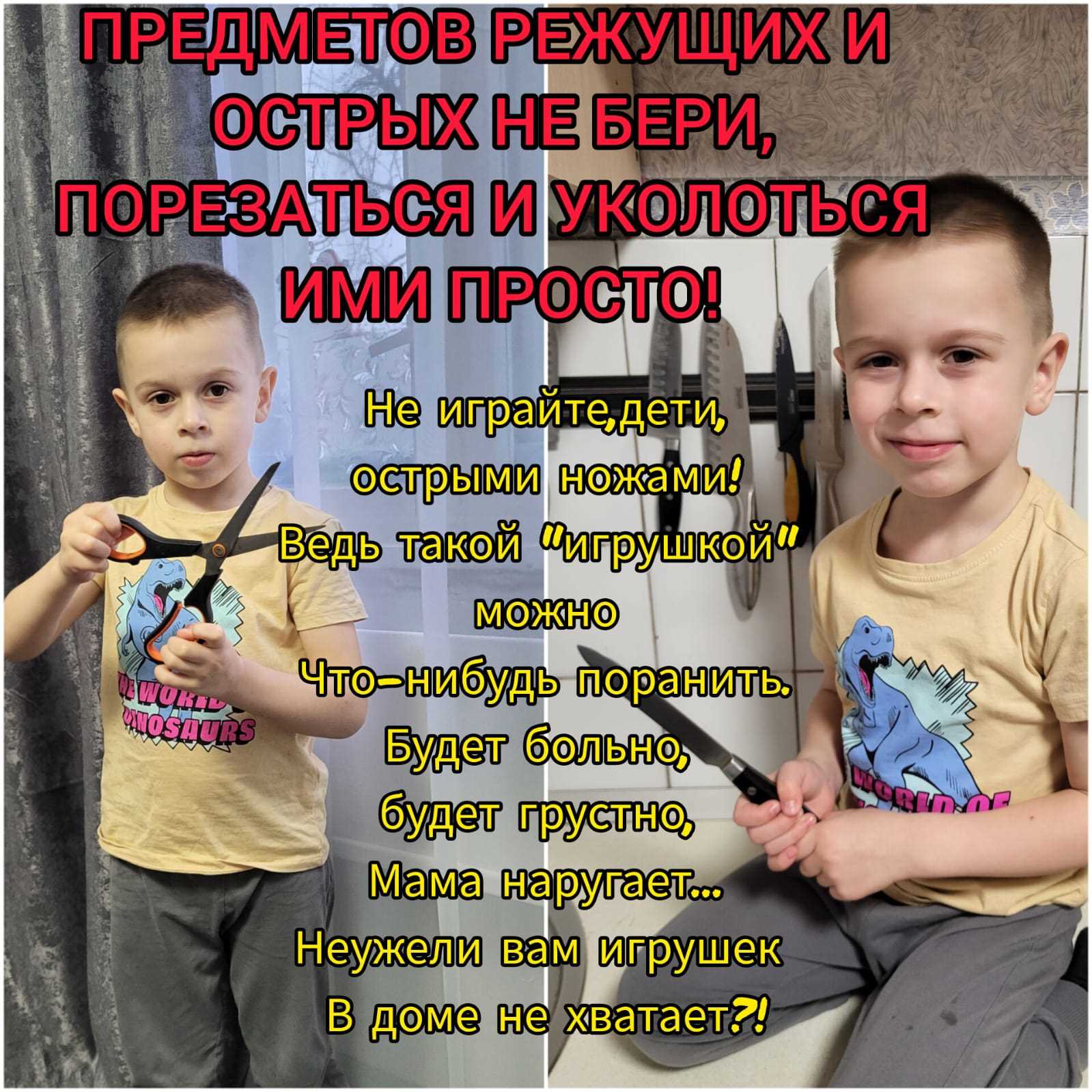 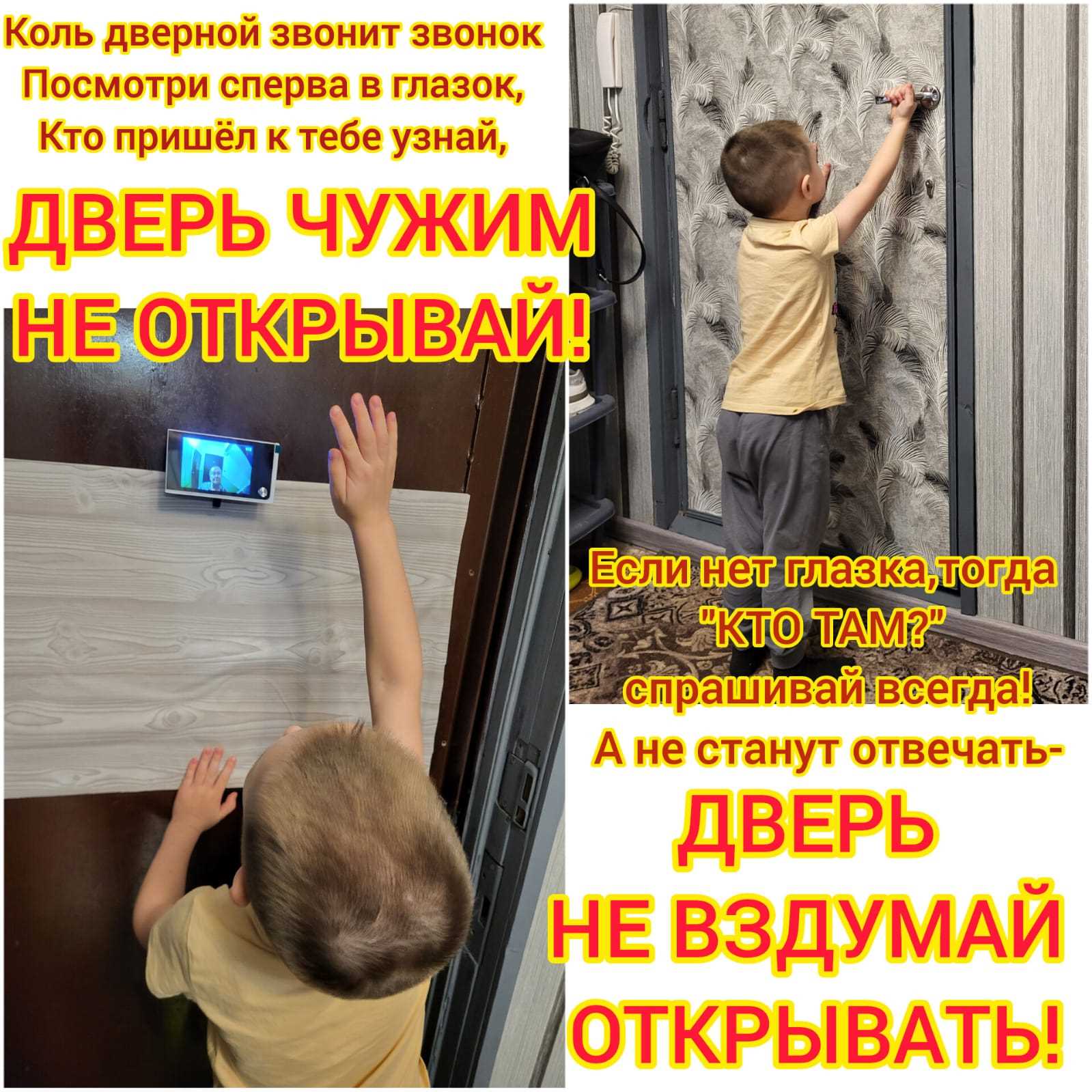 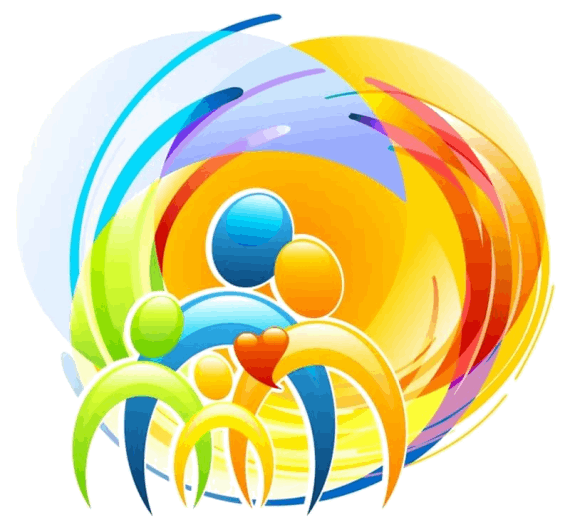 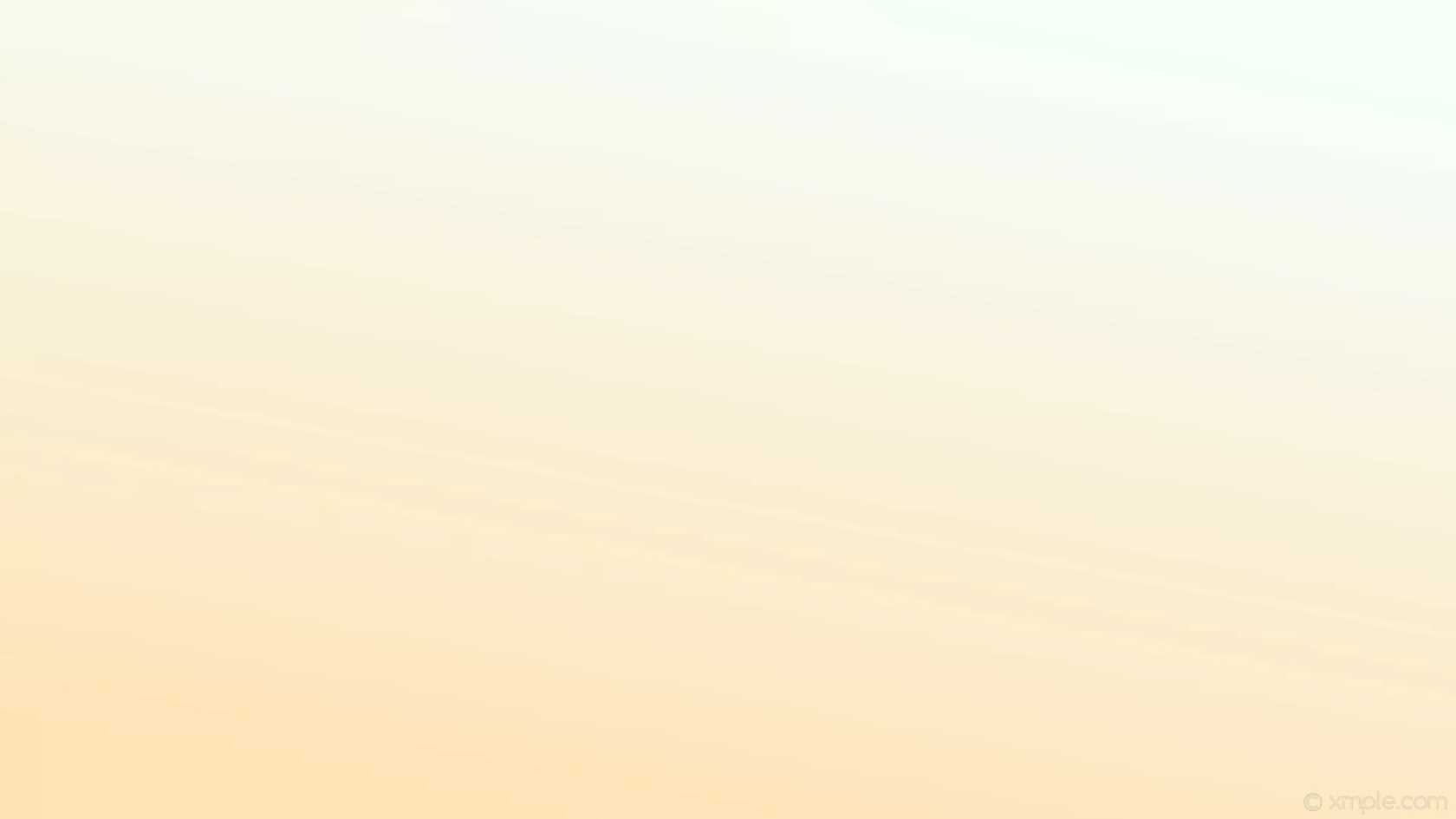 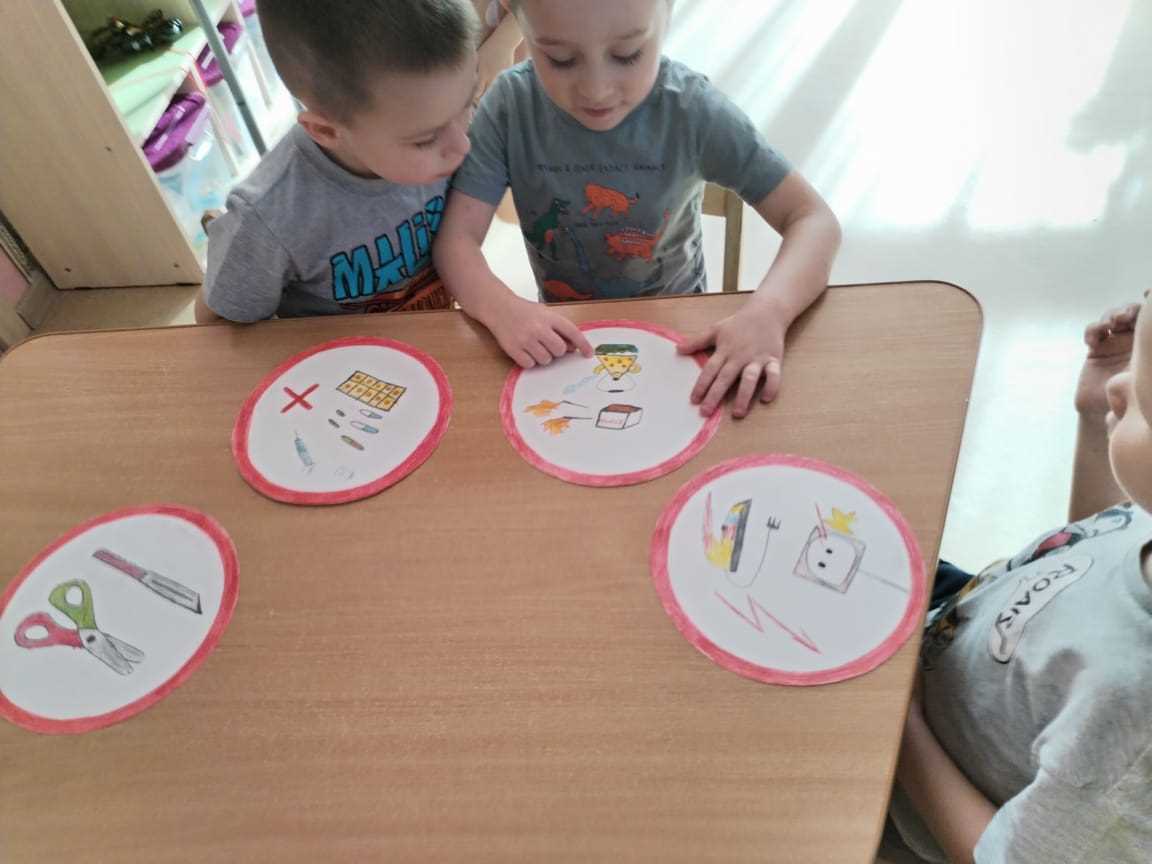 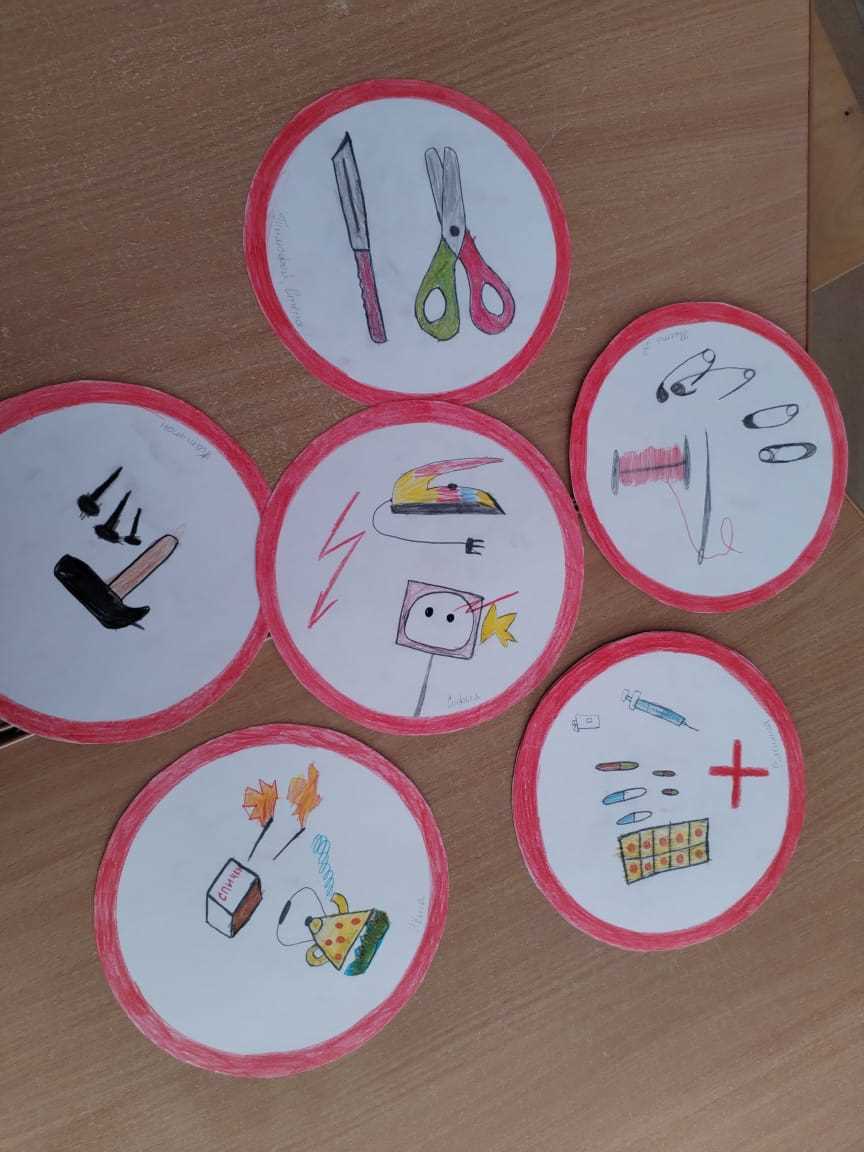 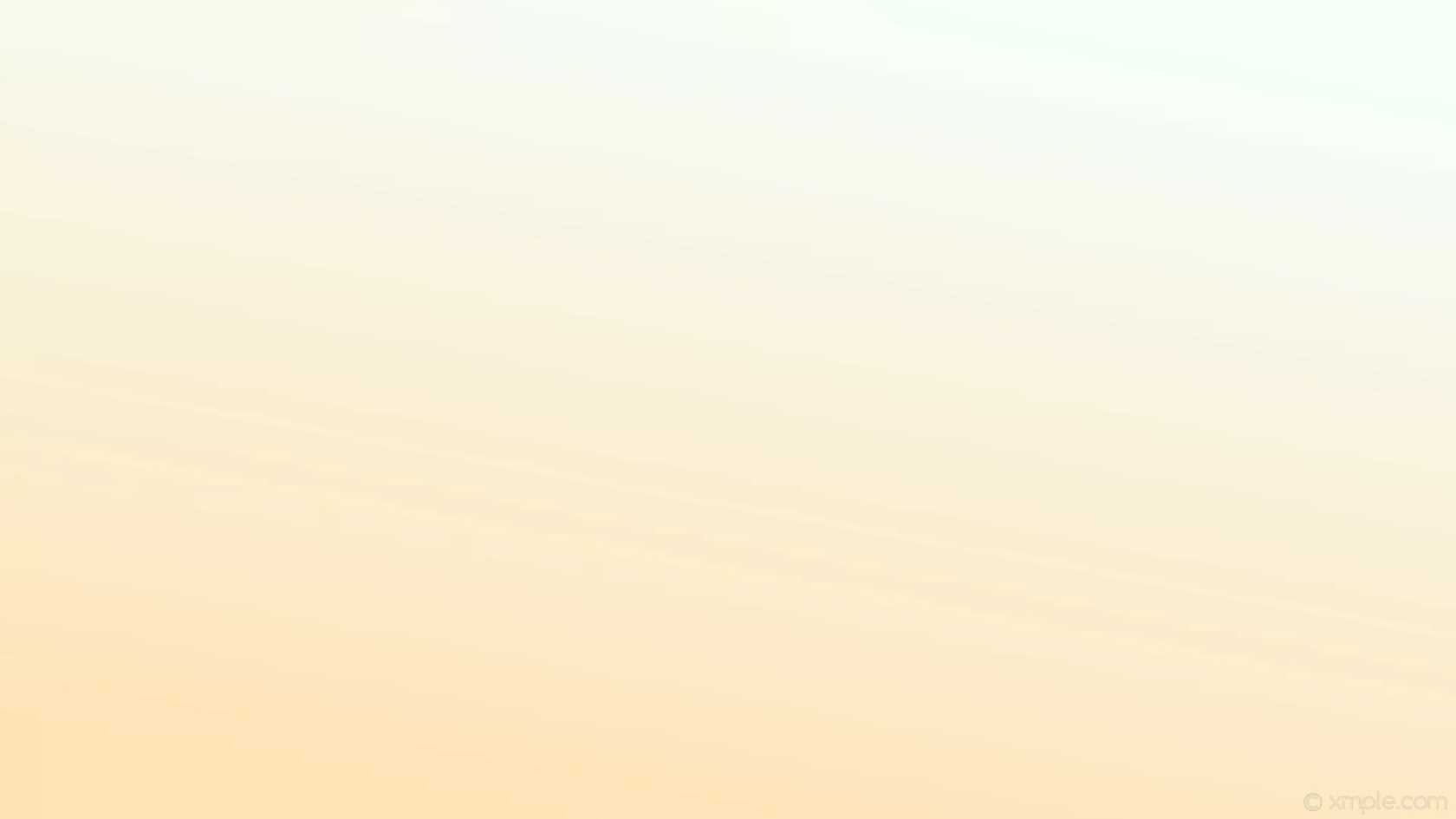 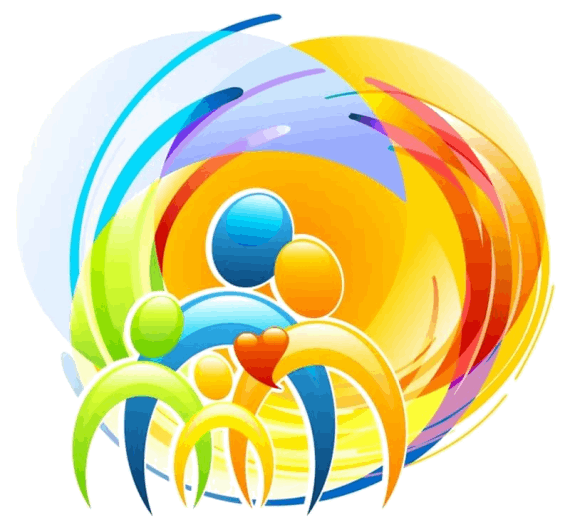 Проектная деятельность
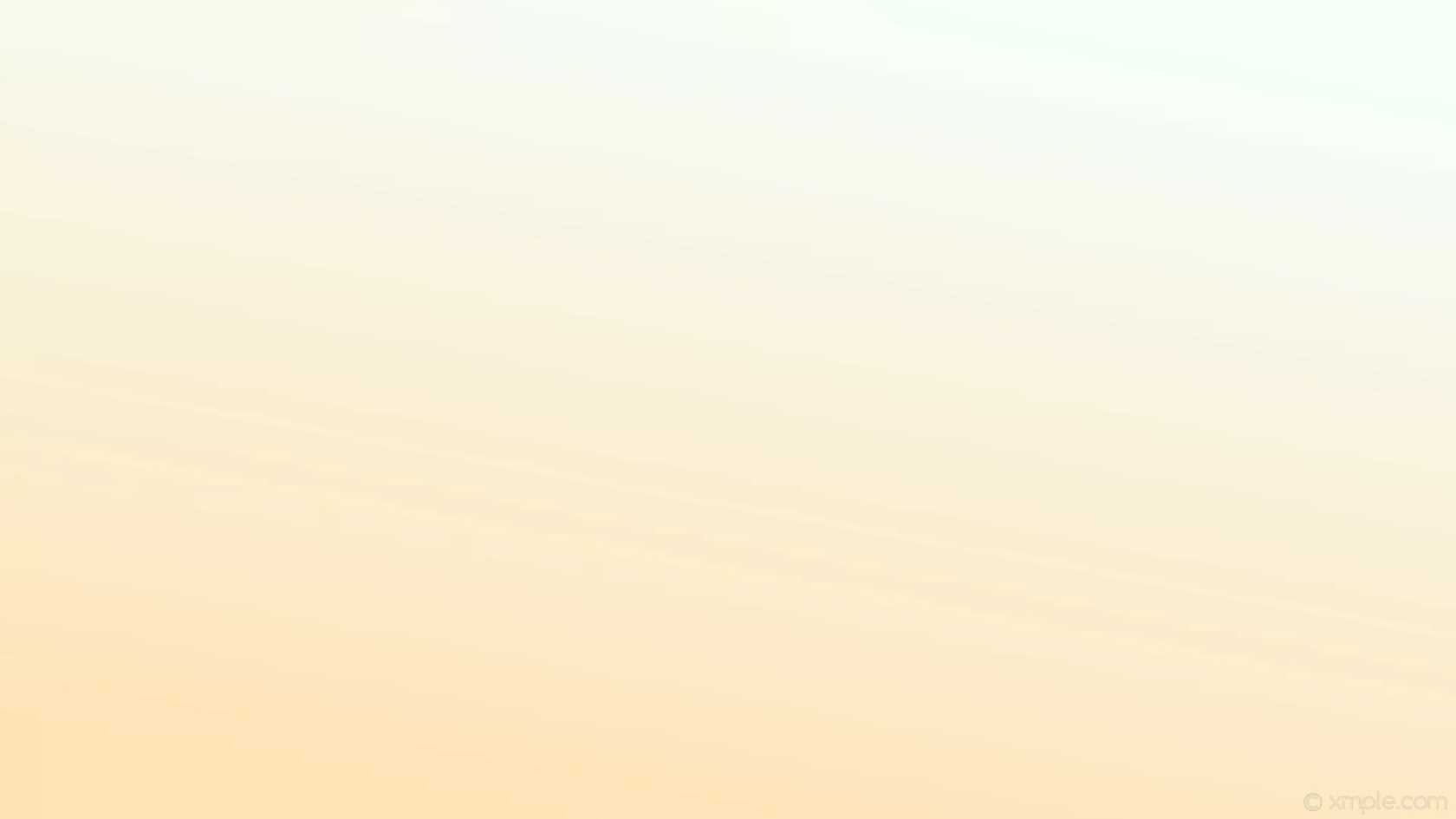 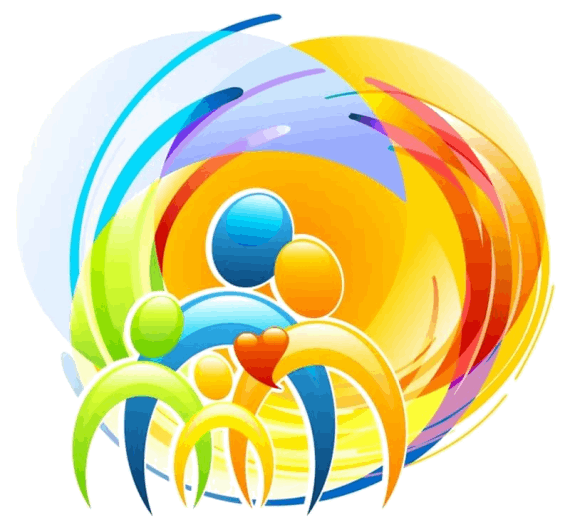 Спасибо за внимание!
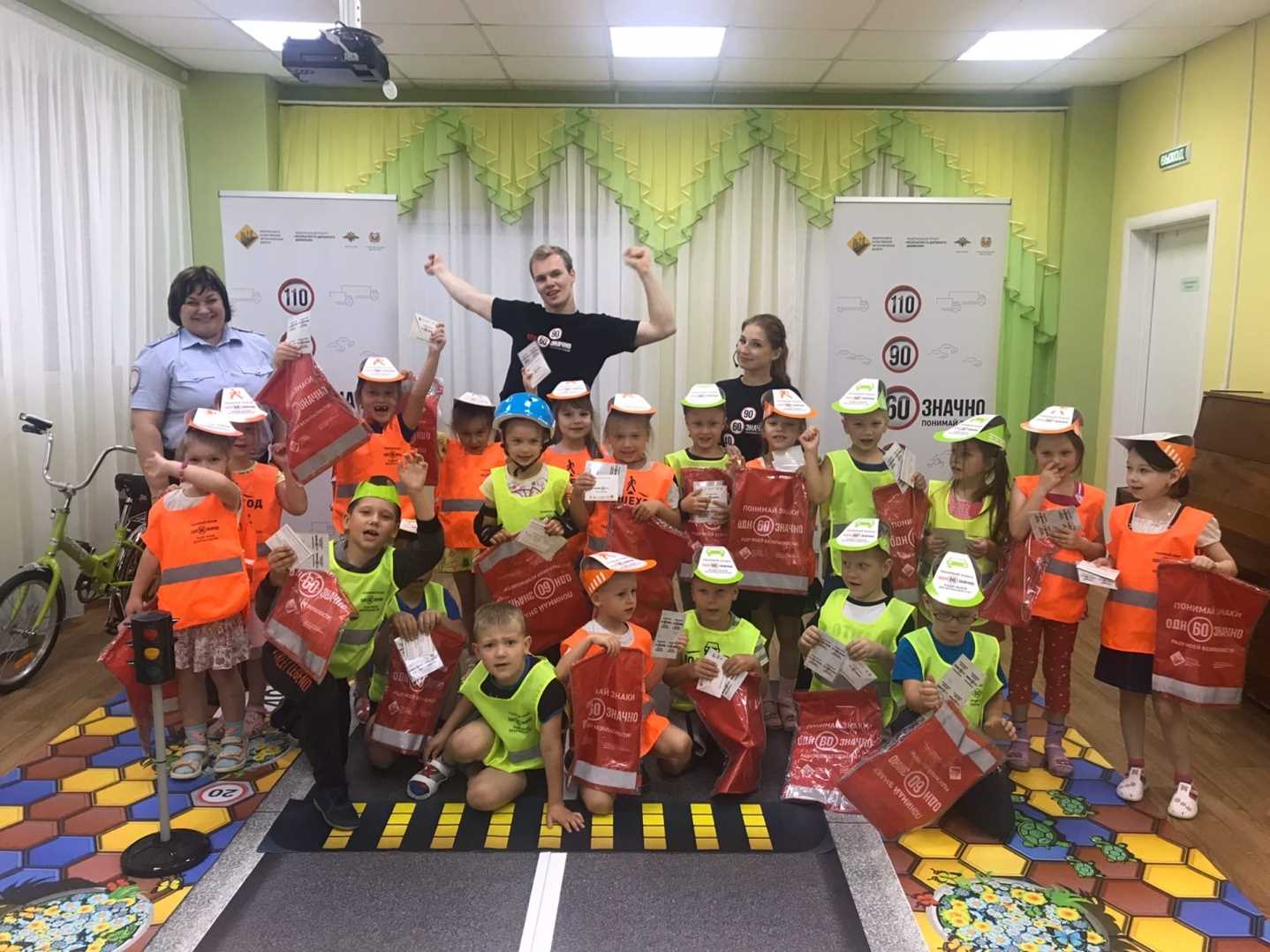